Pillanatképek és alkotások
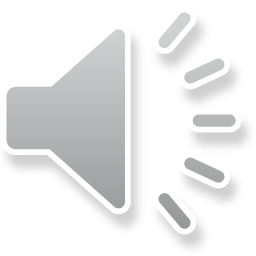 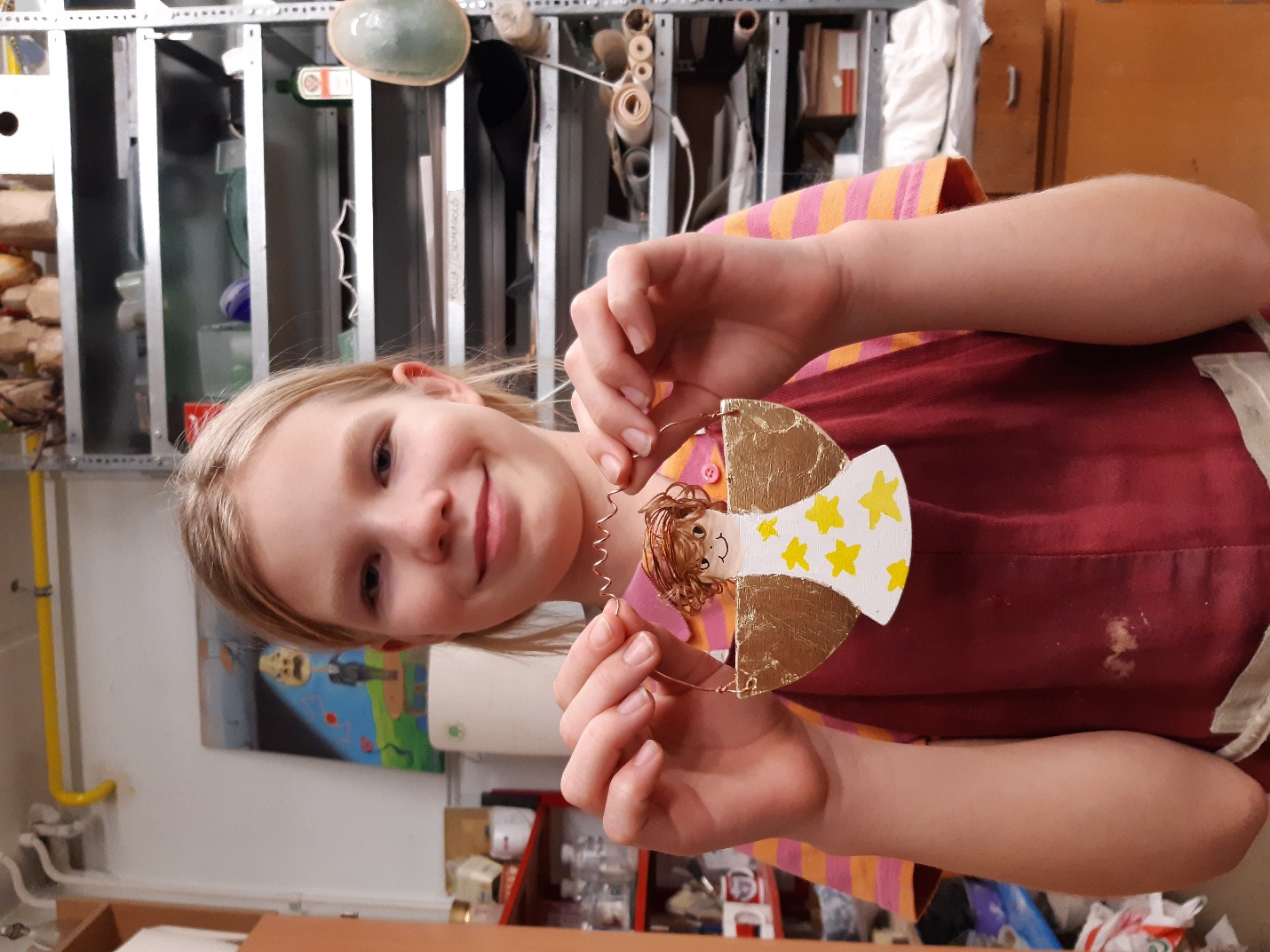 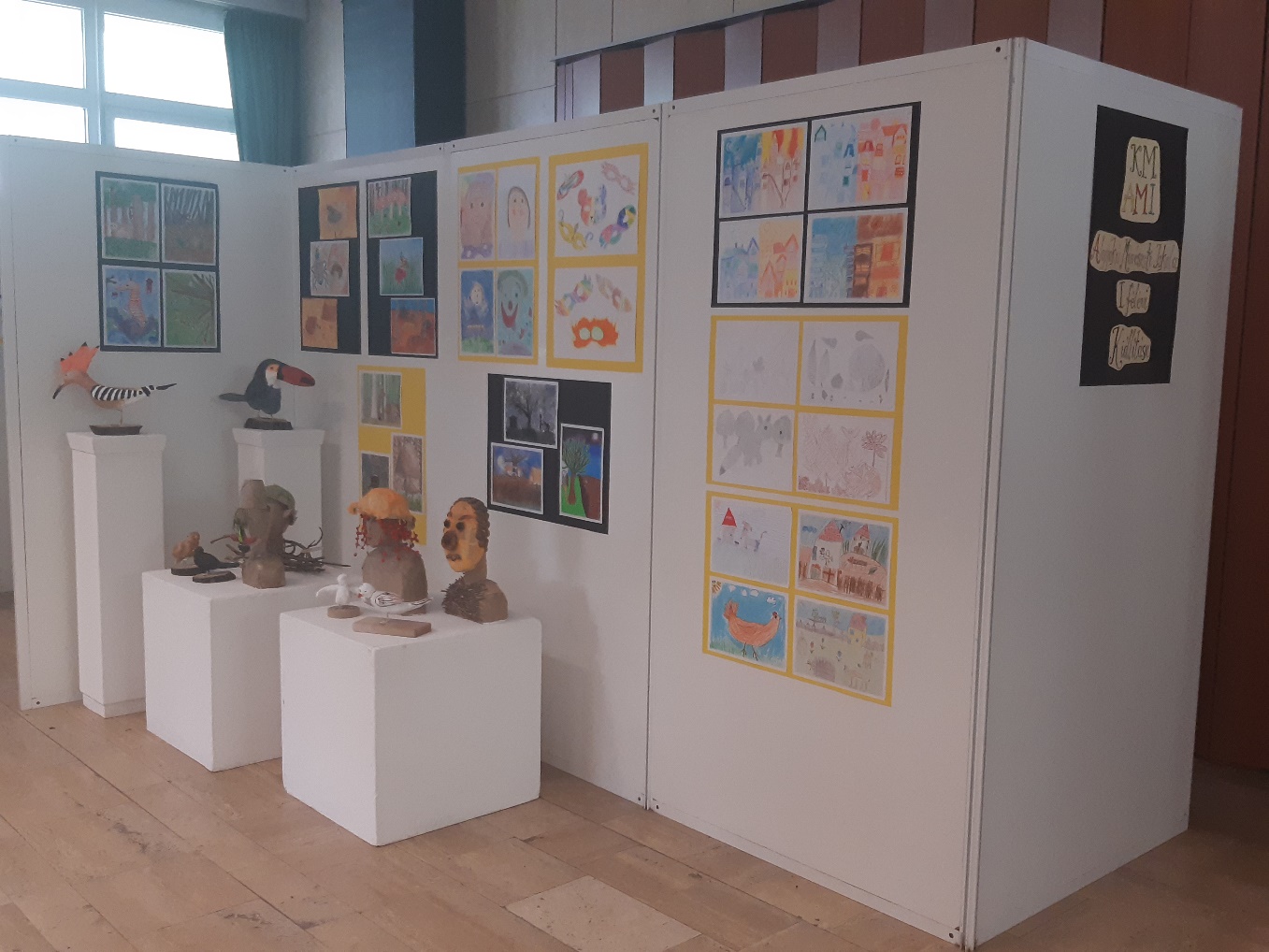 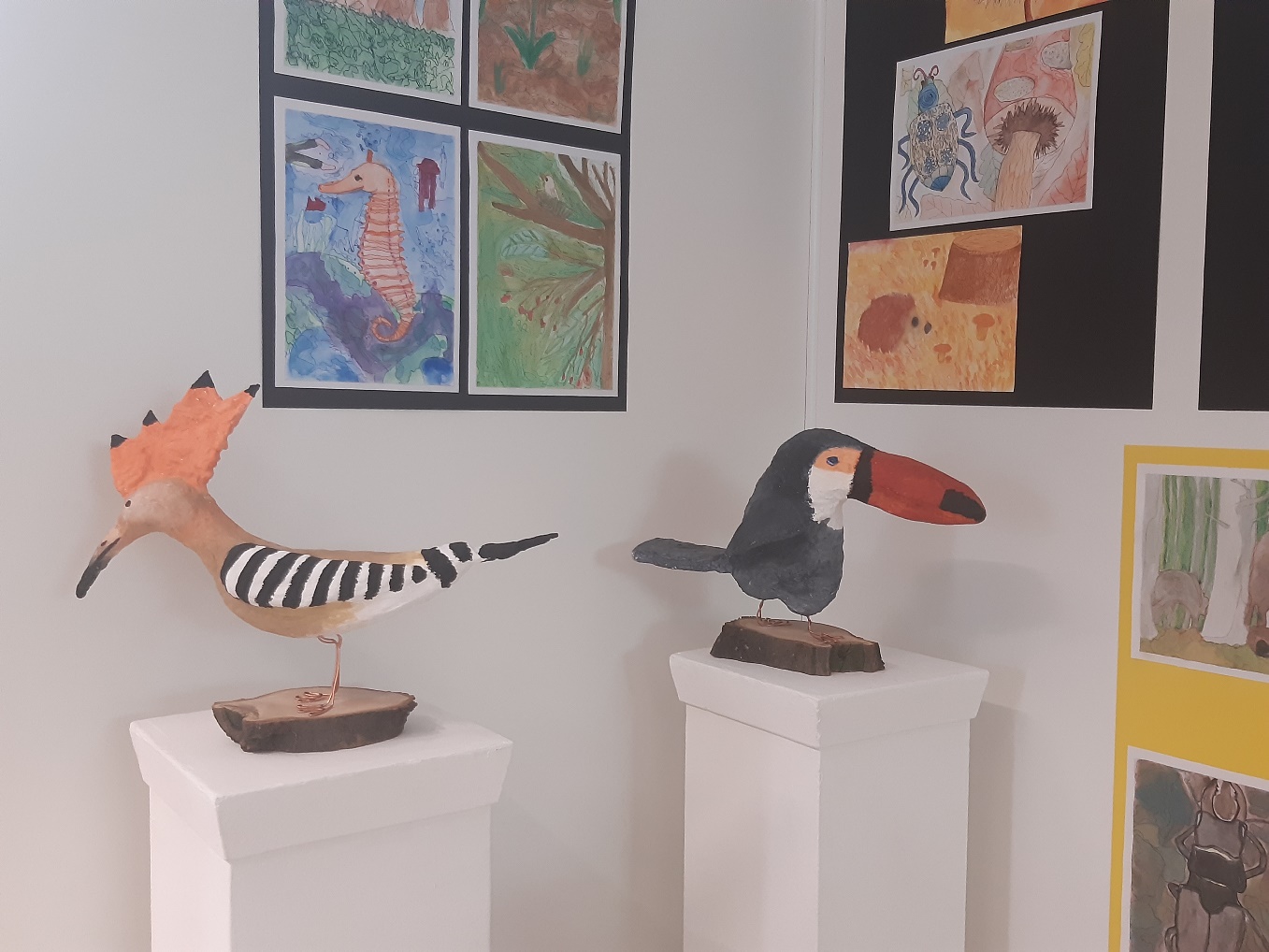 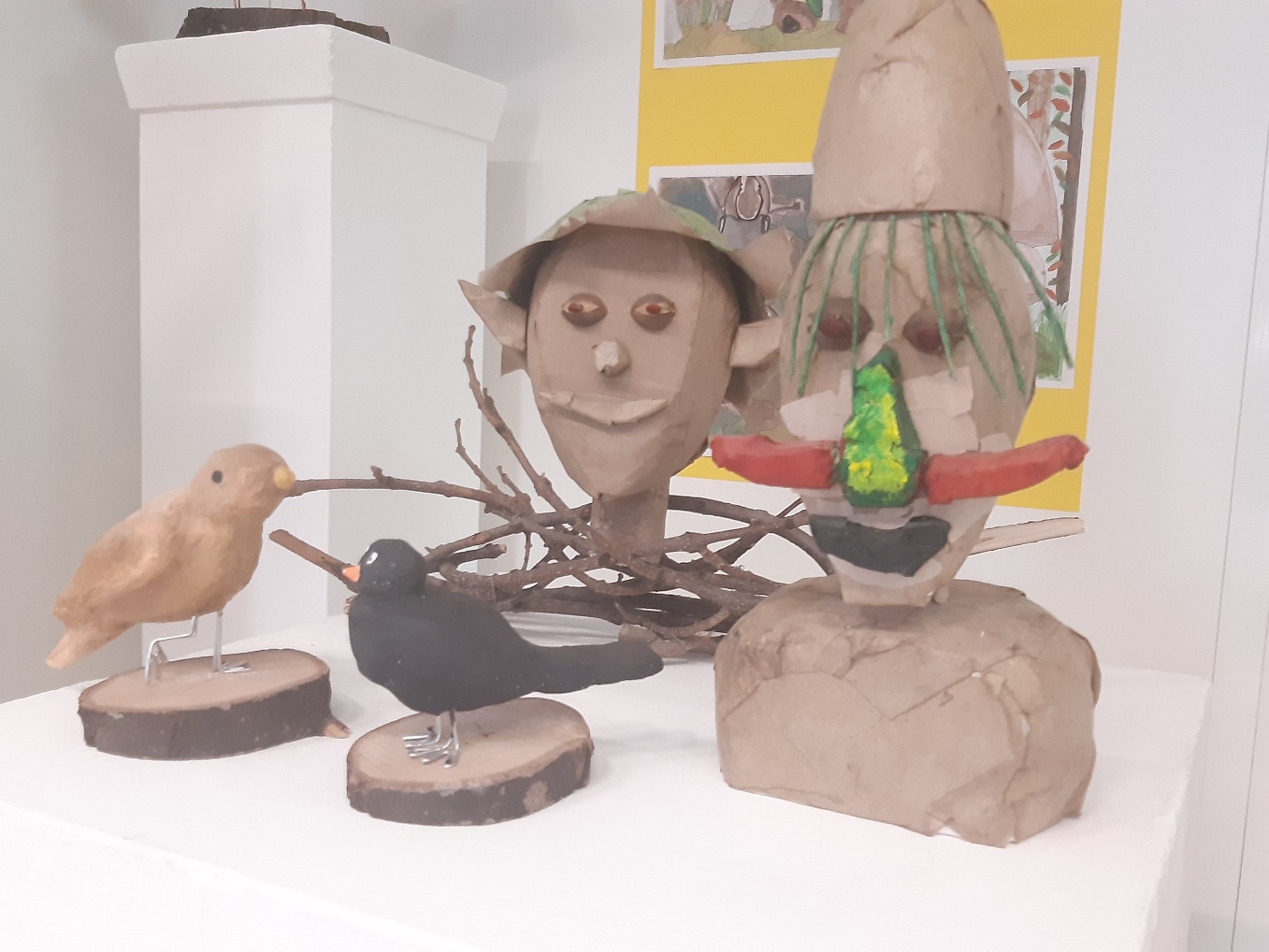 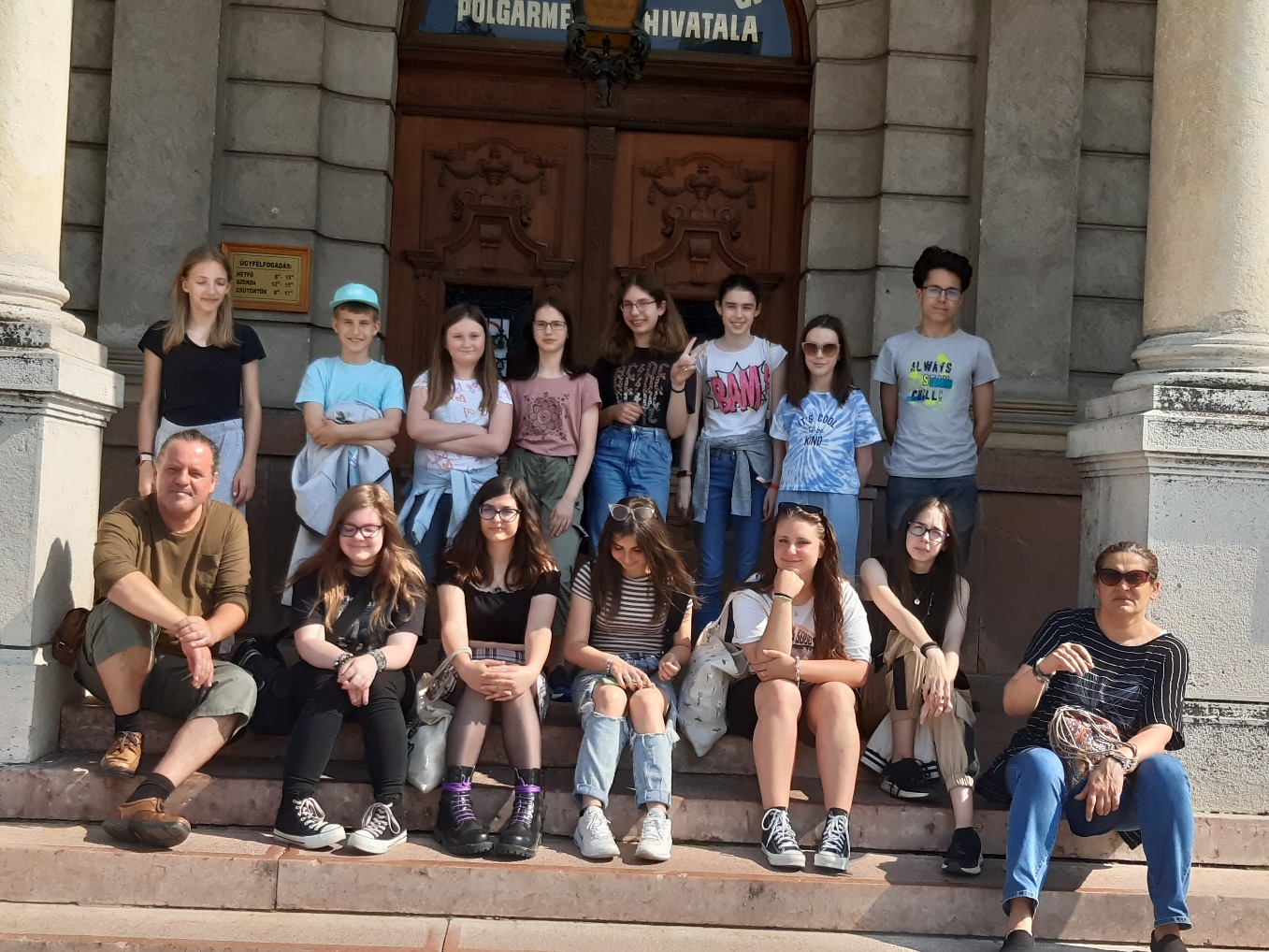 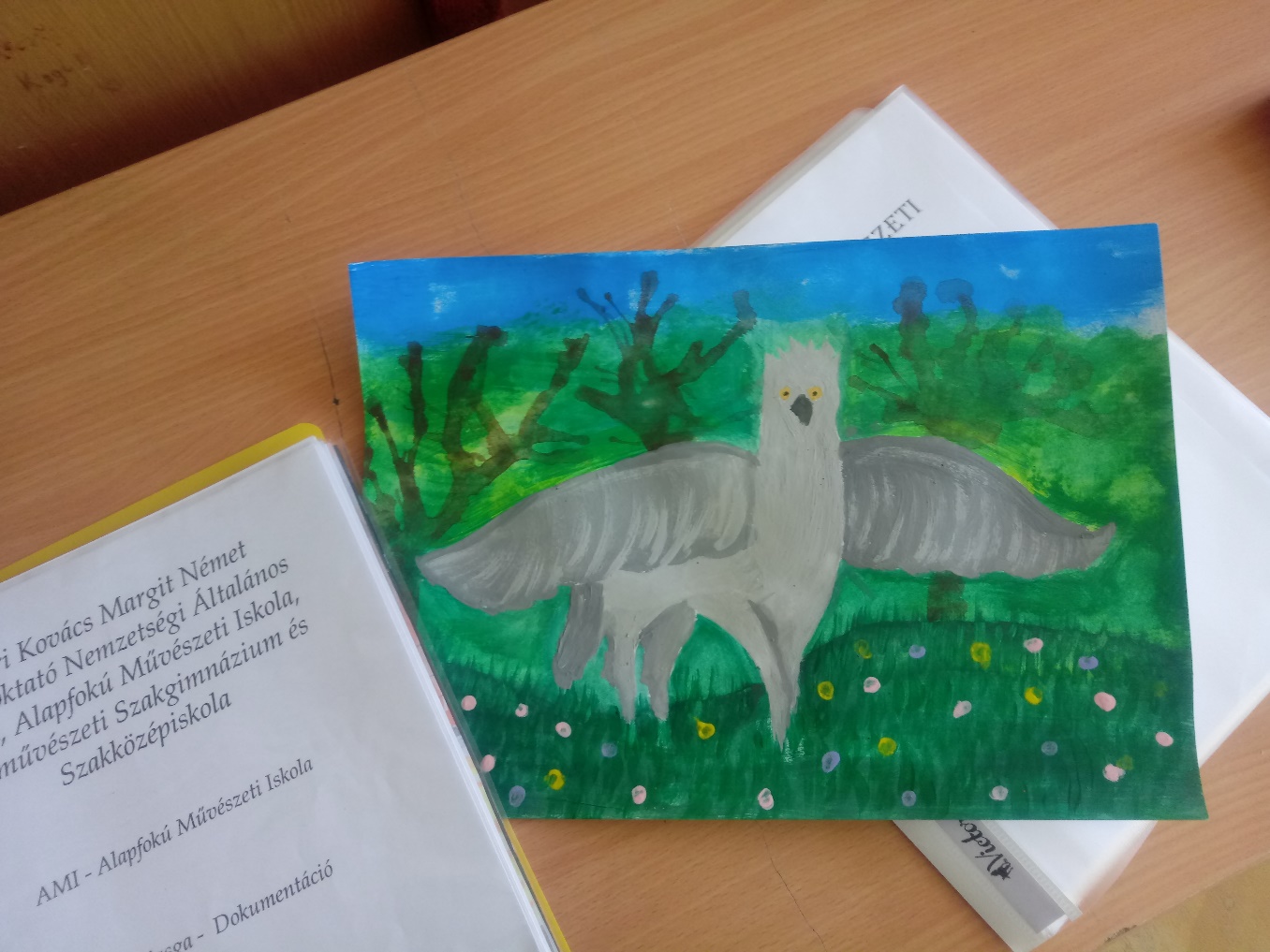 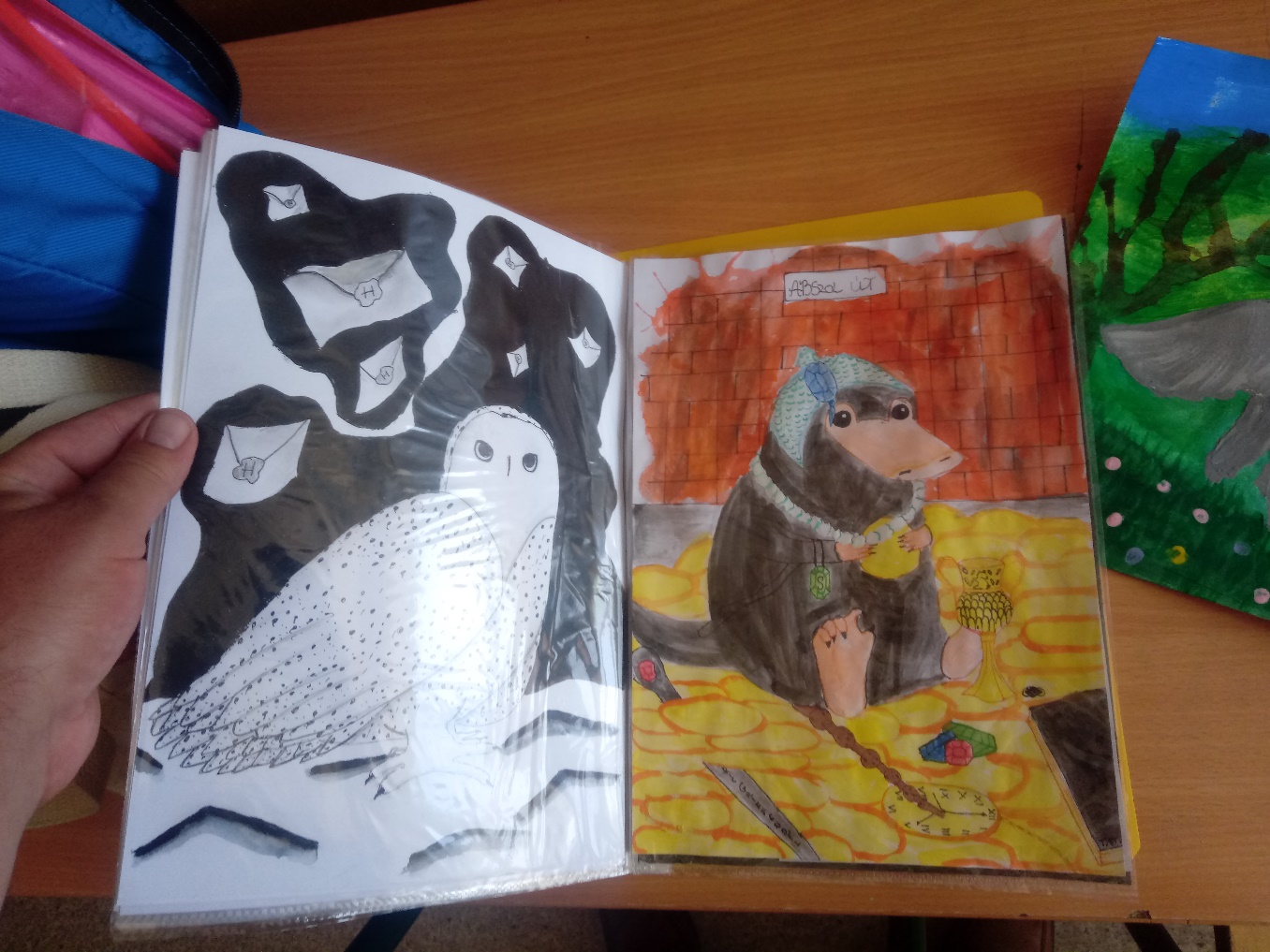 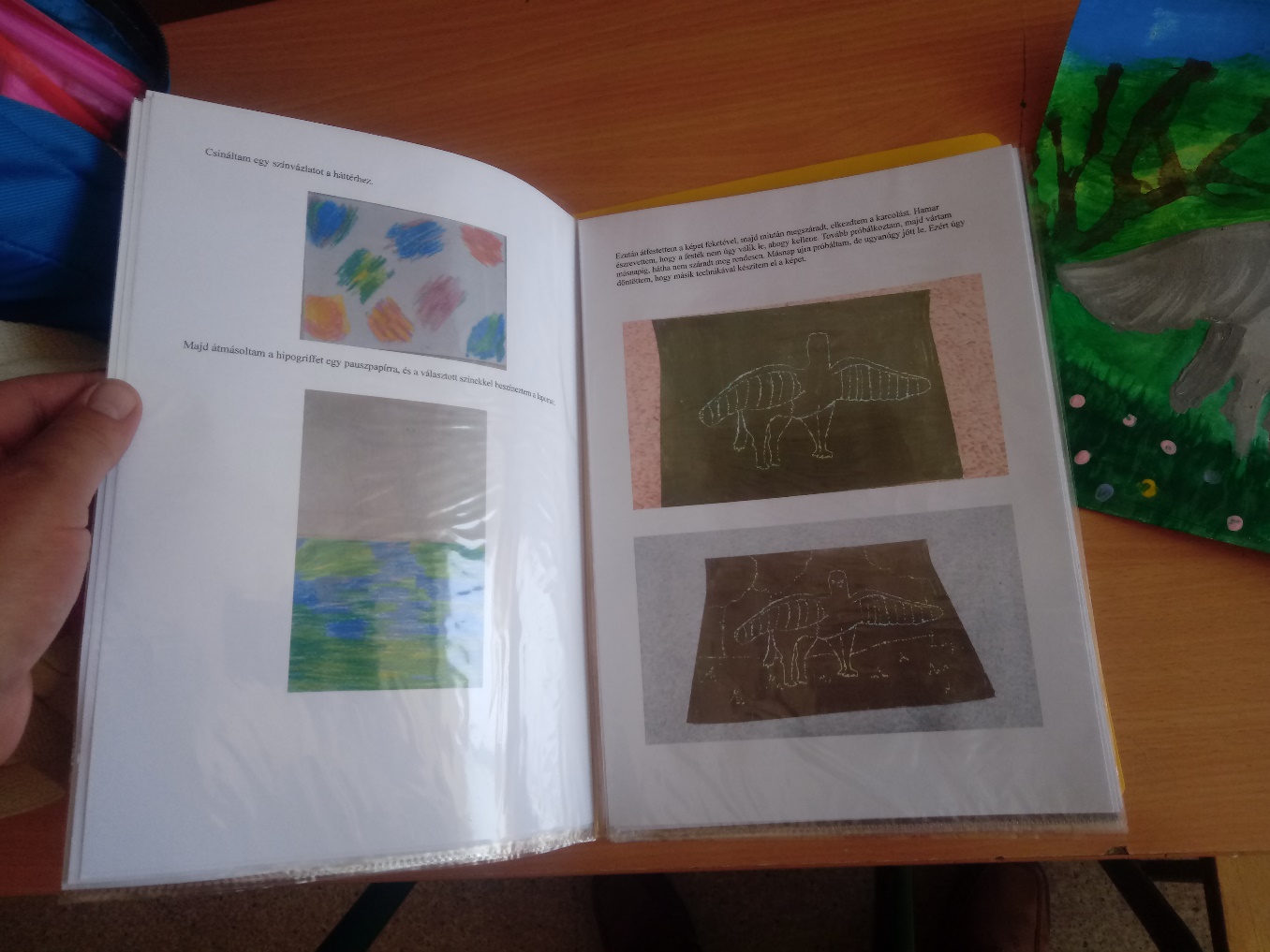 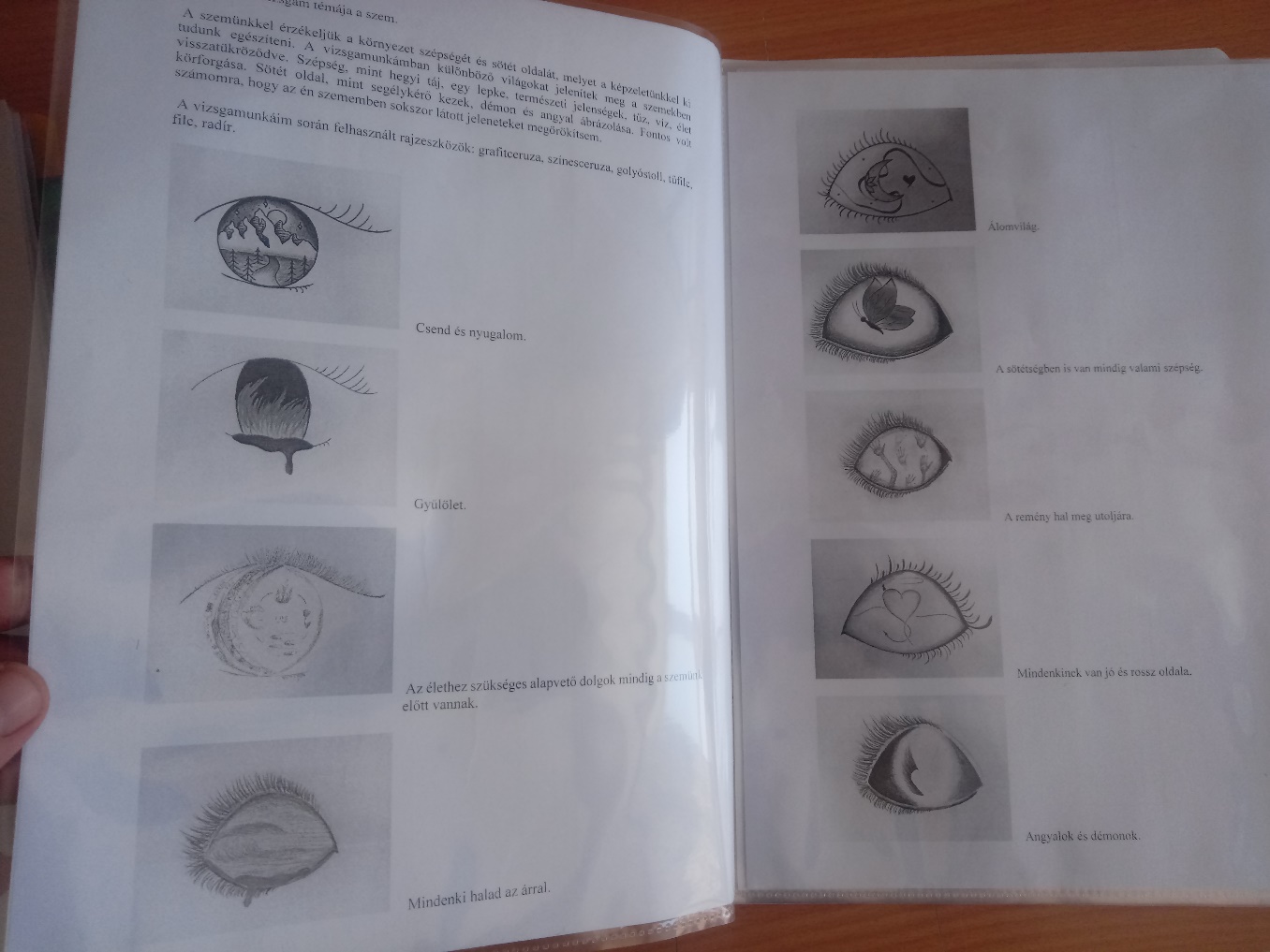 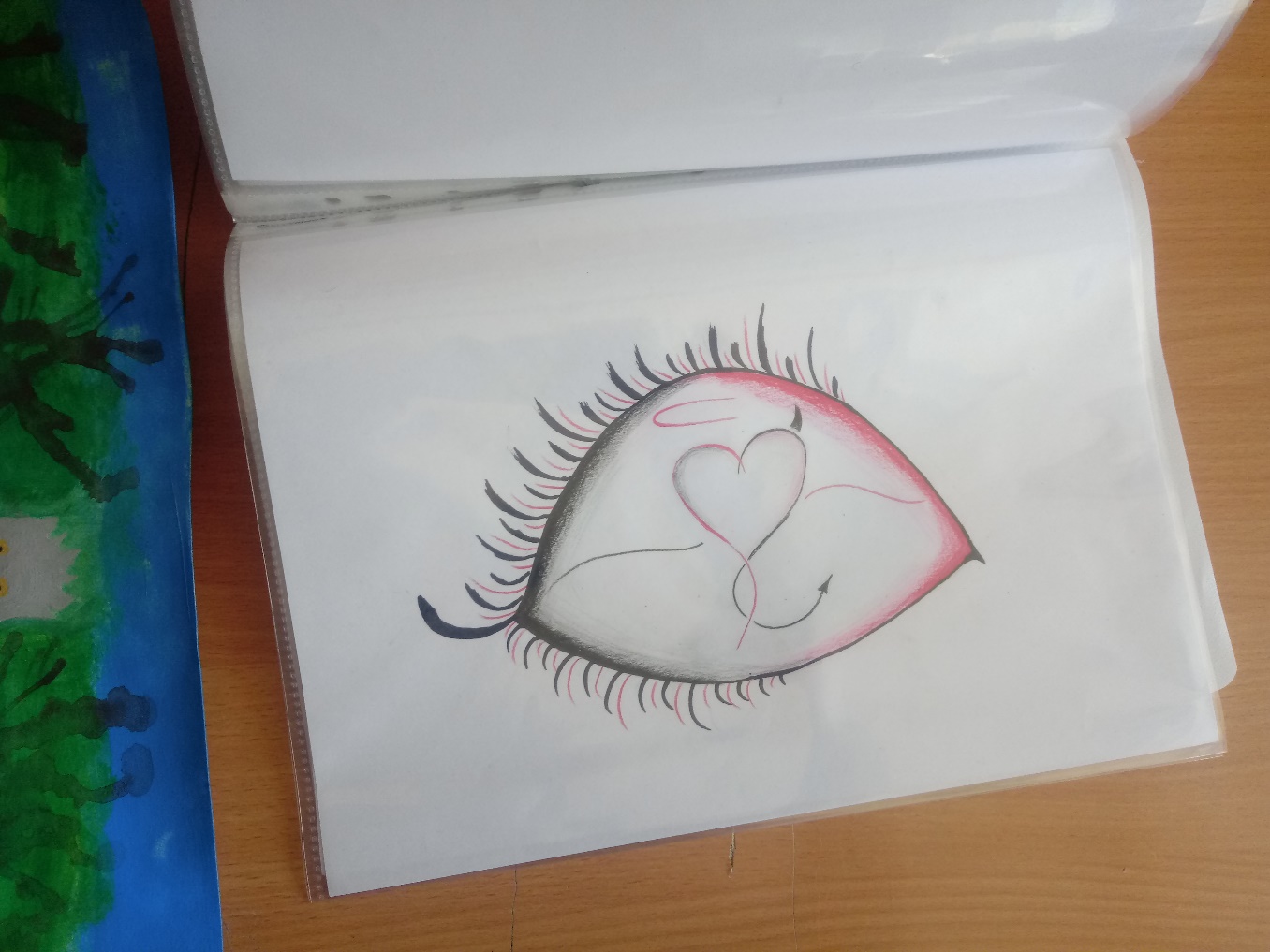 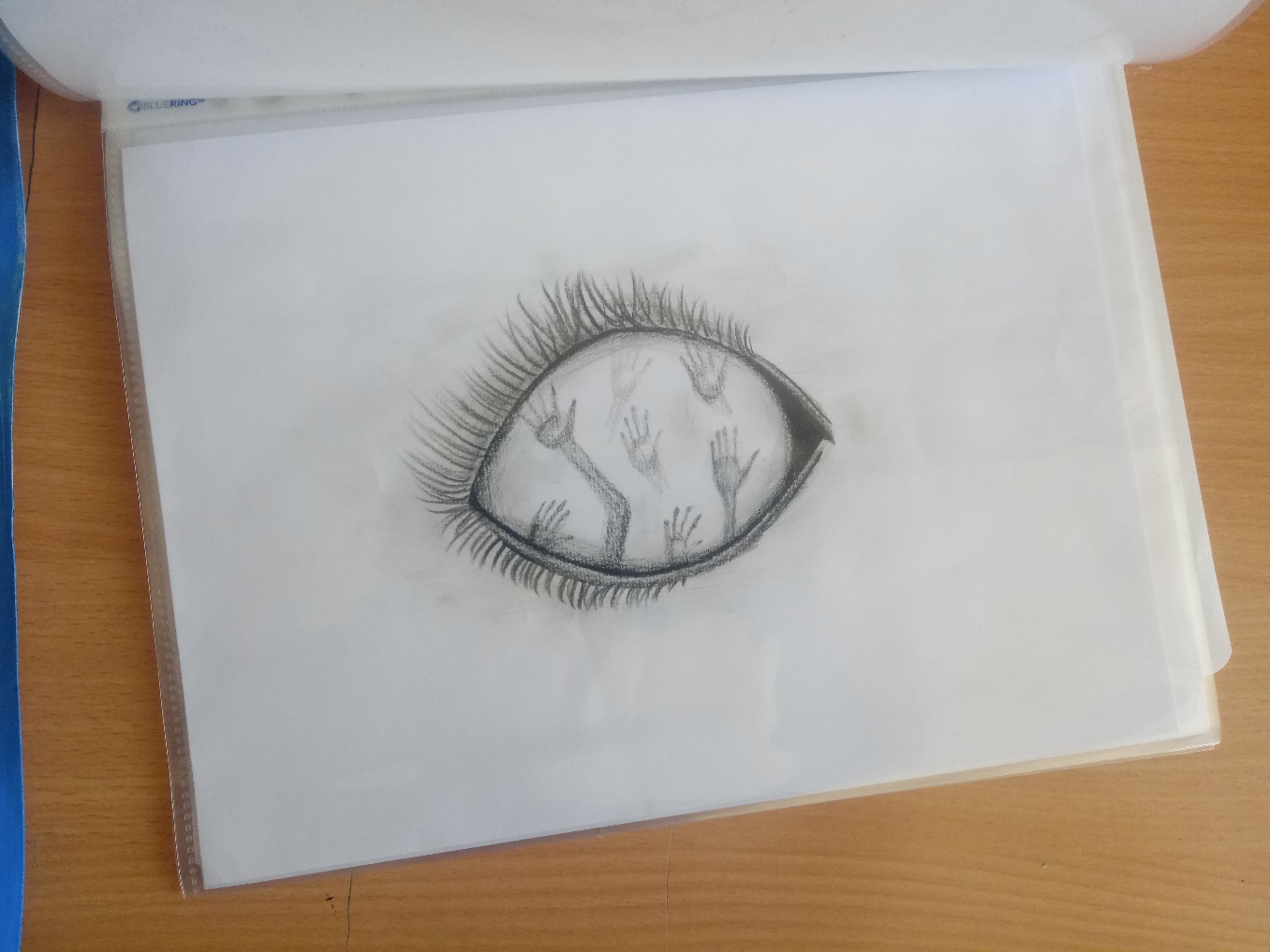 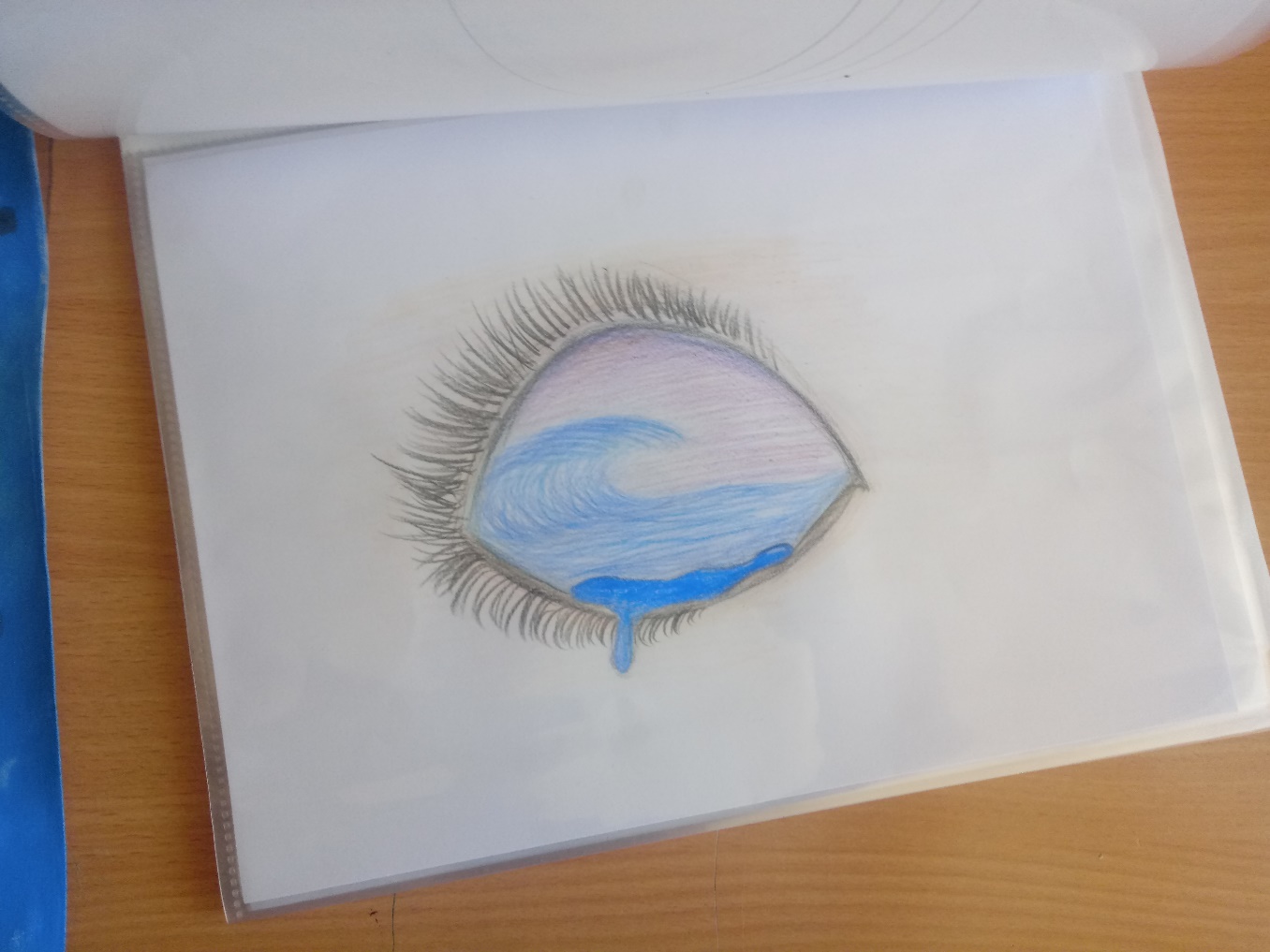 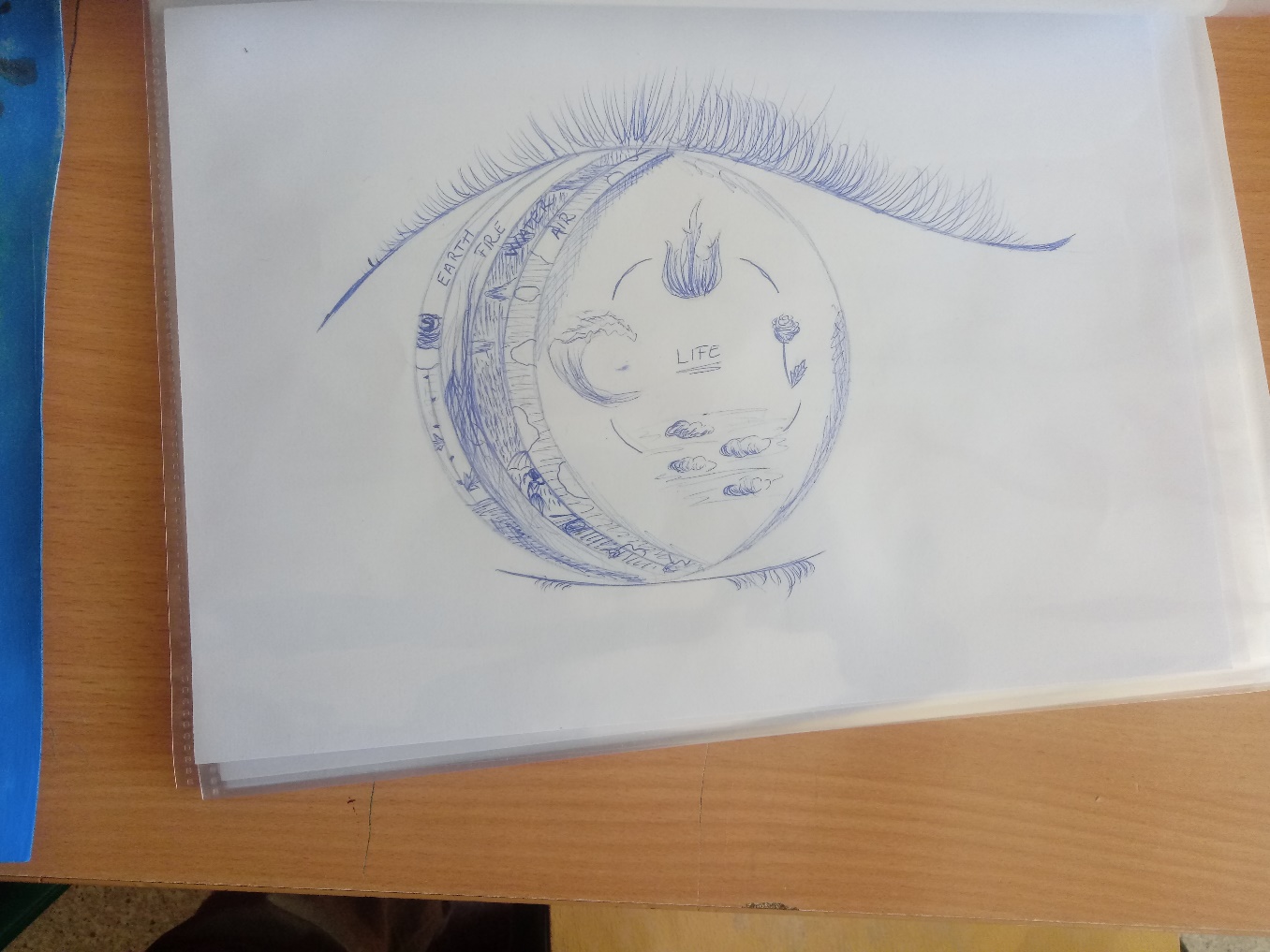 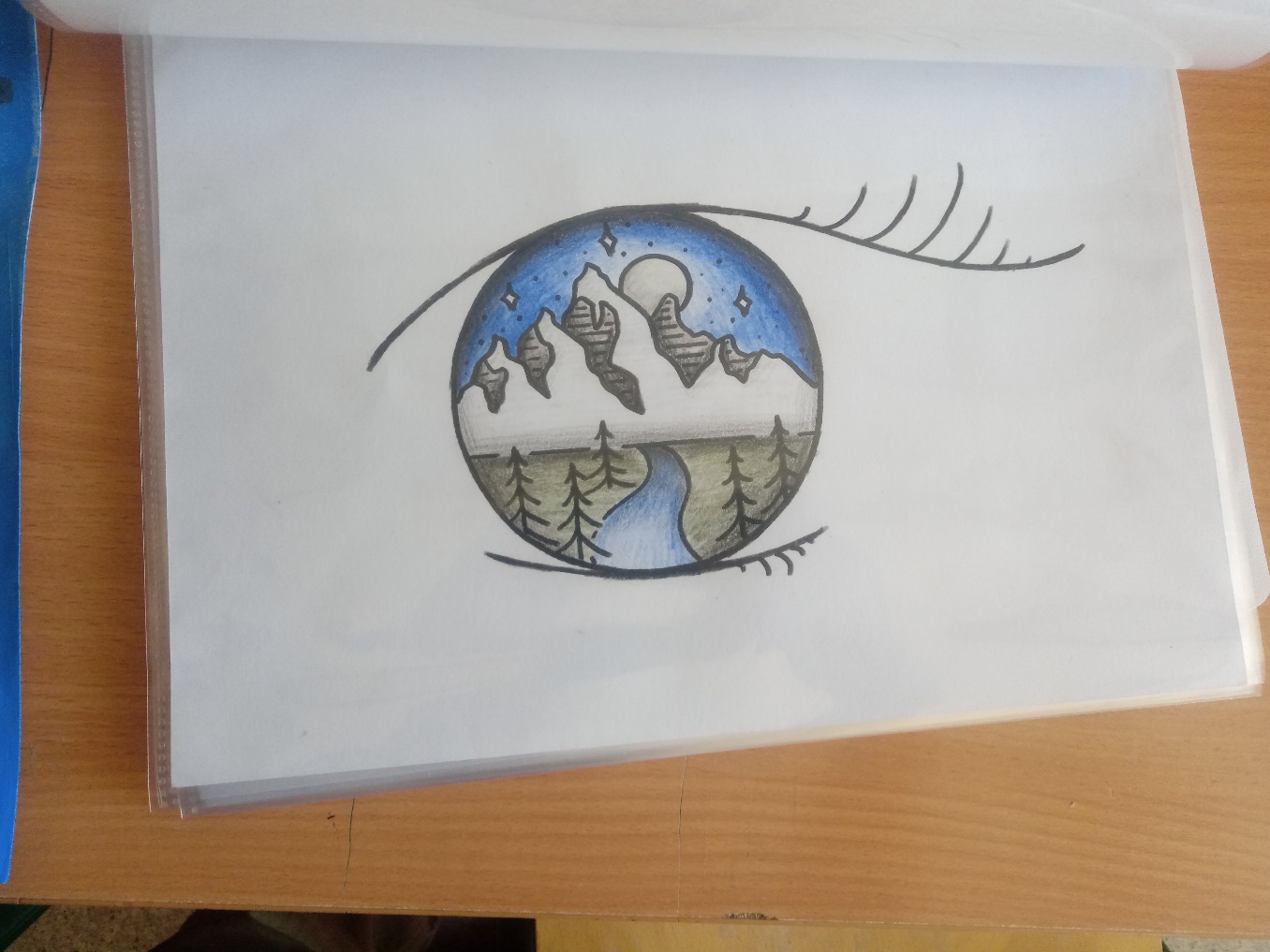 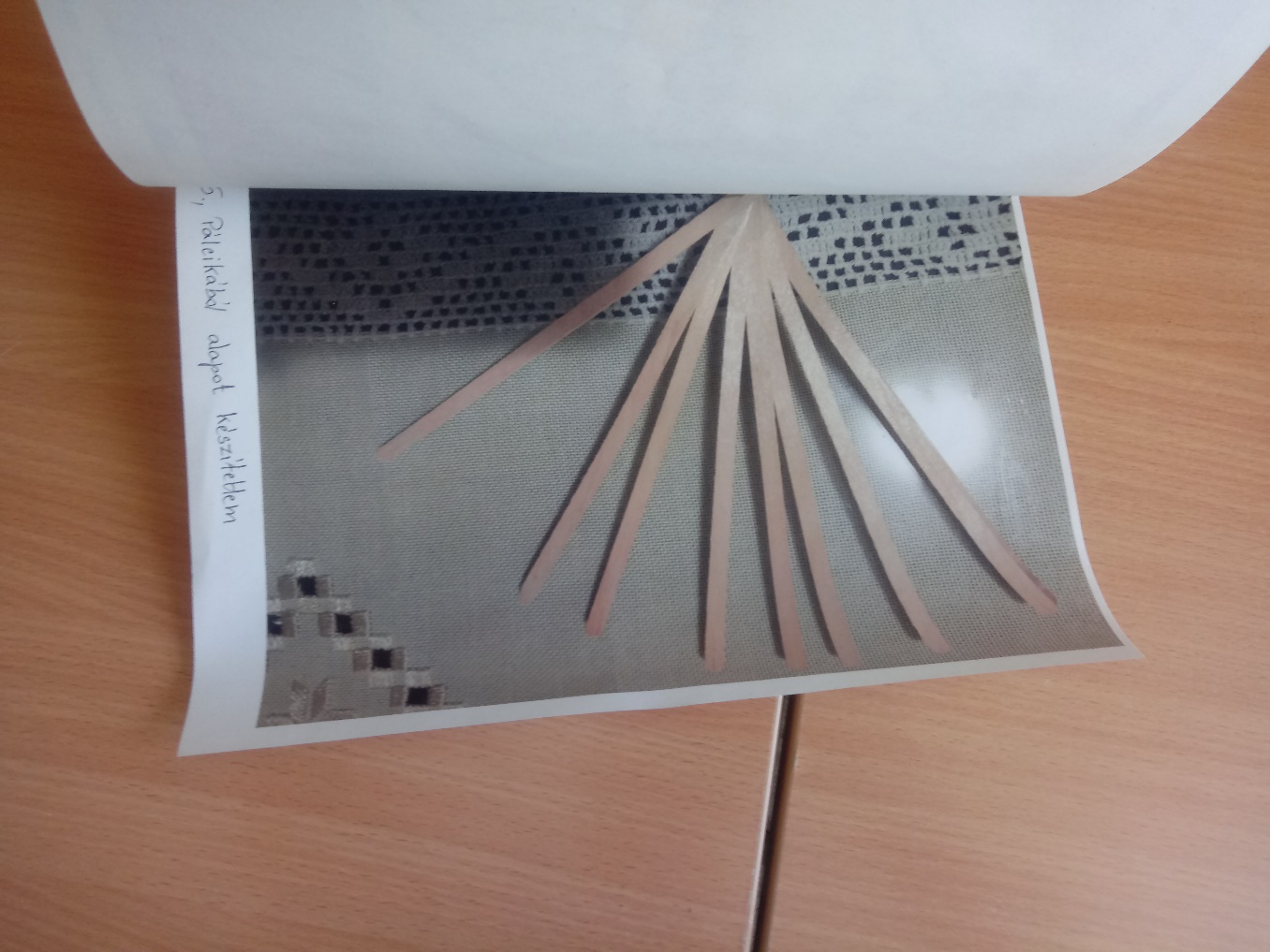 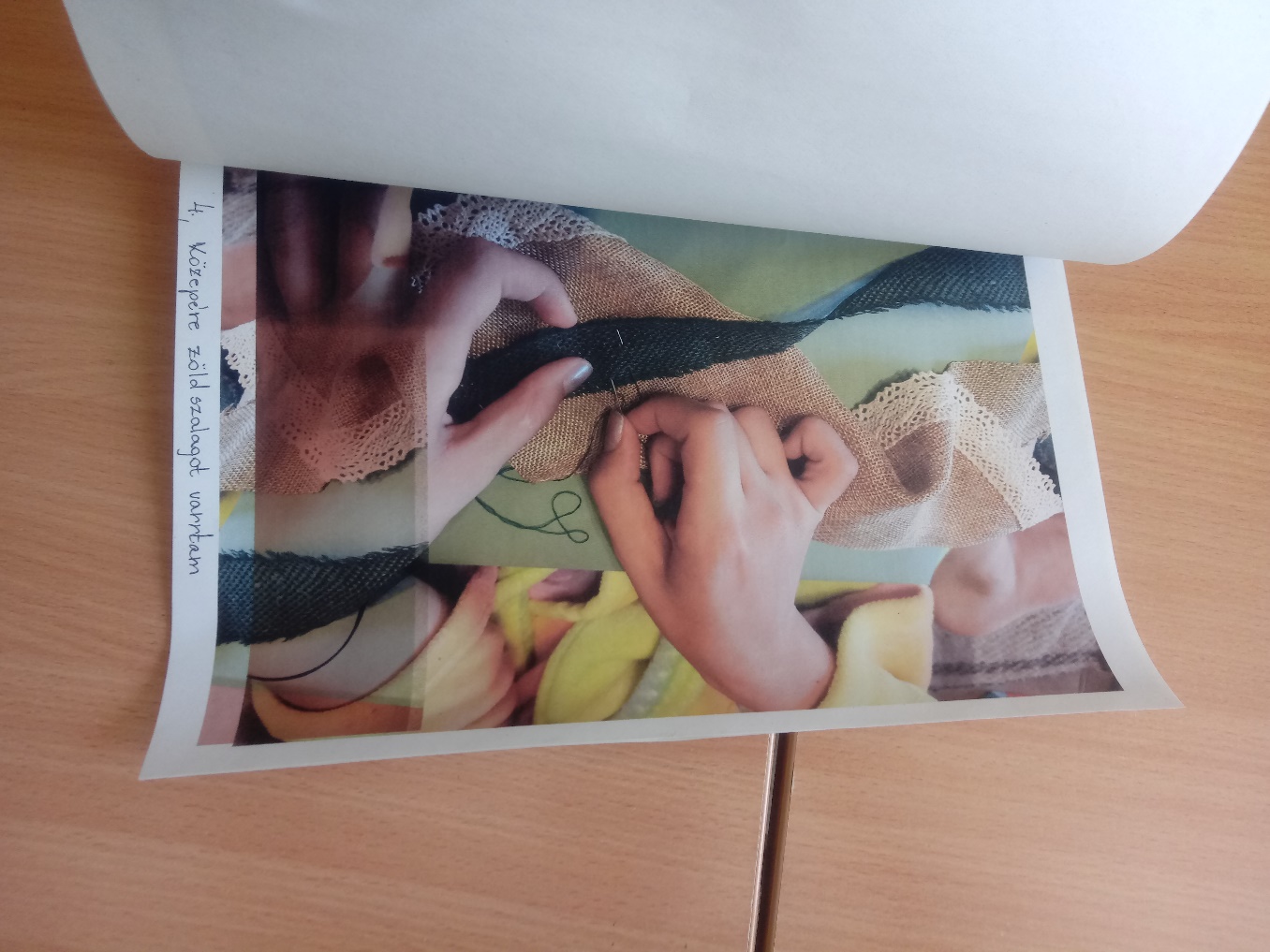 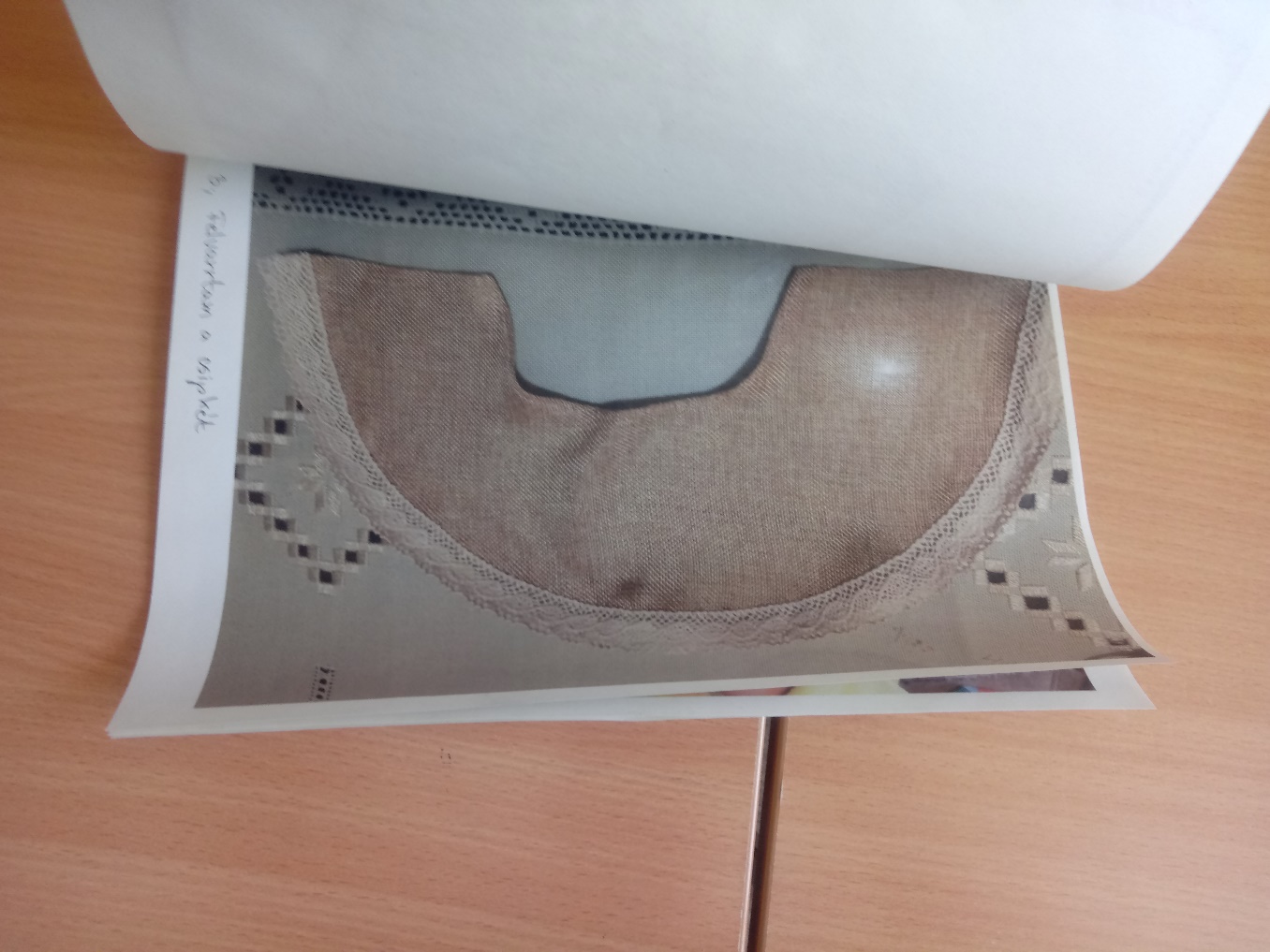 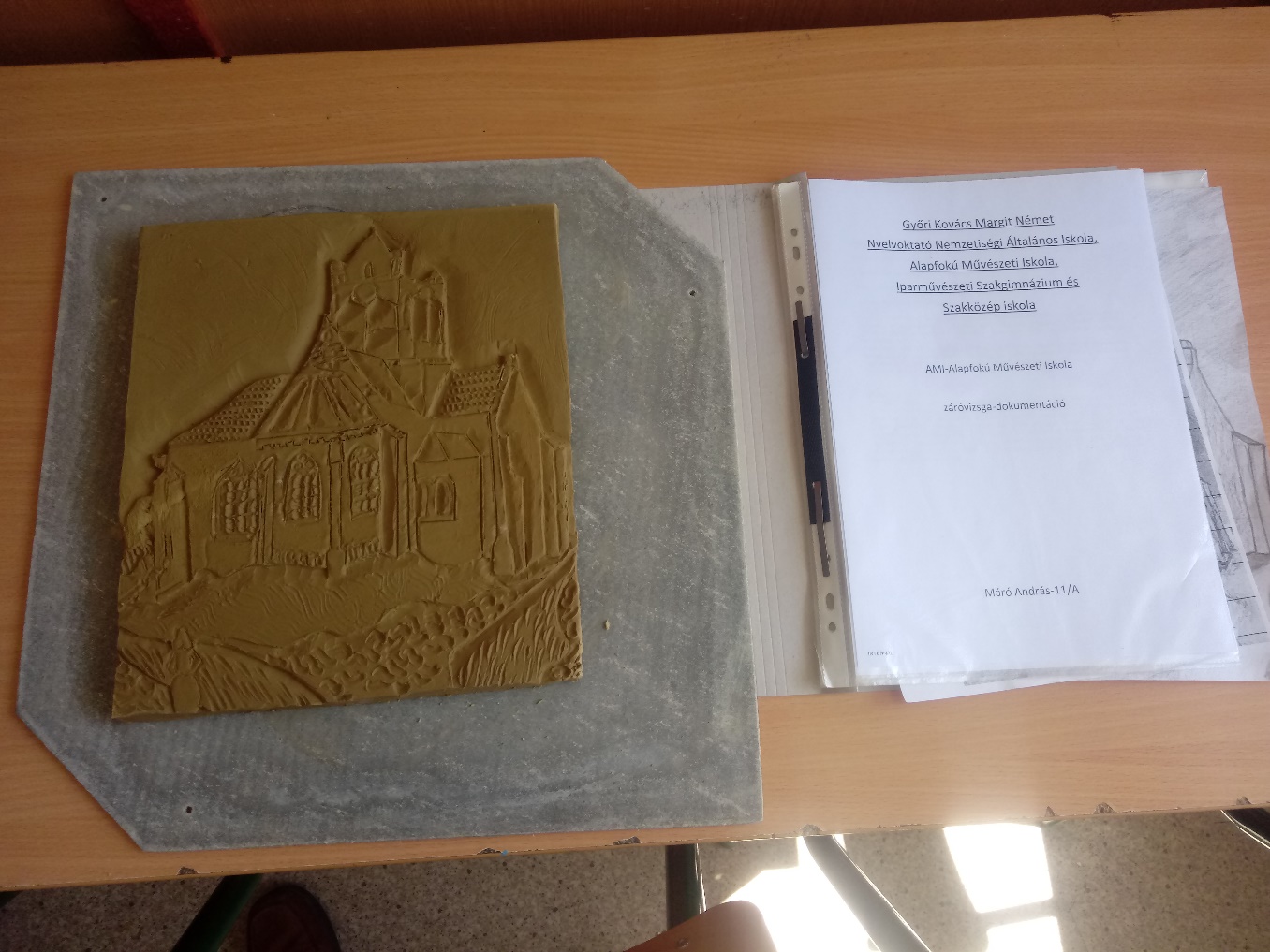 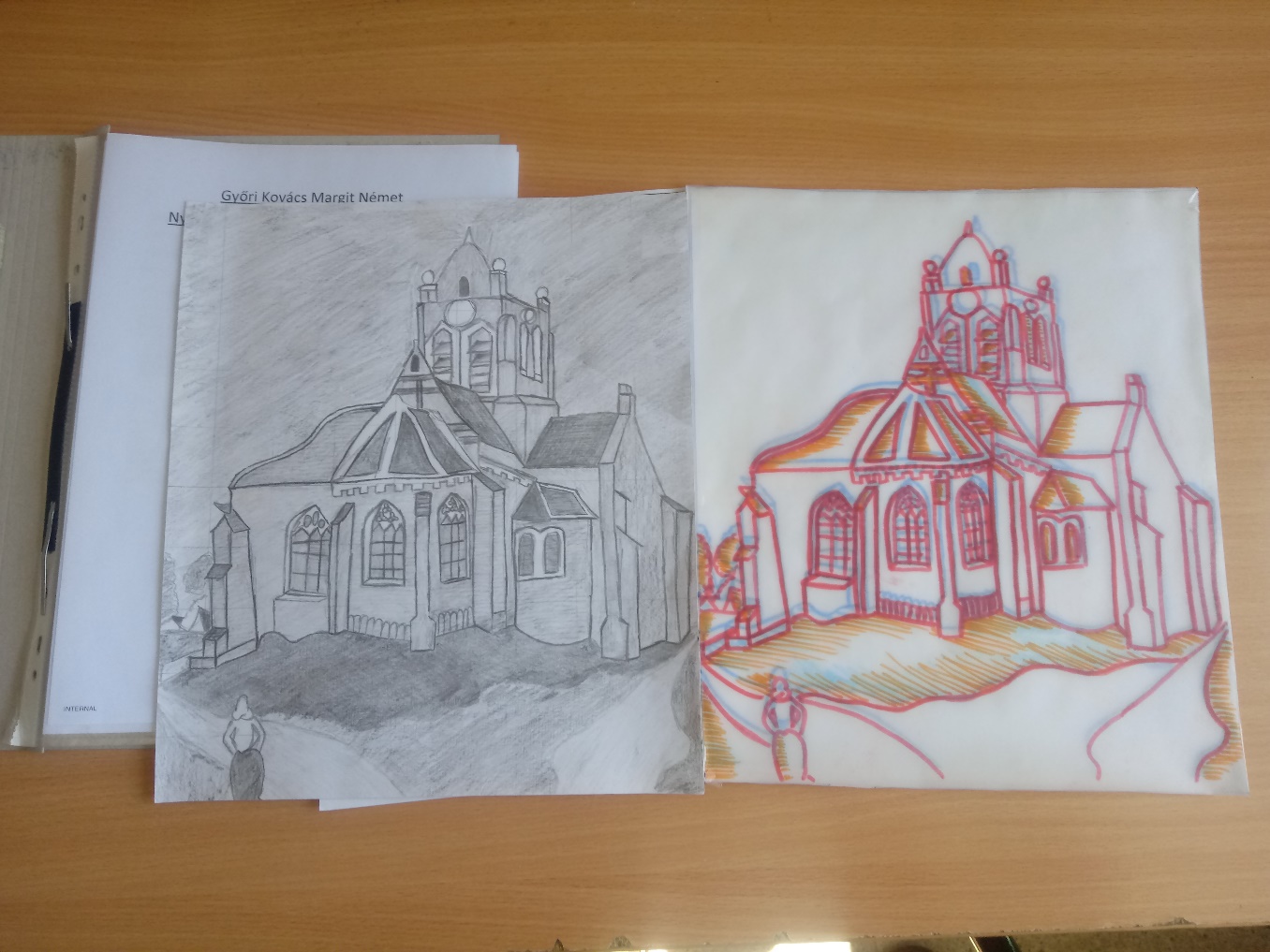 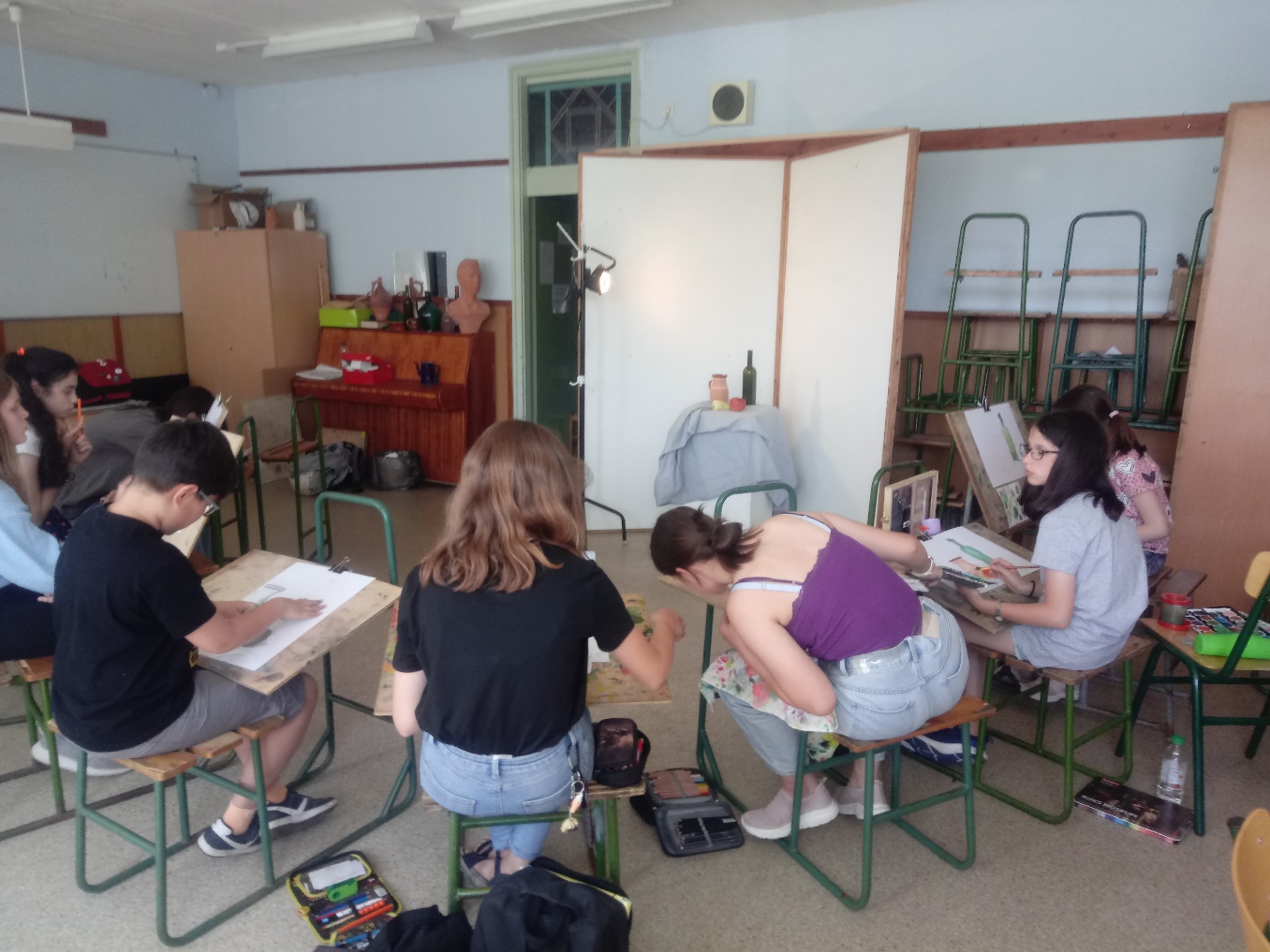 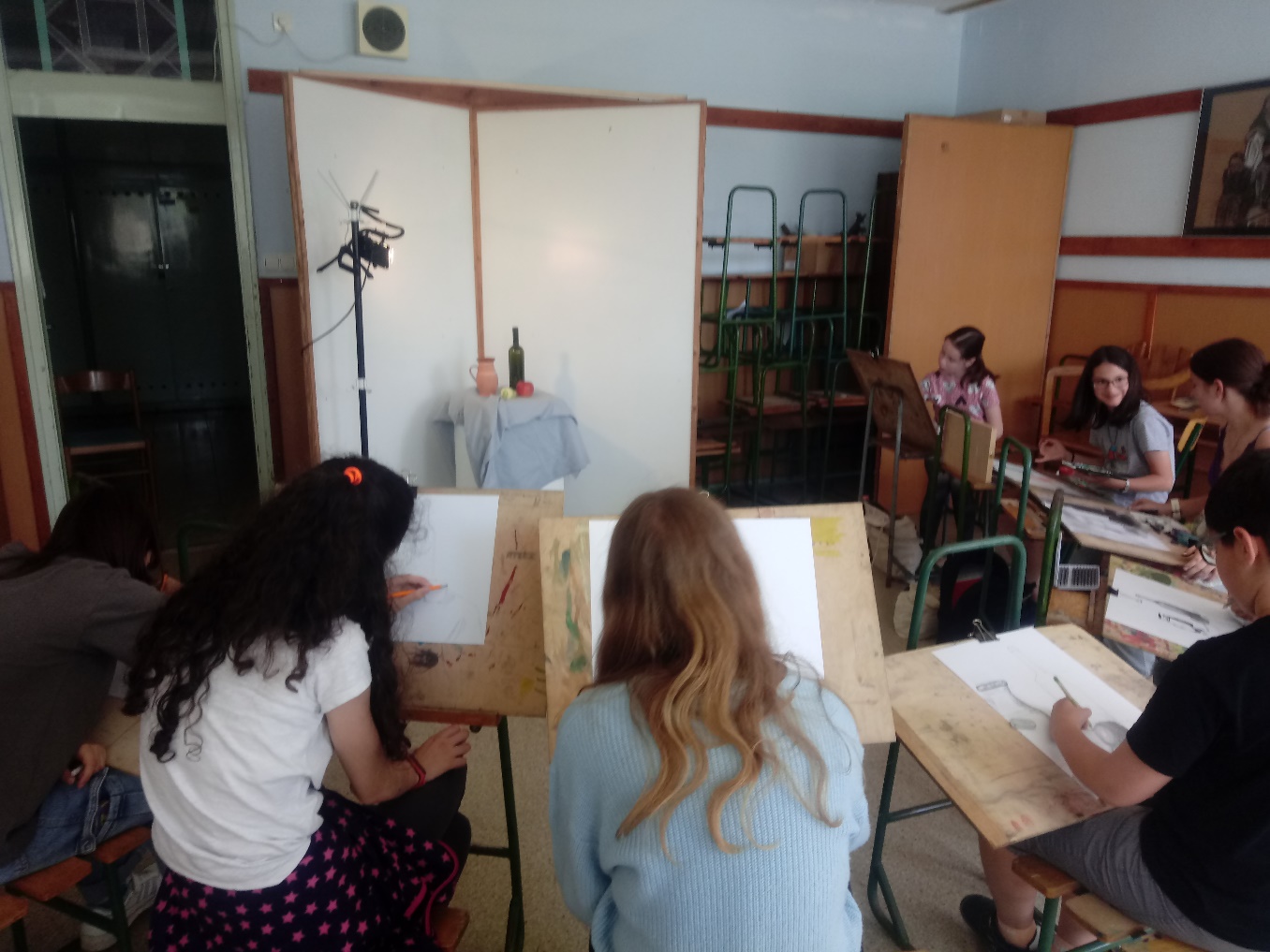 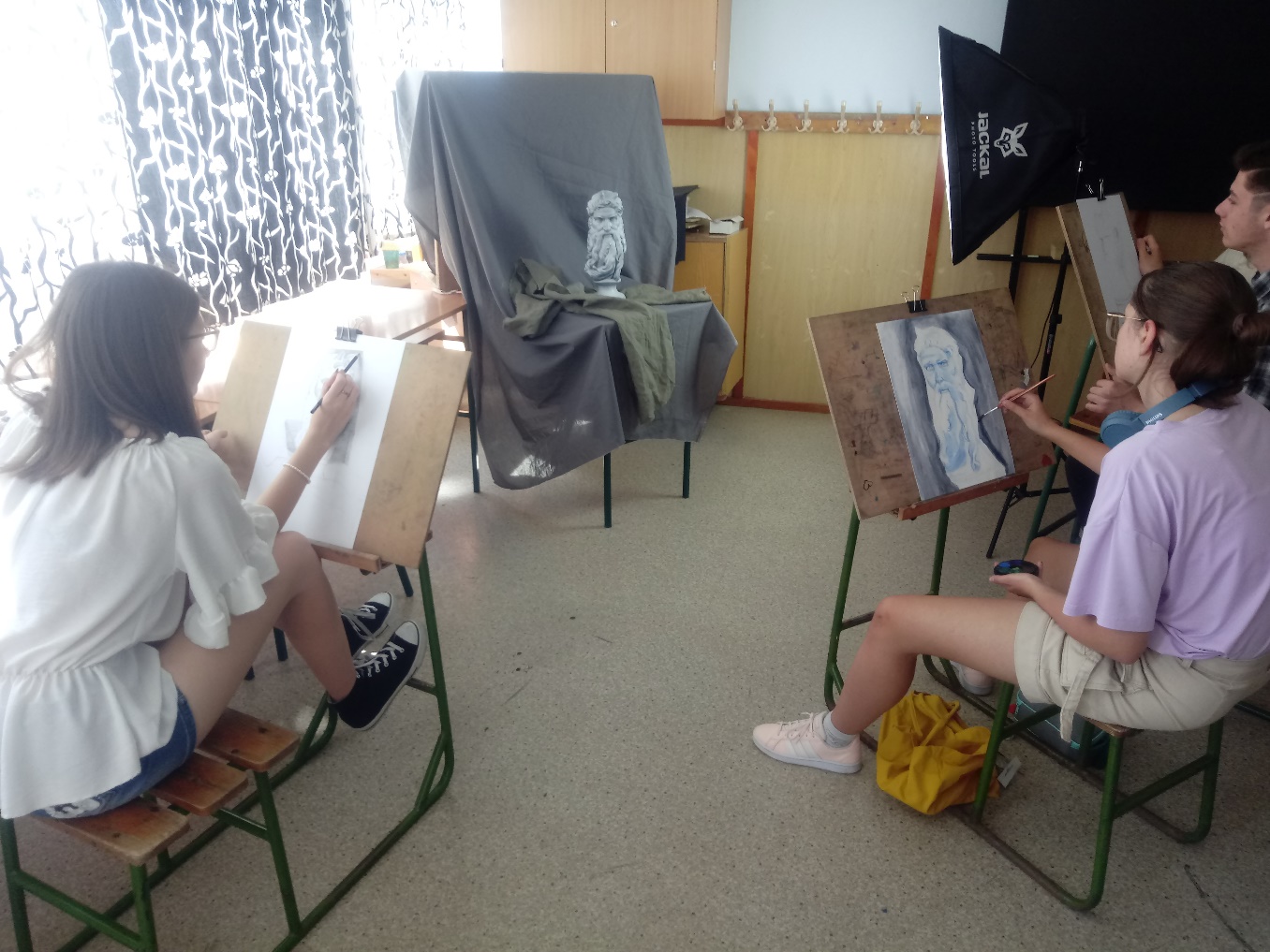 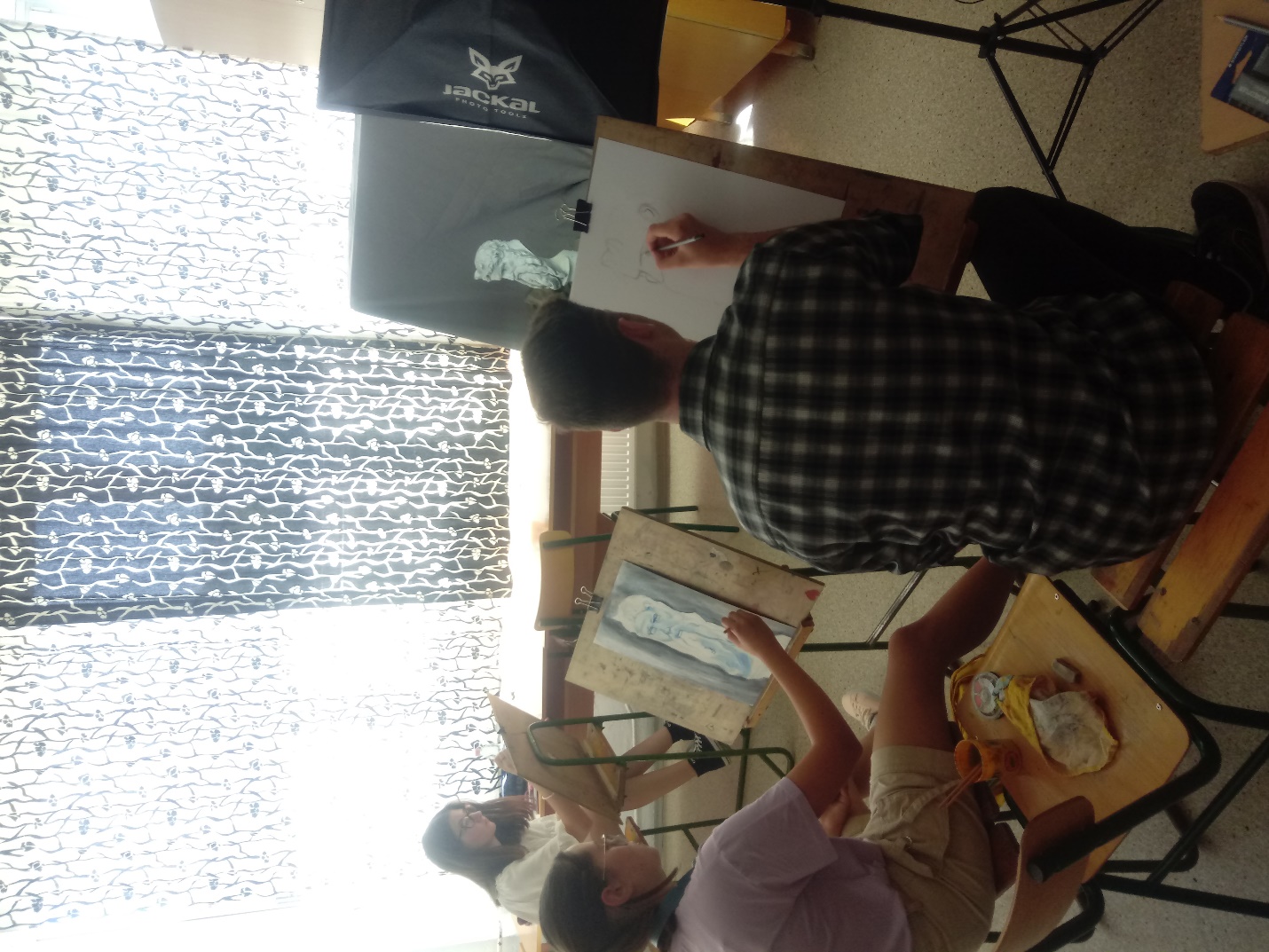 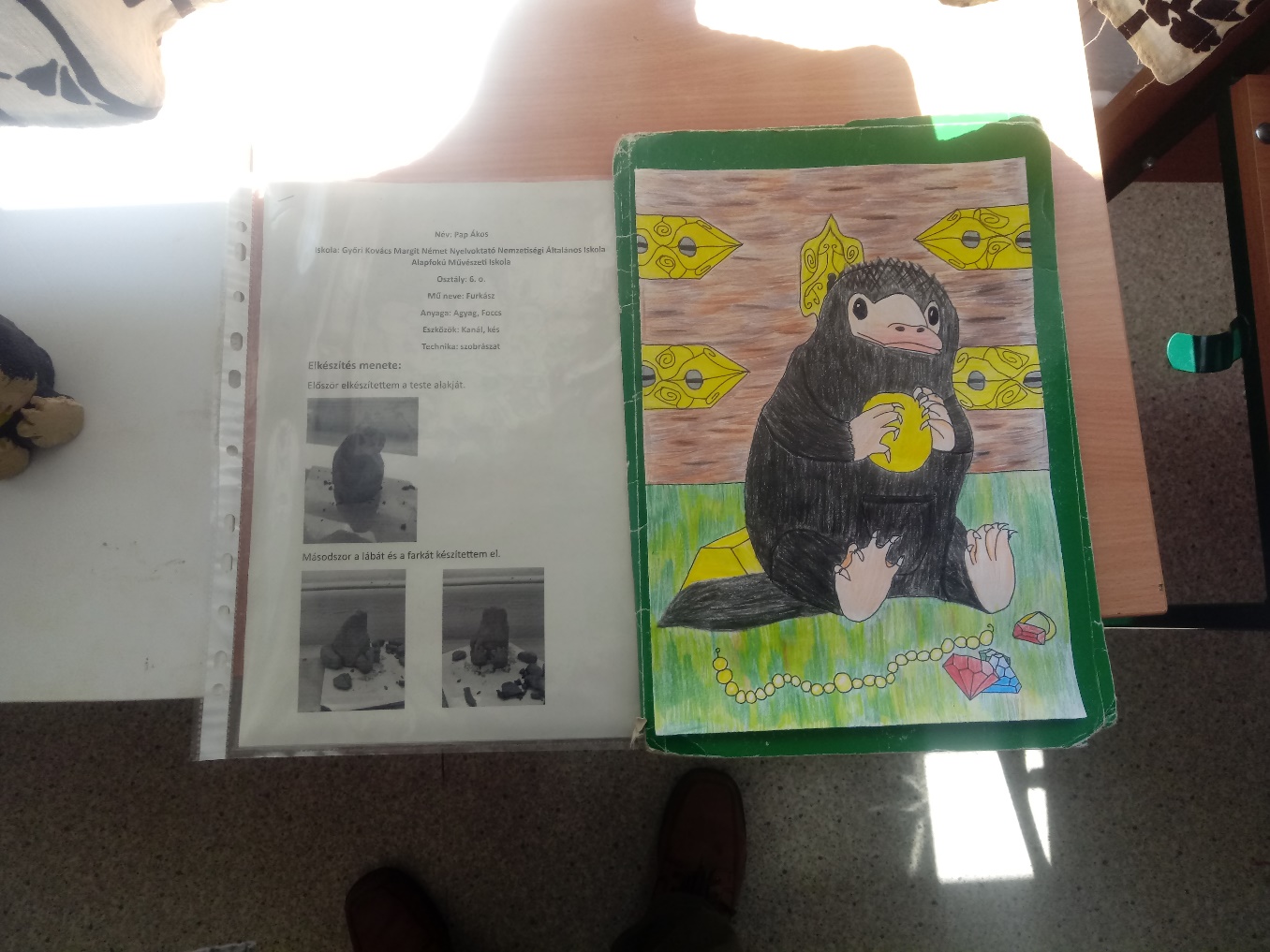 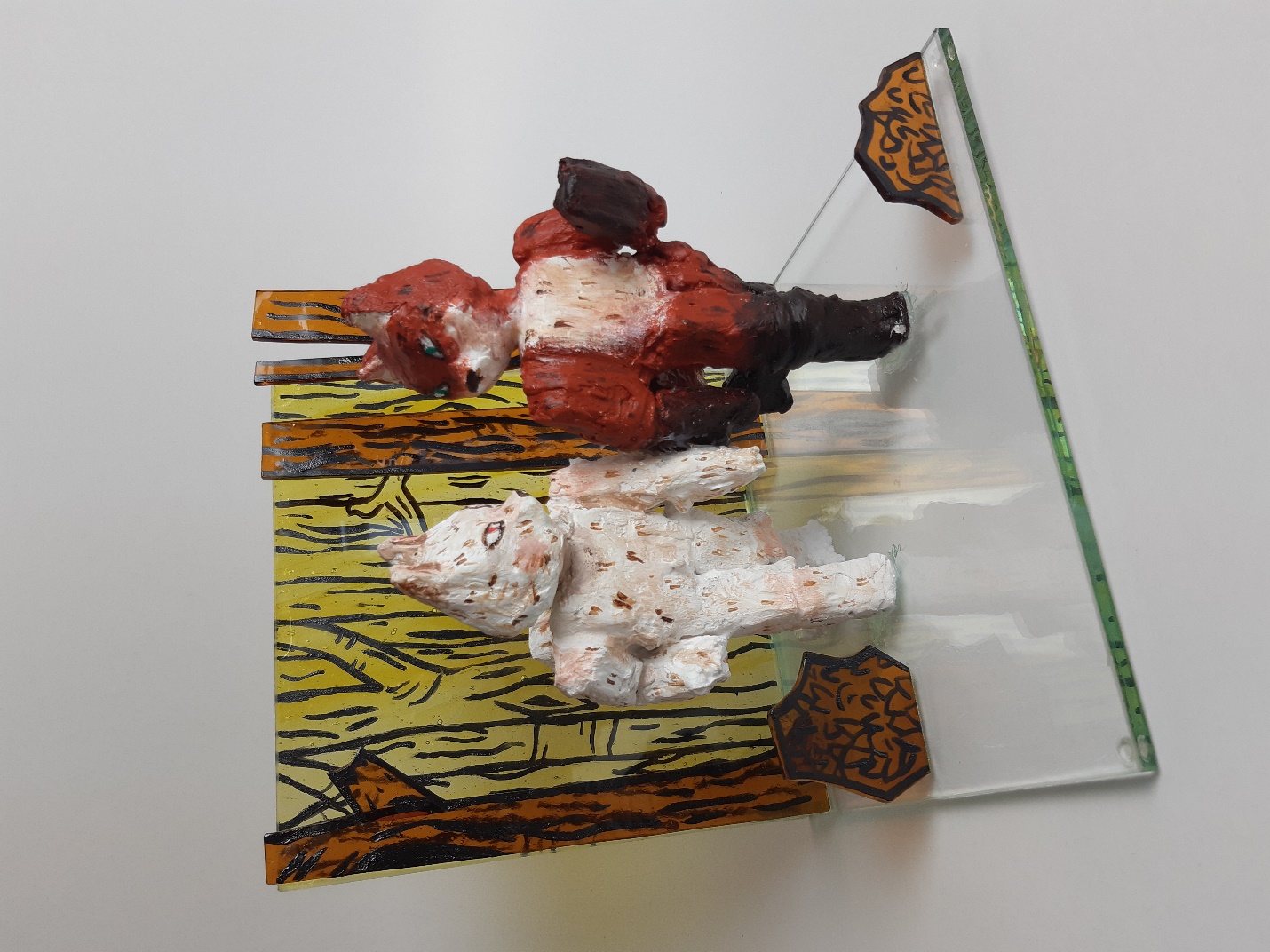 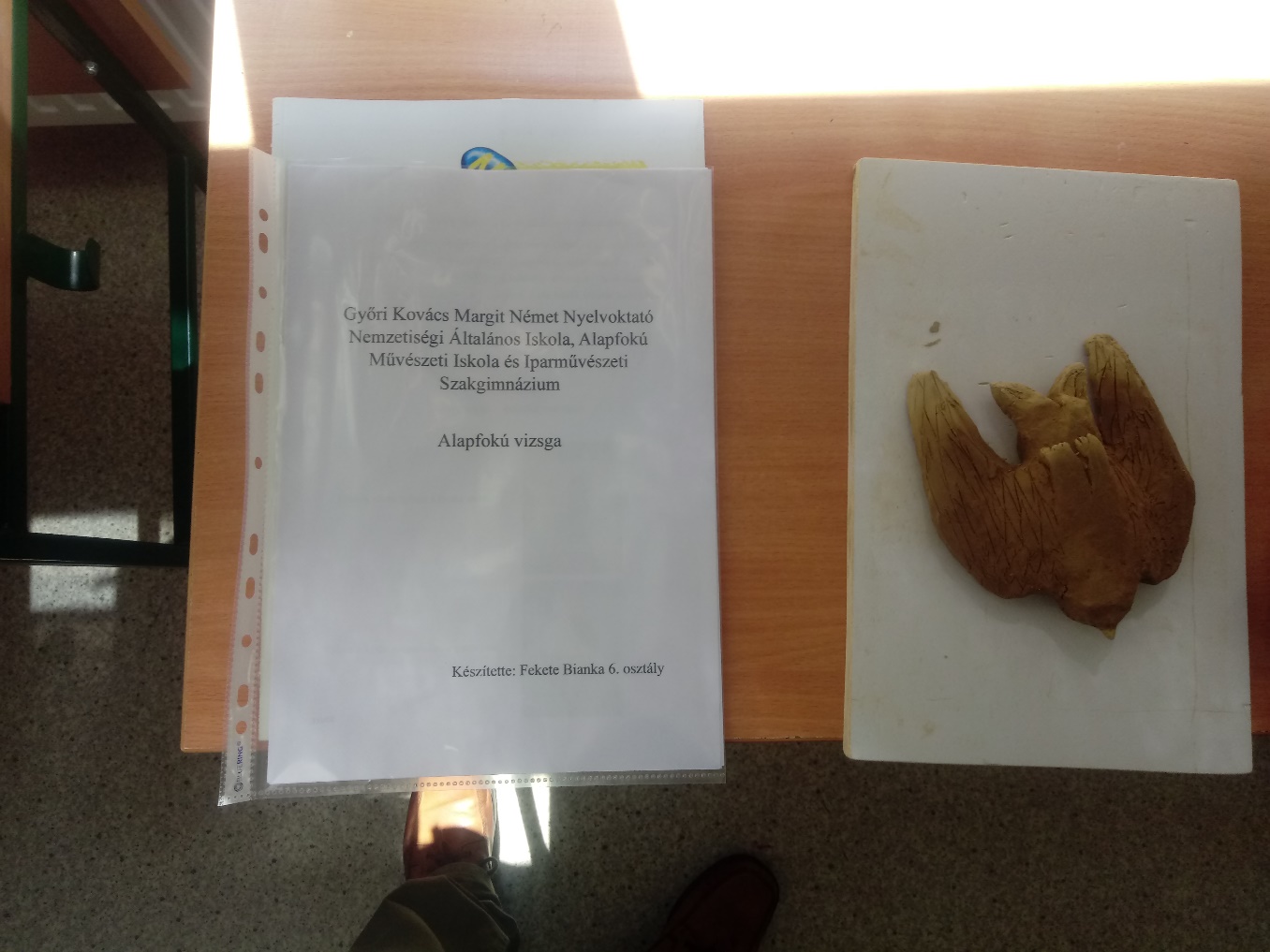 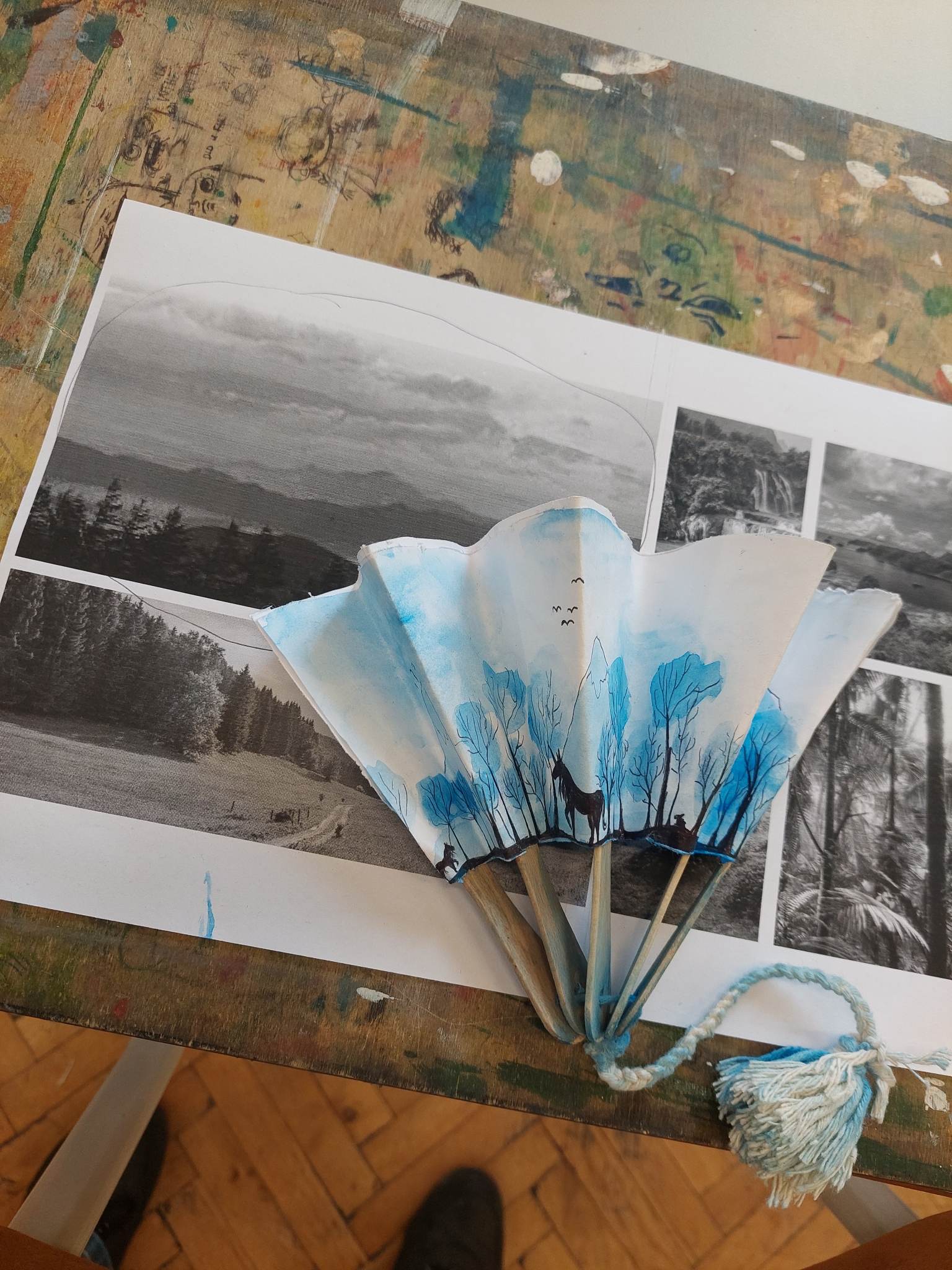 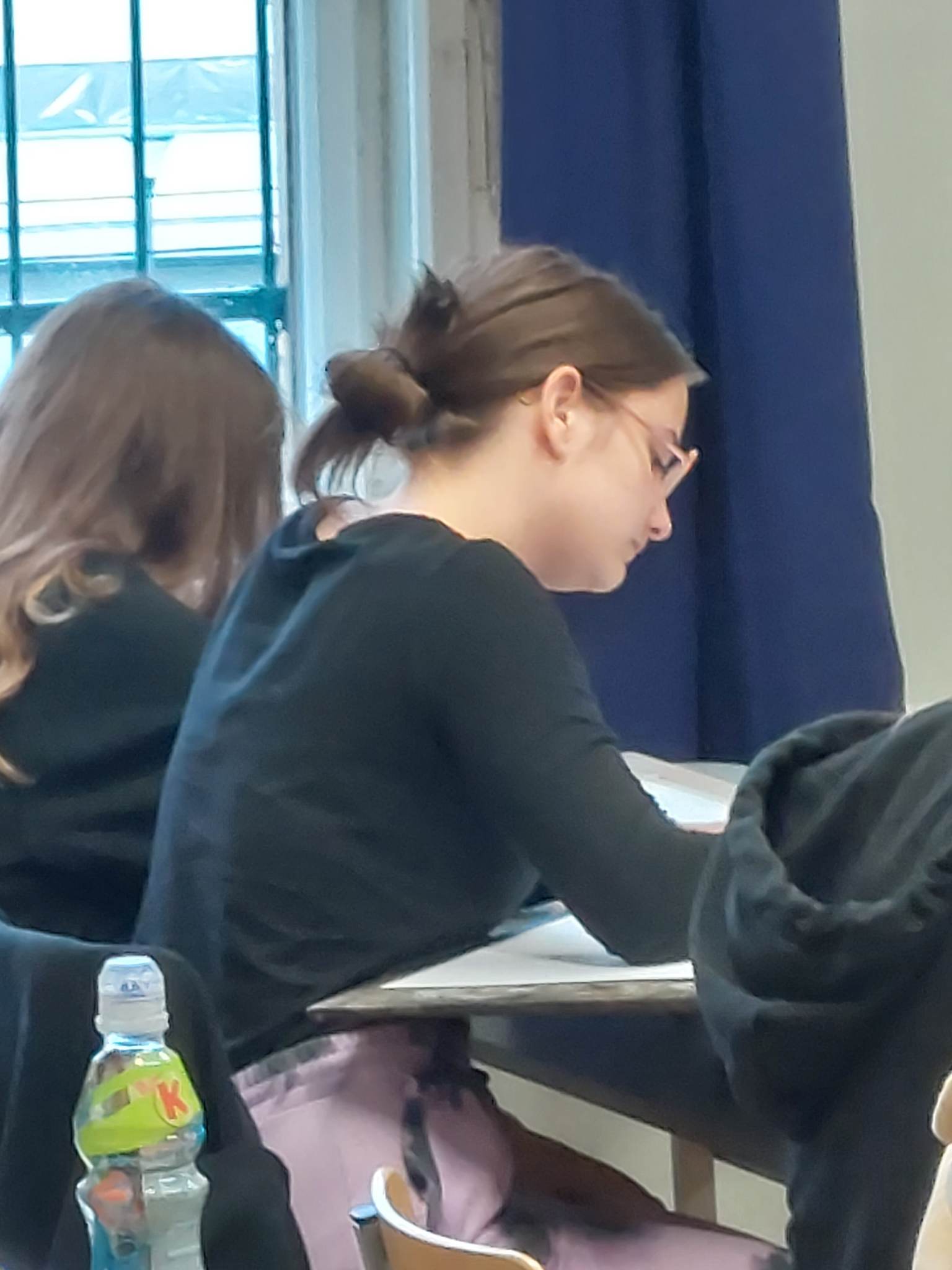 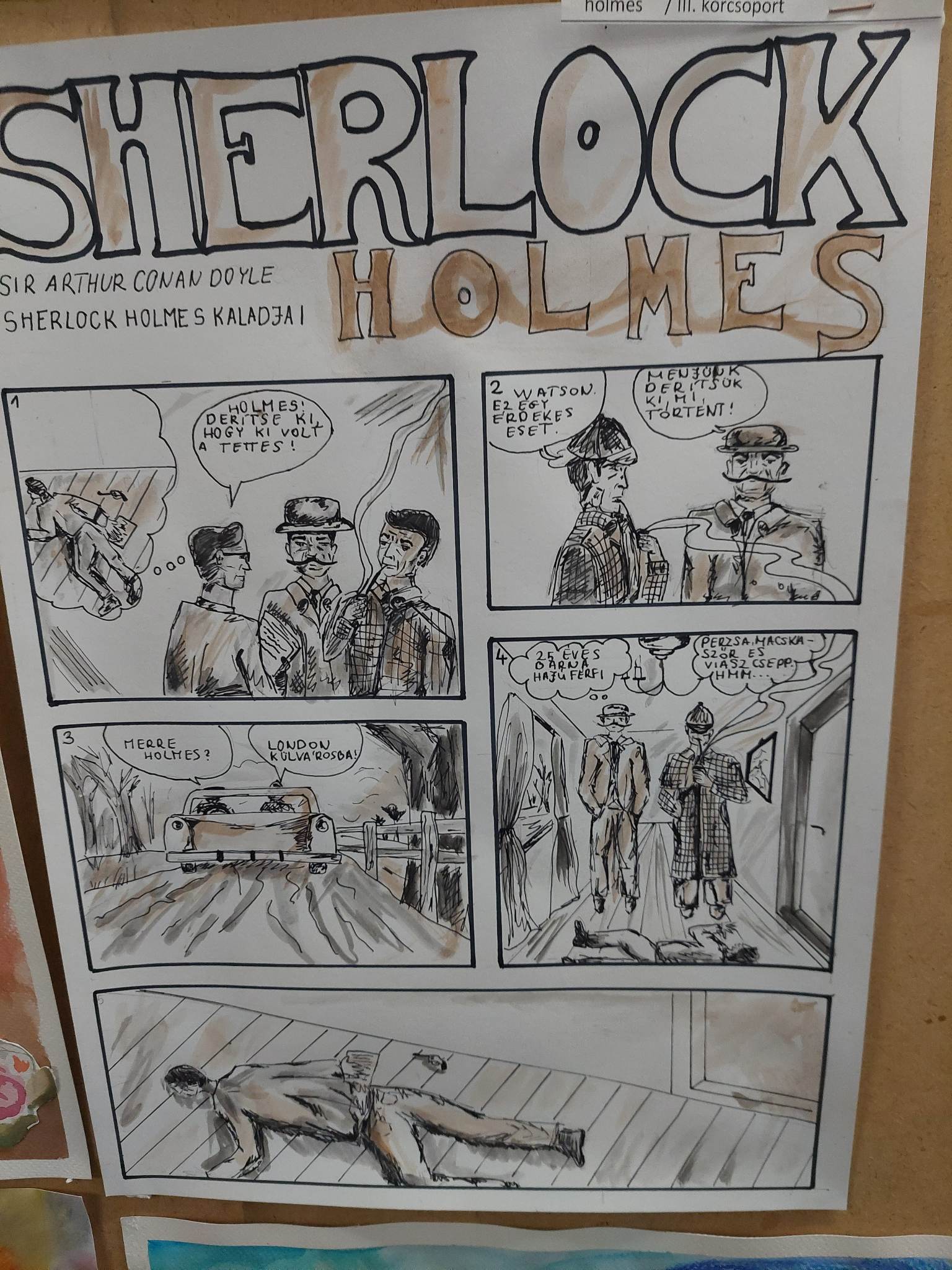 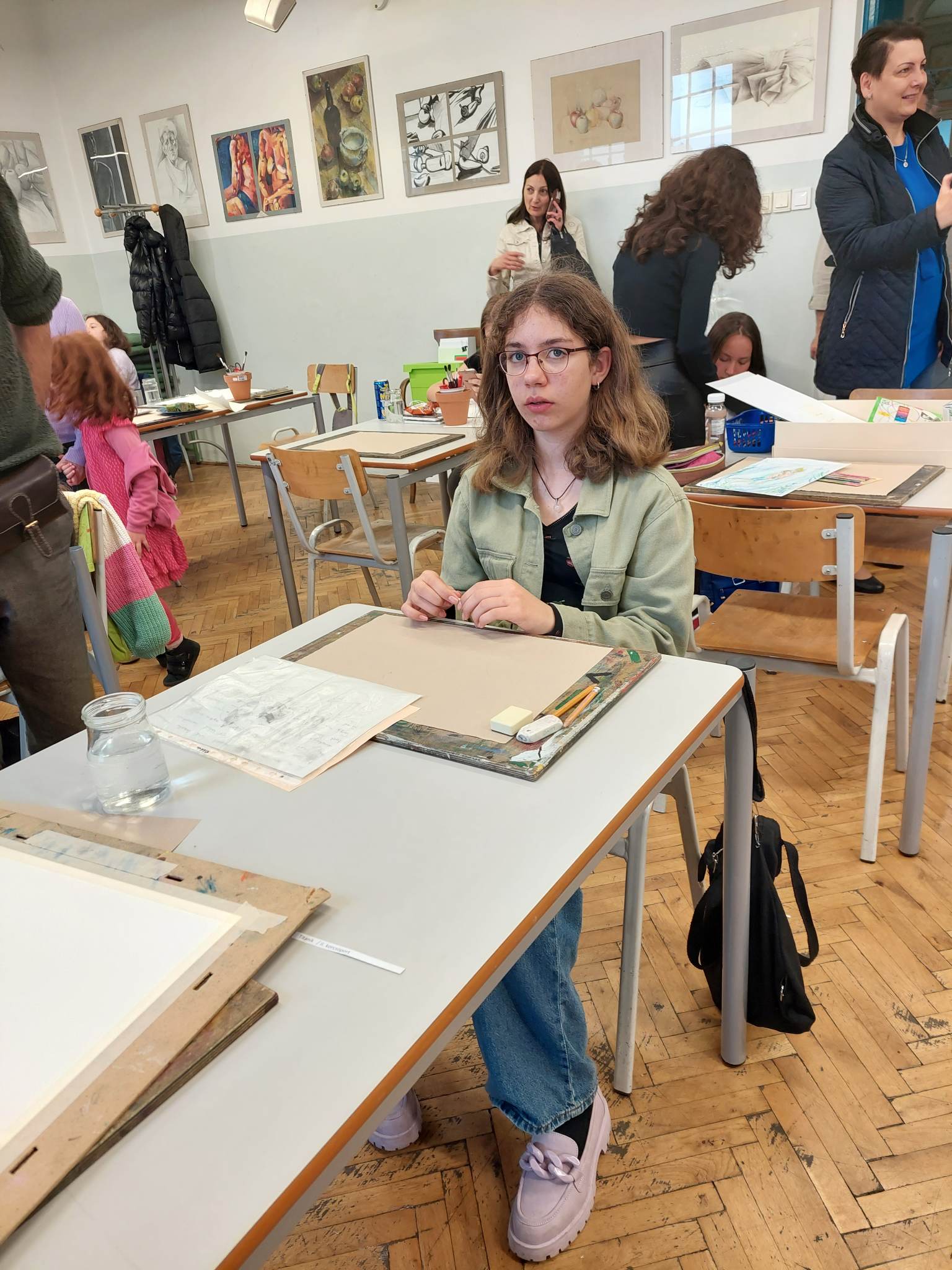 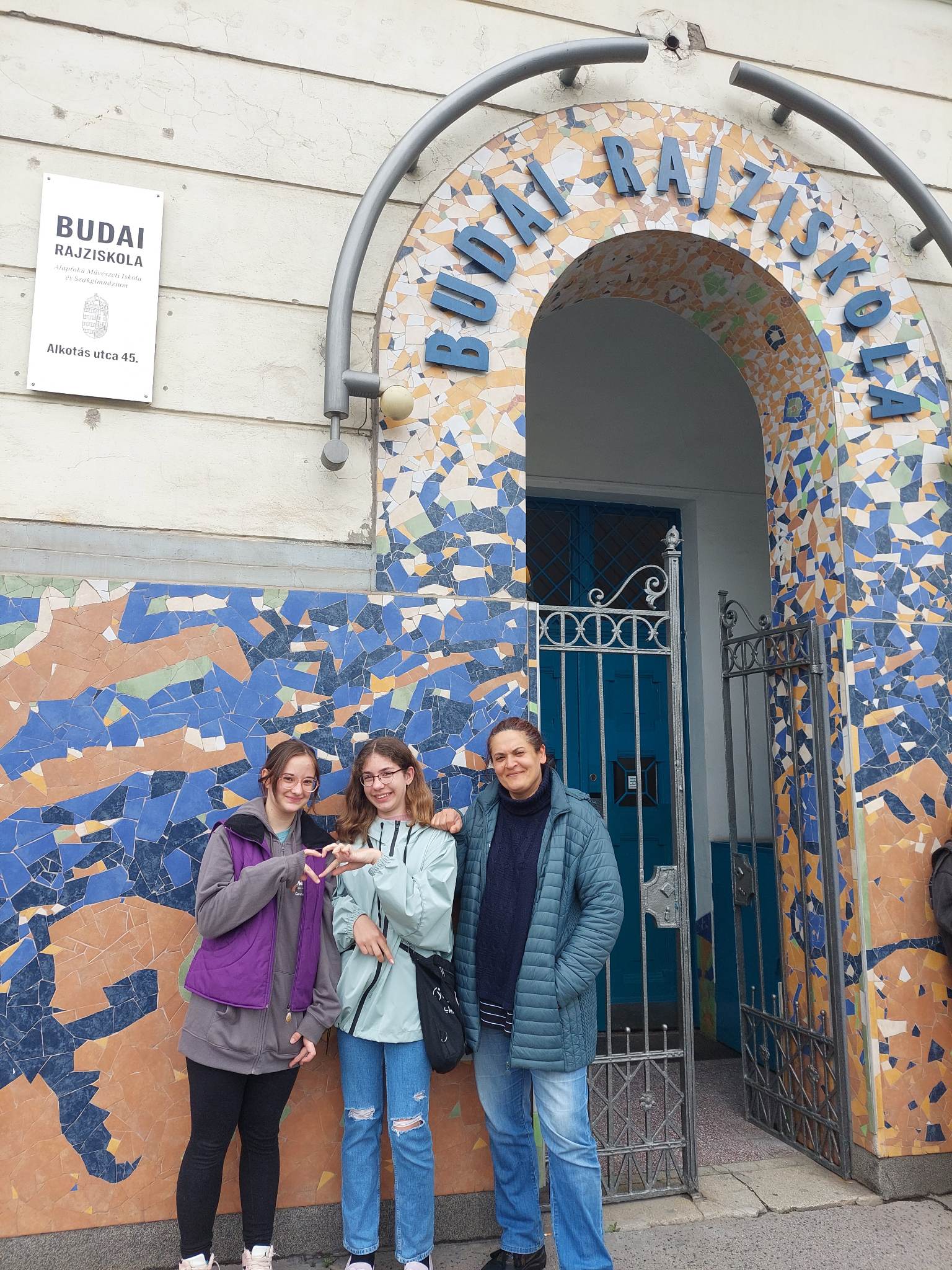 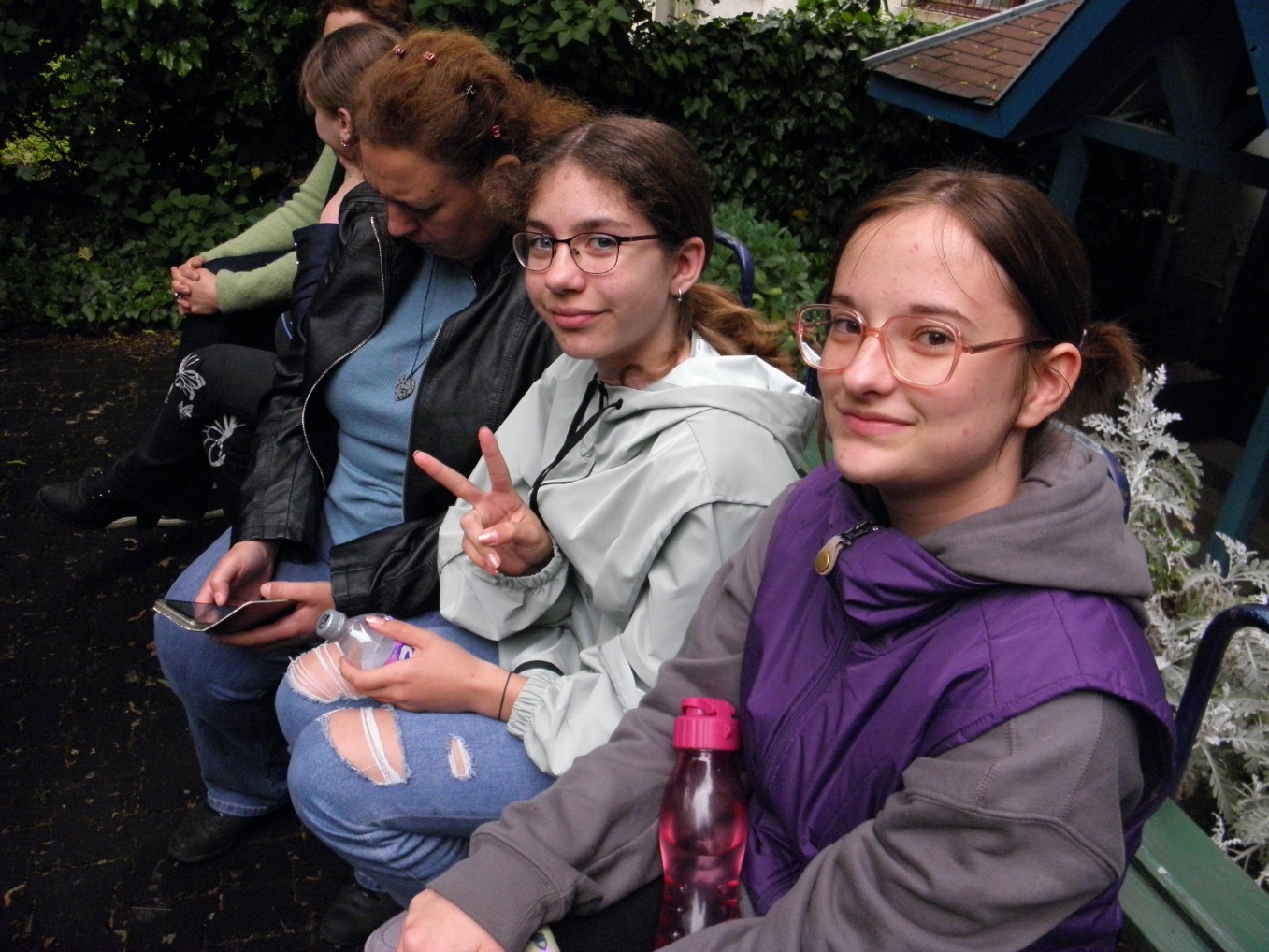 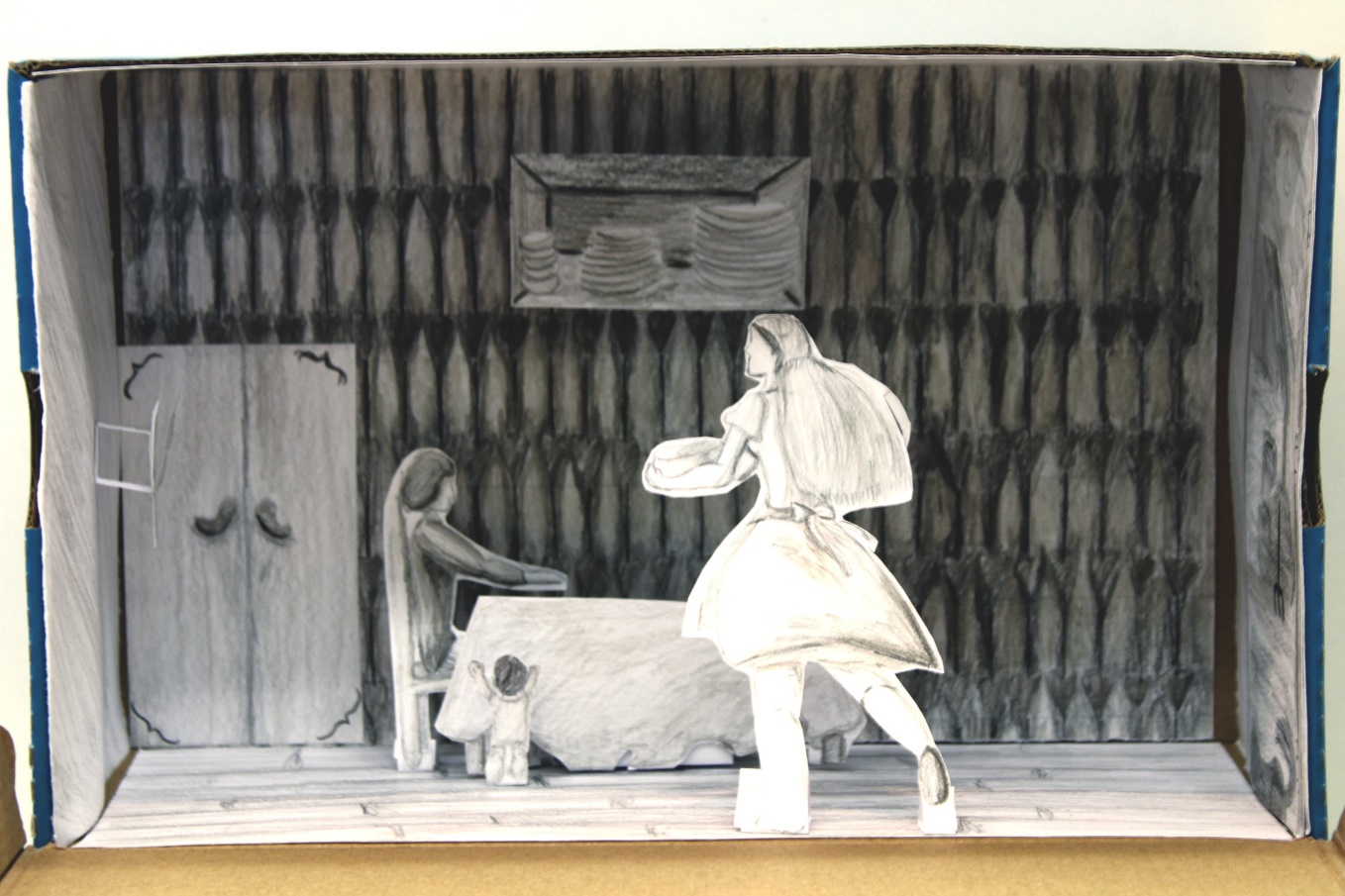 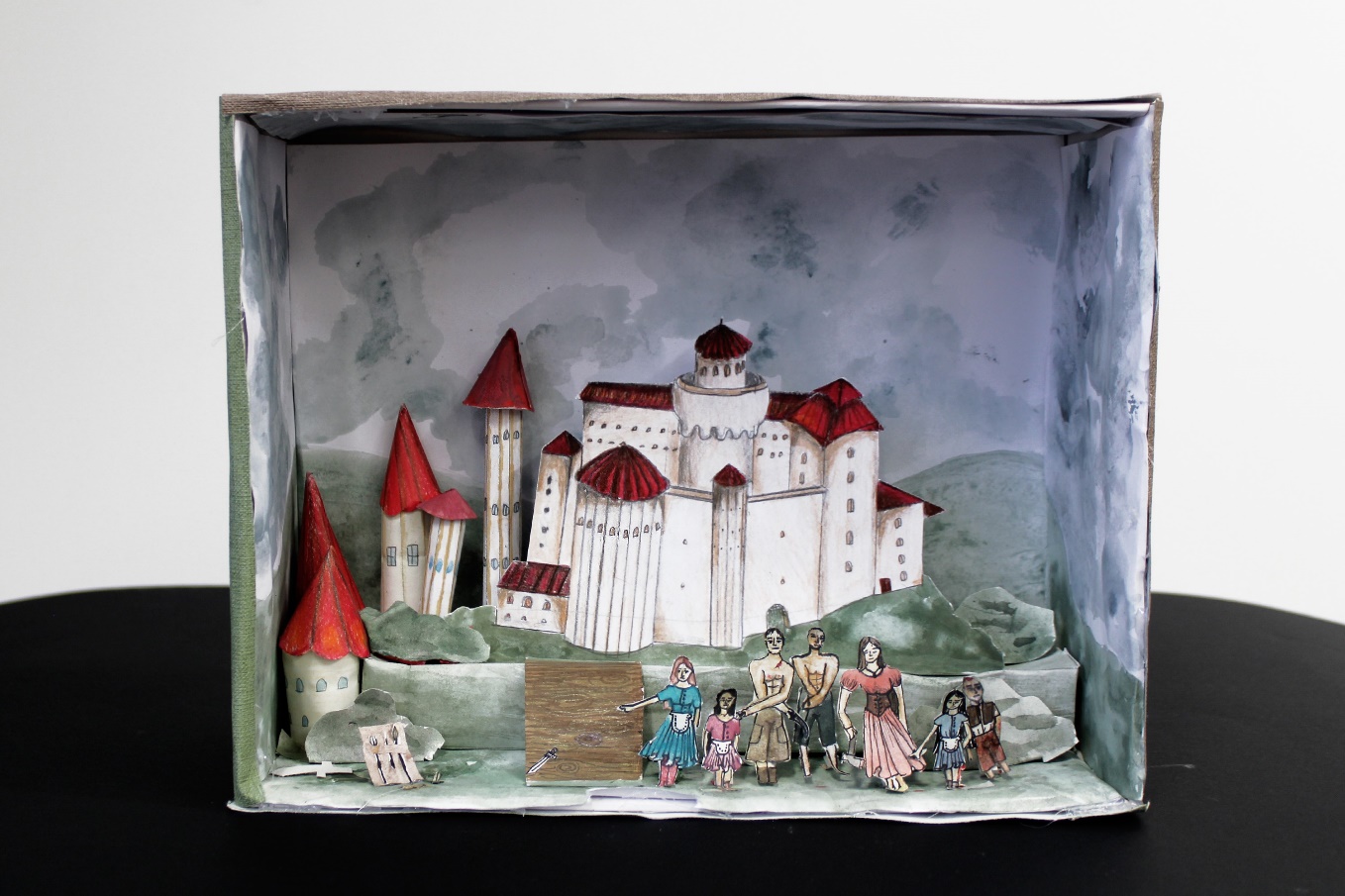 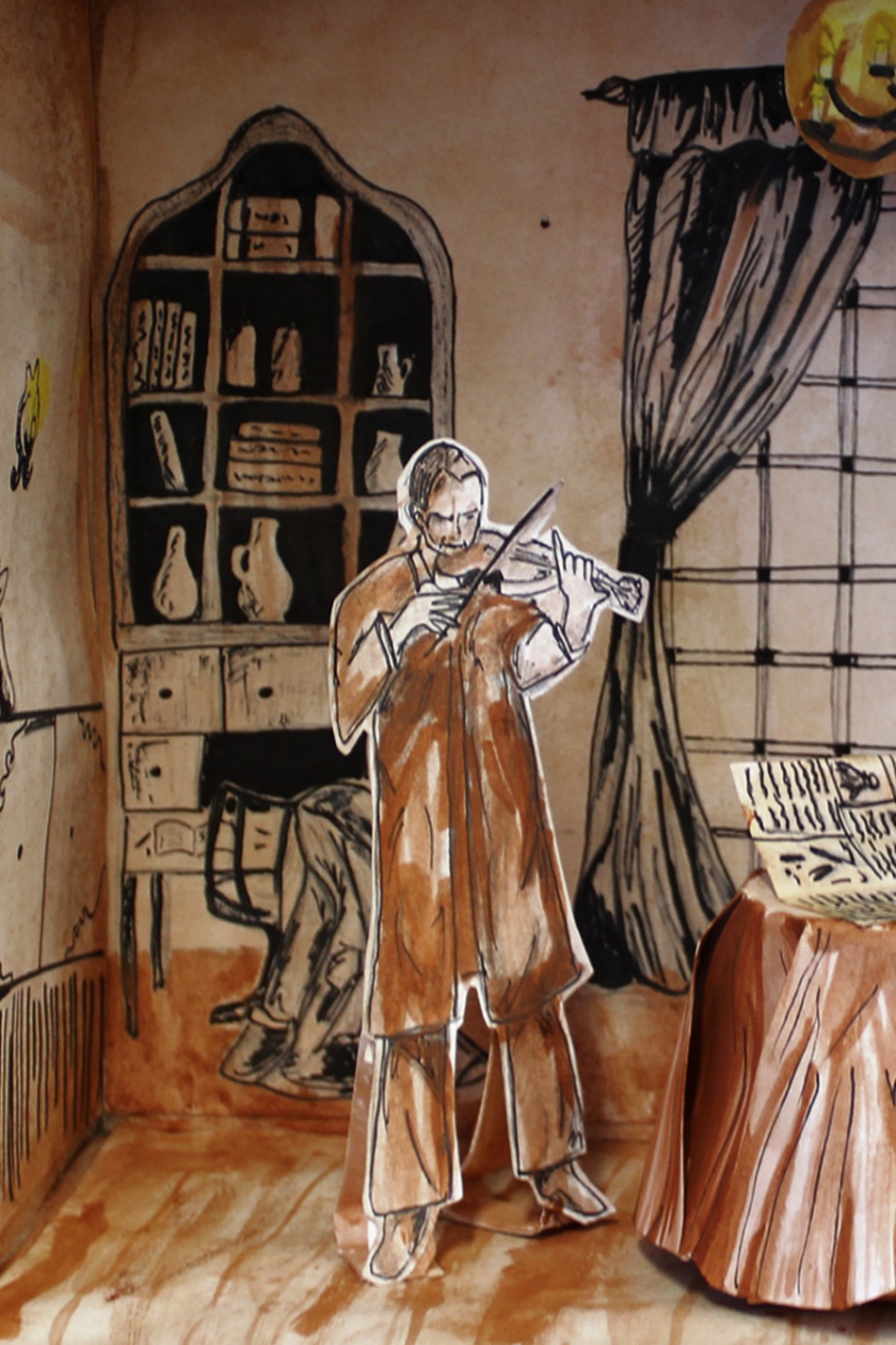 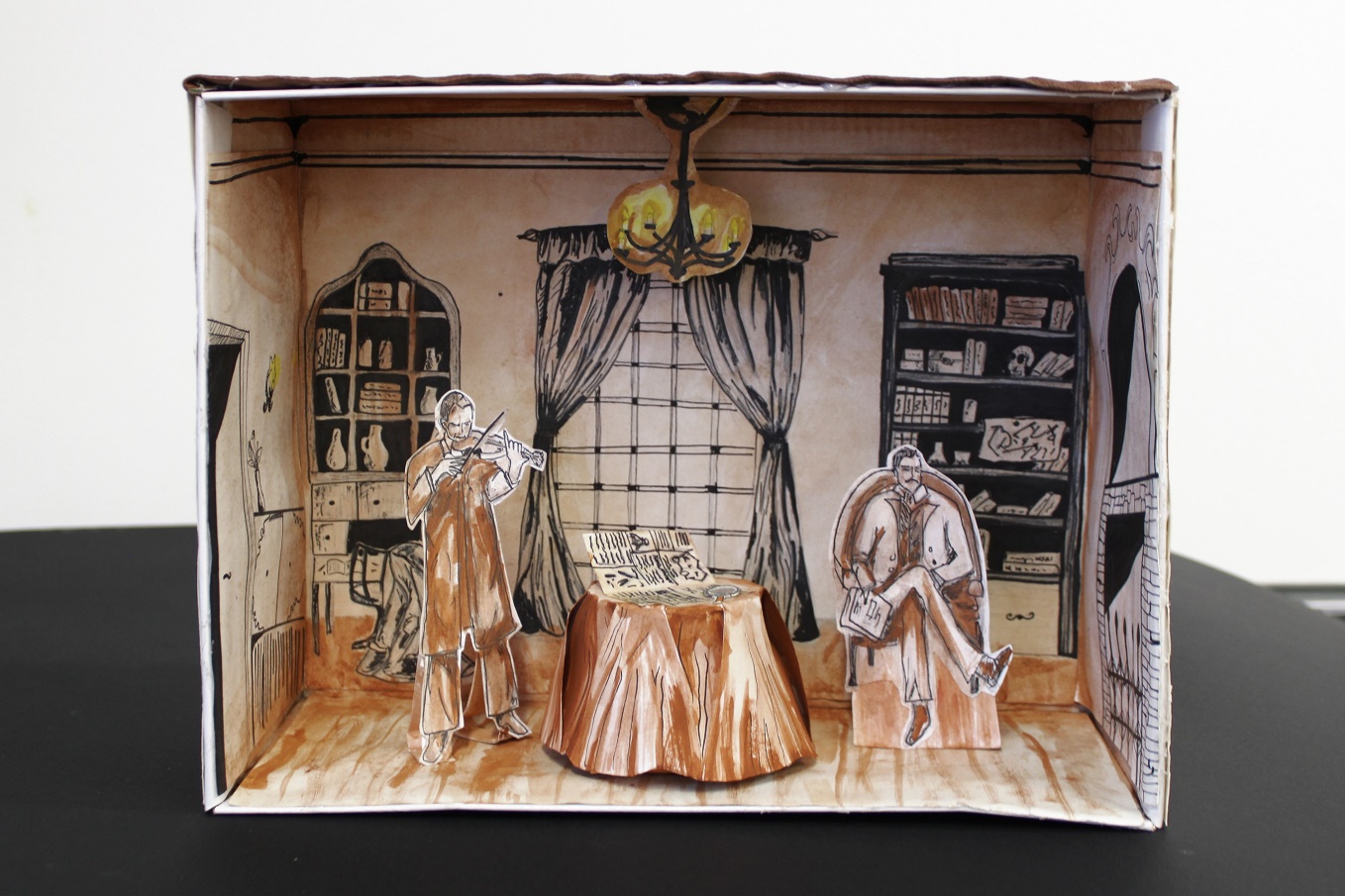 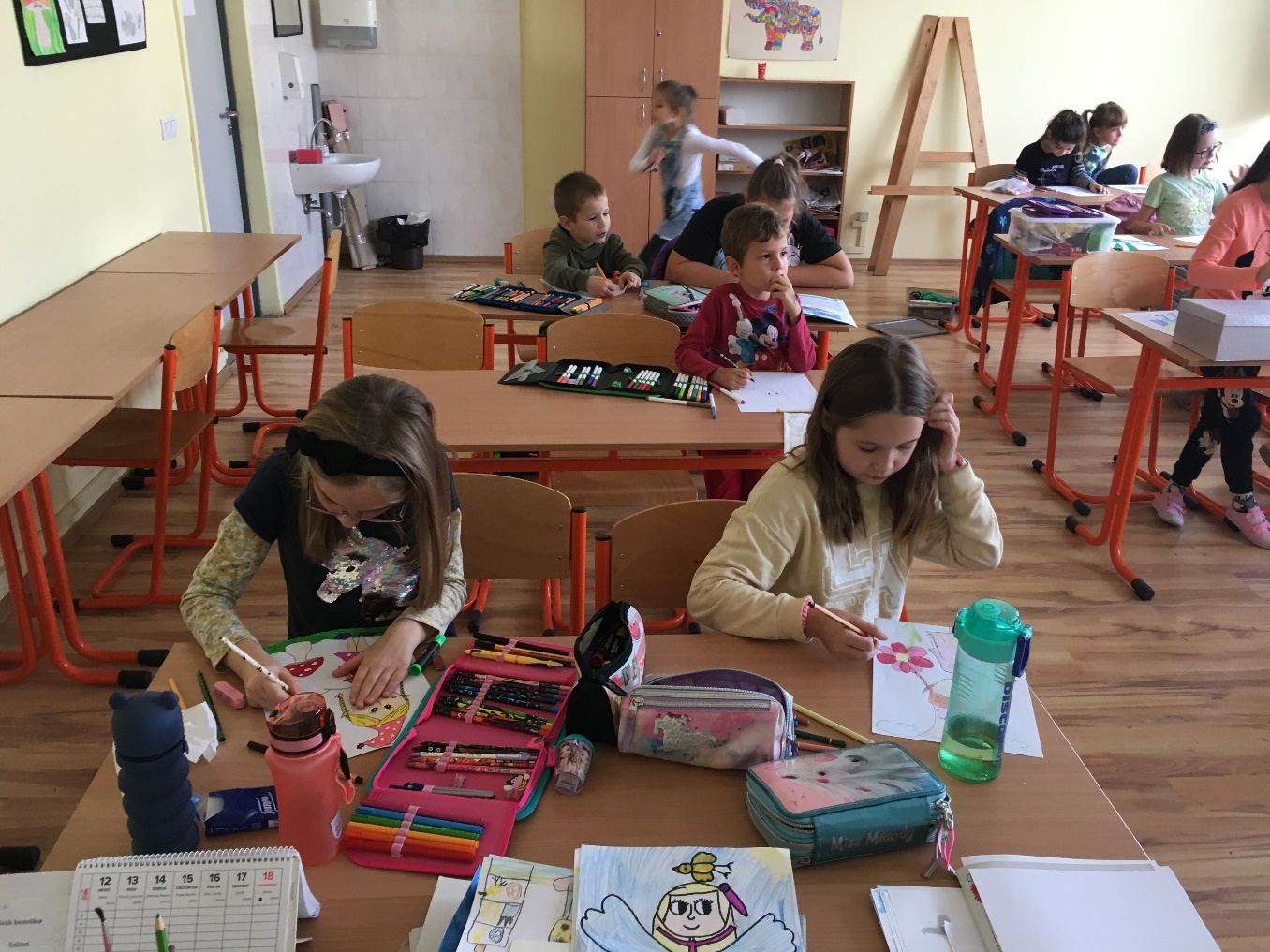 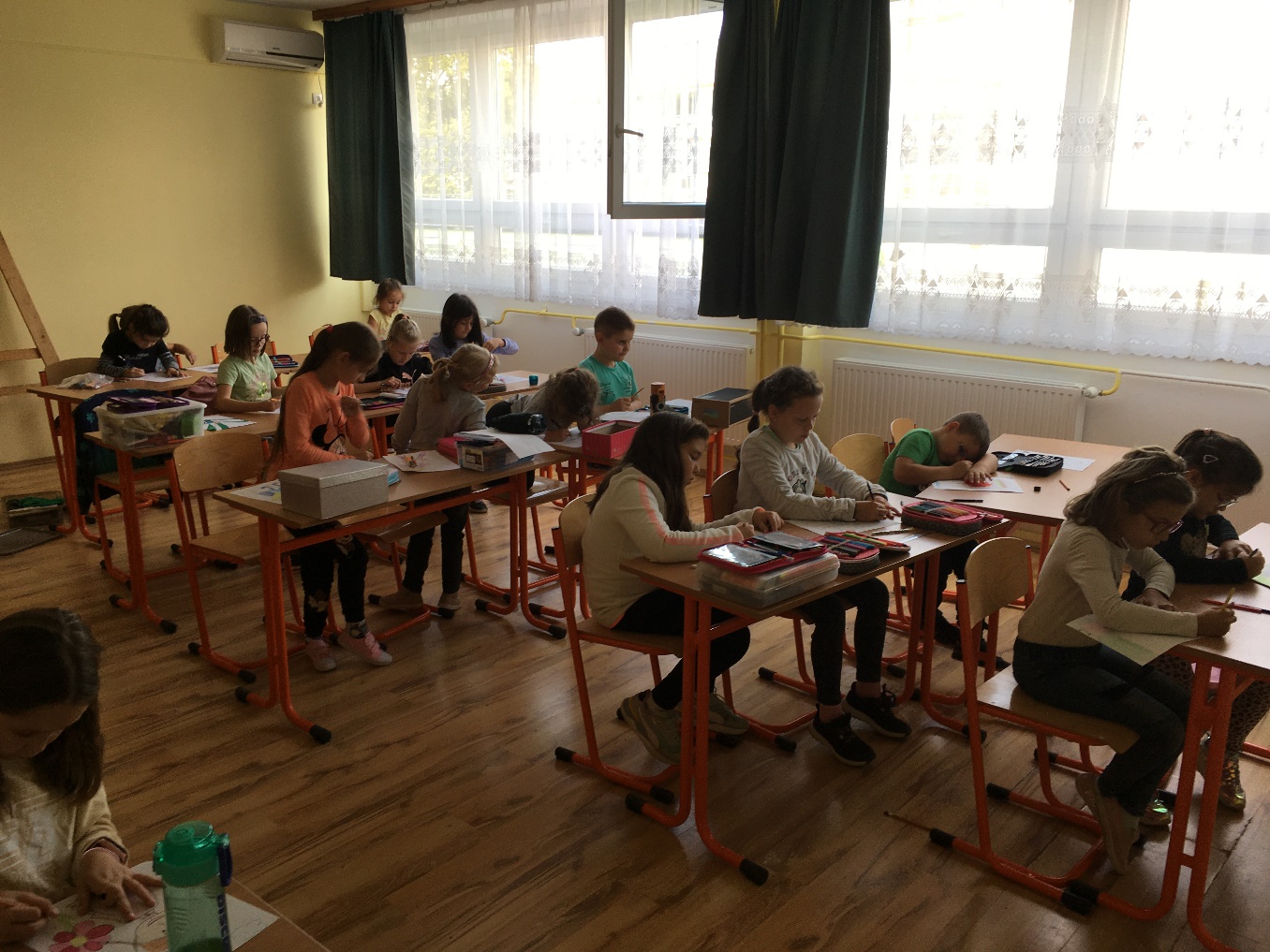 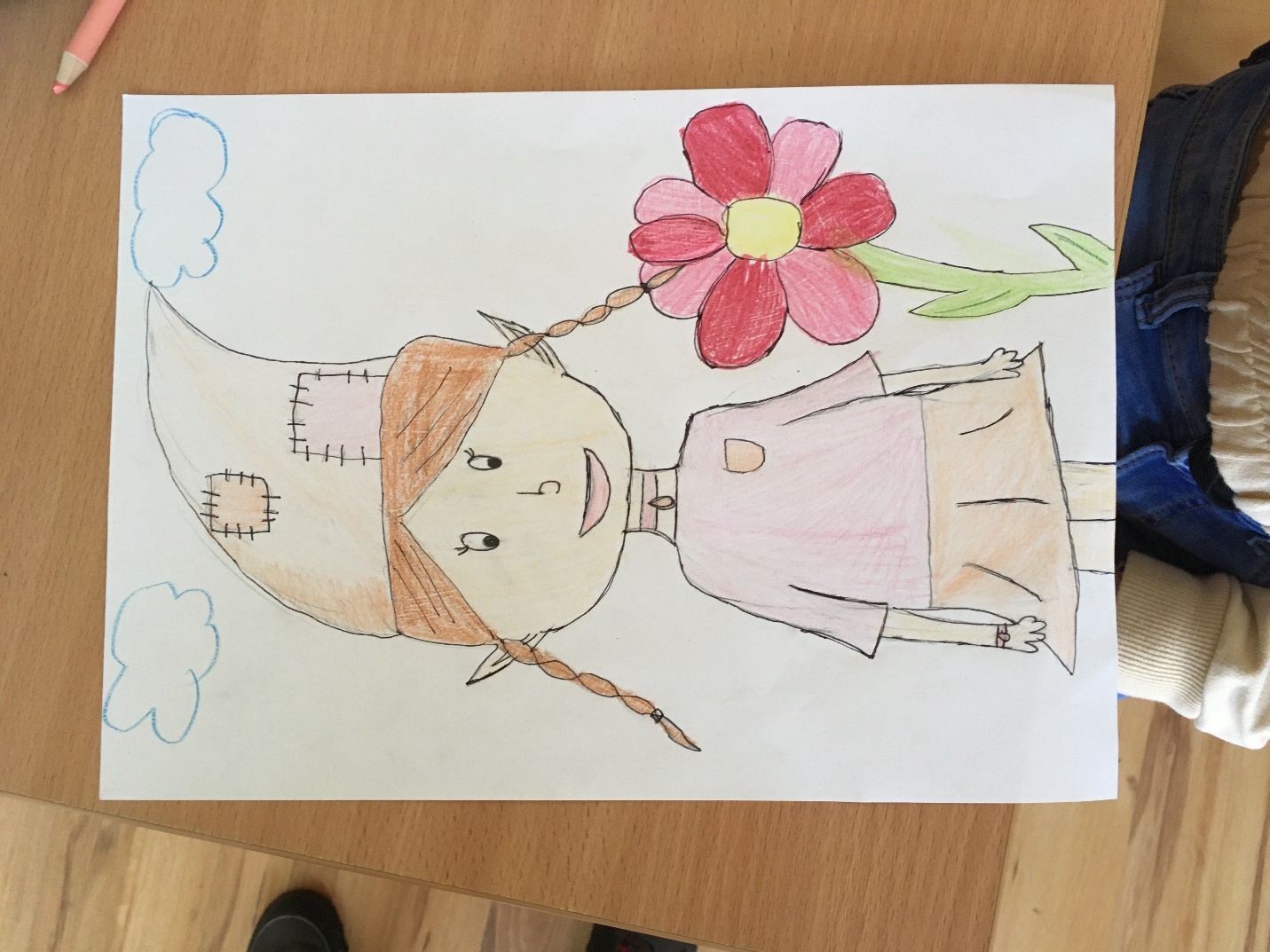 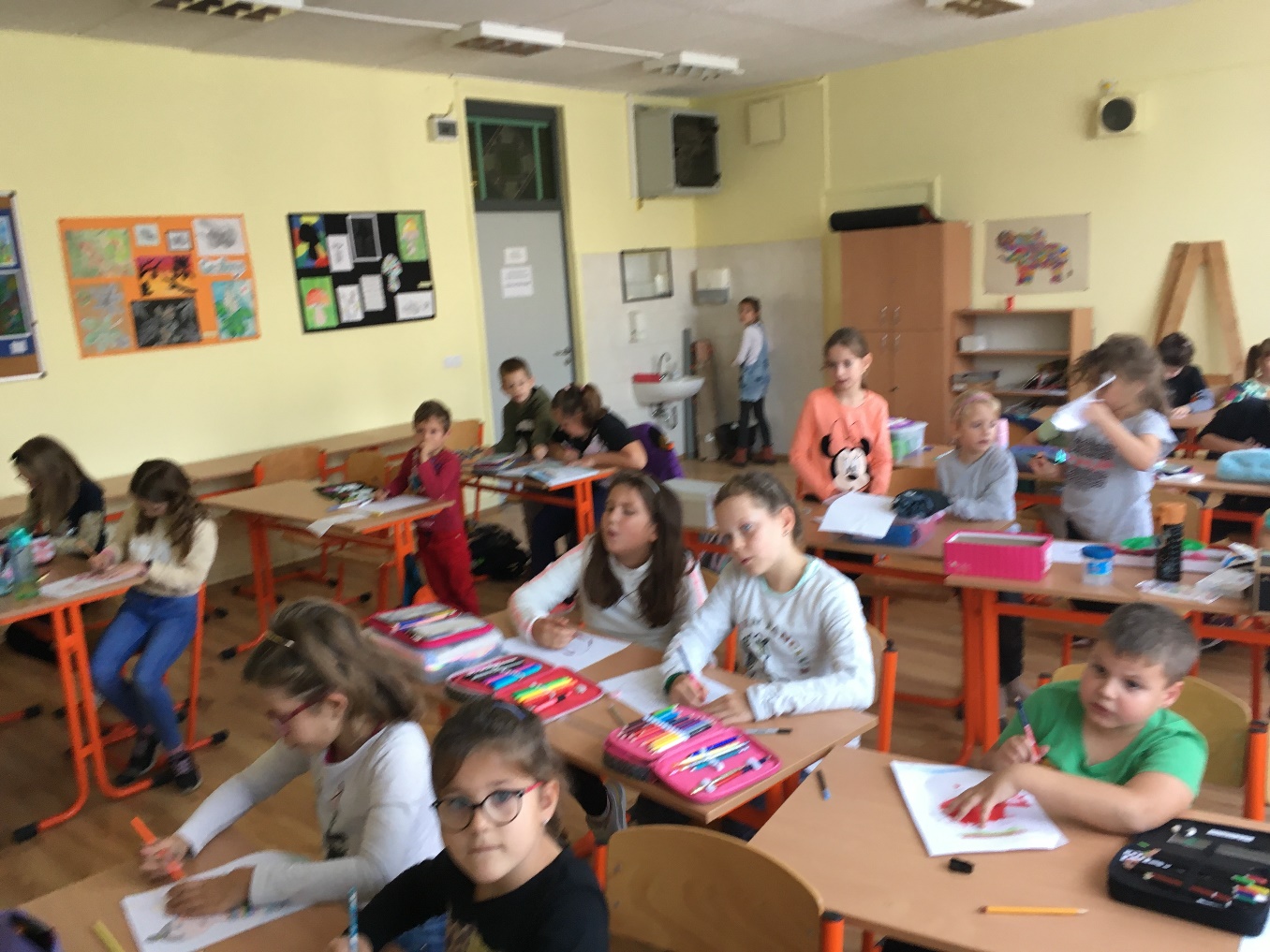 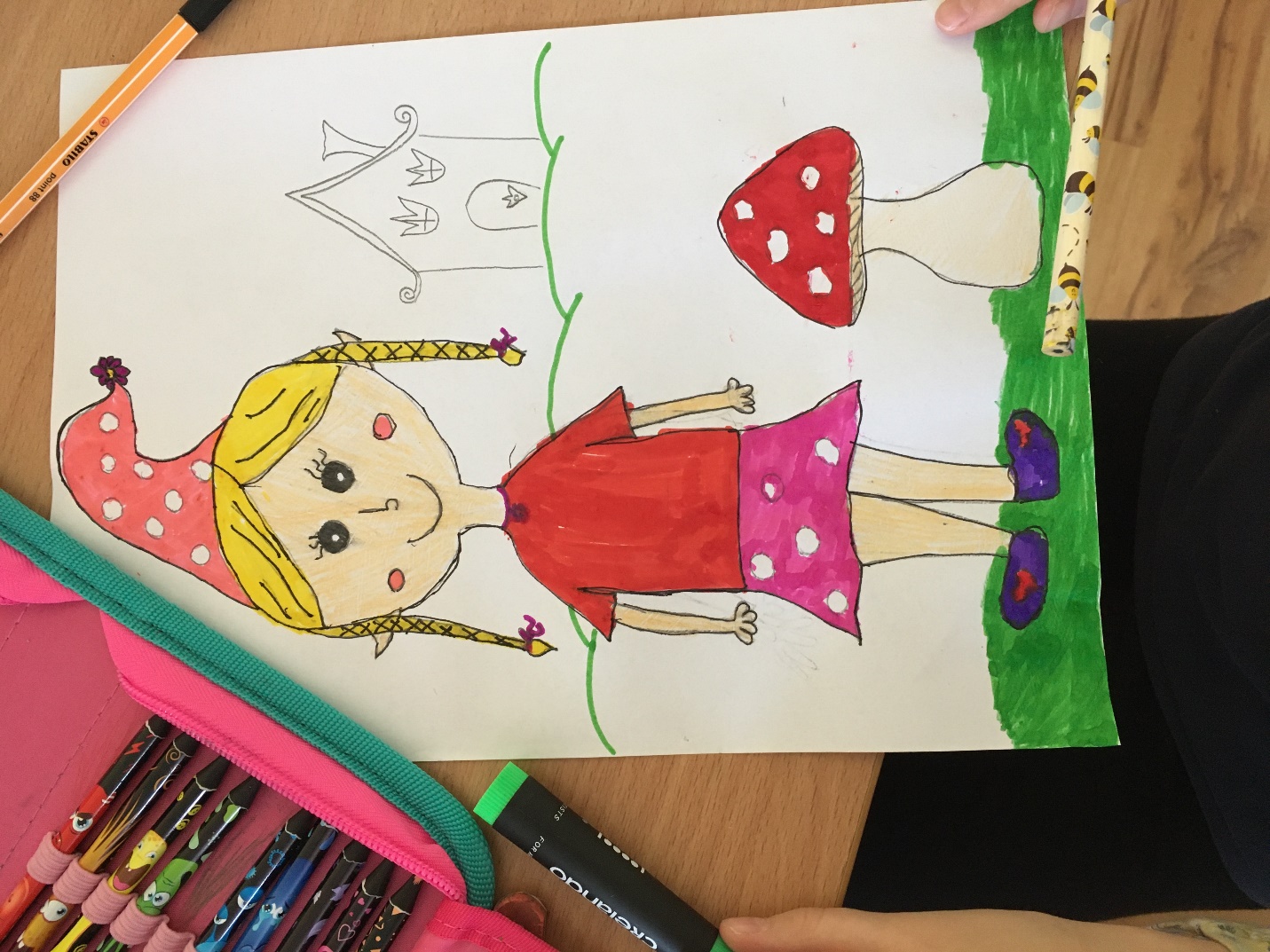 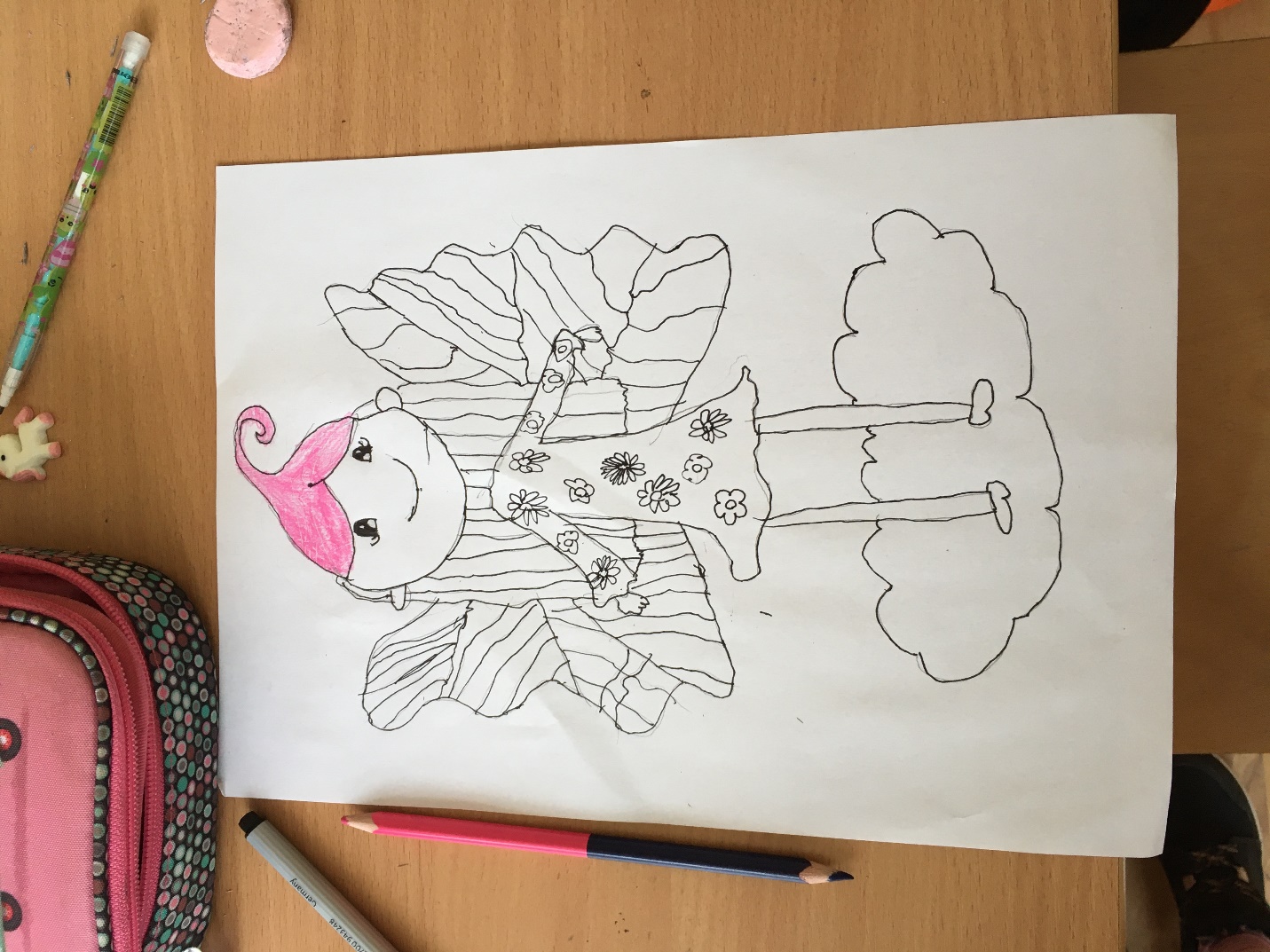 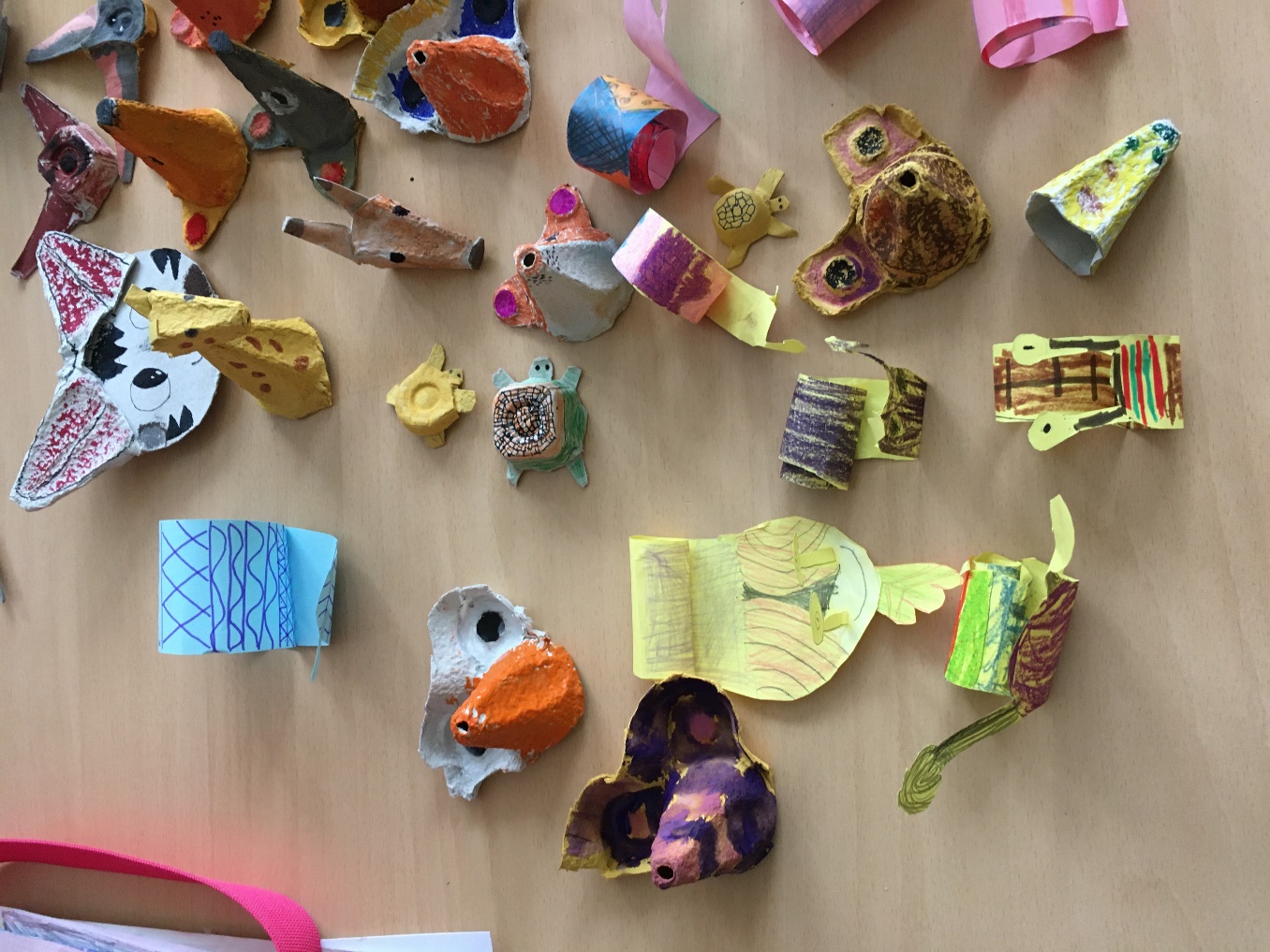 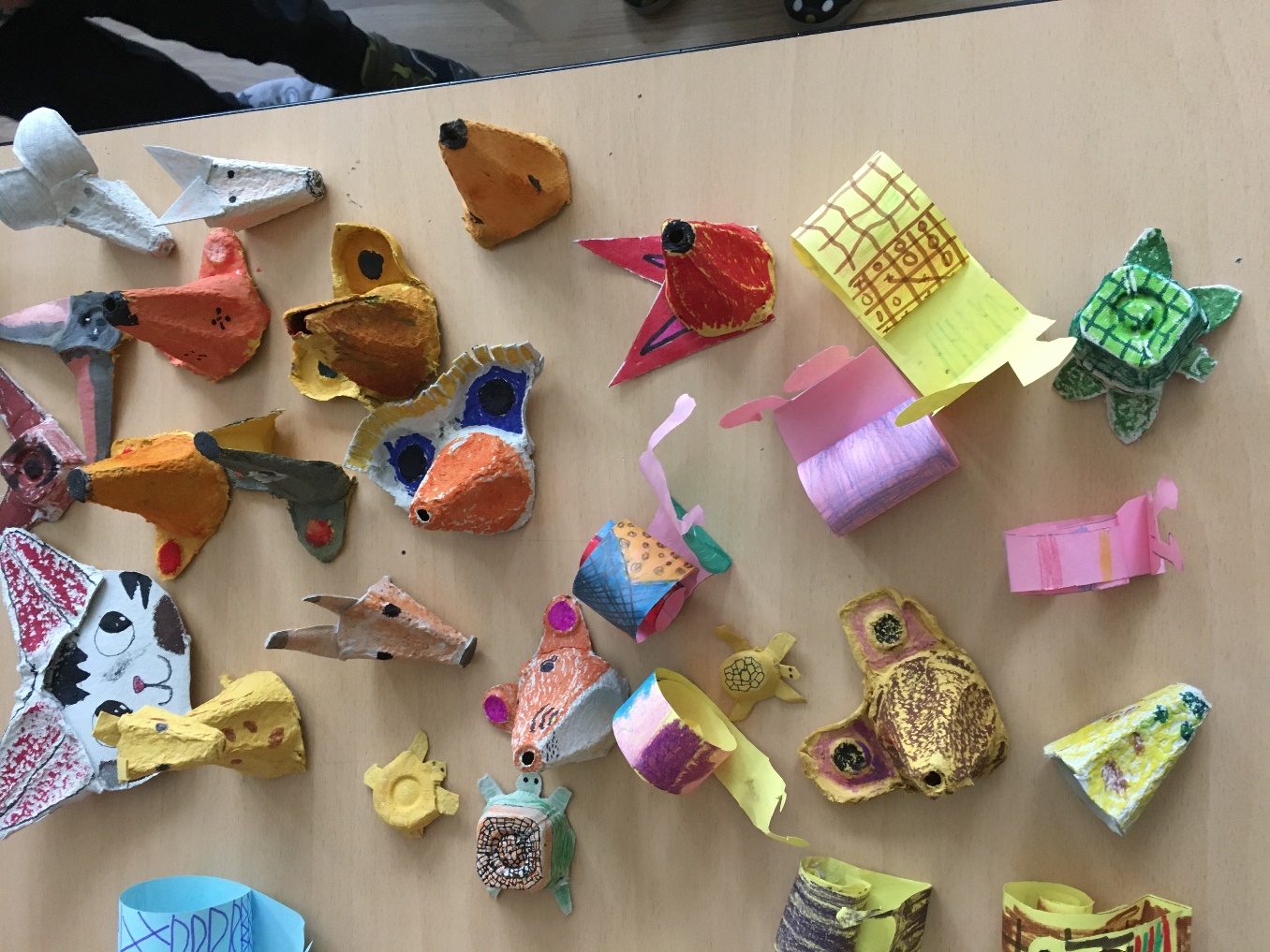 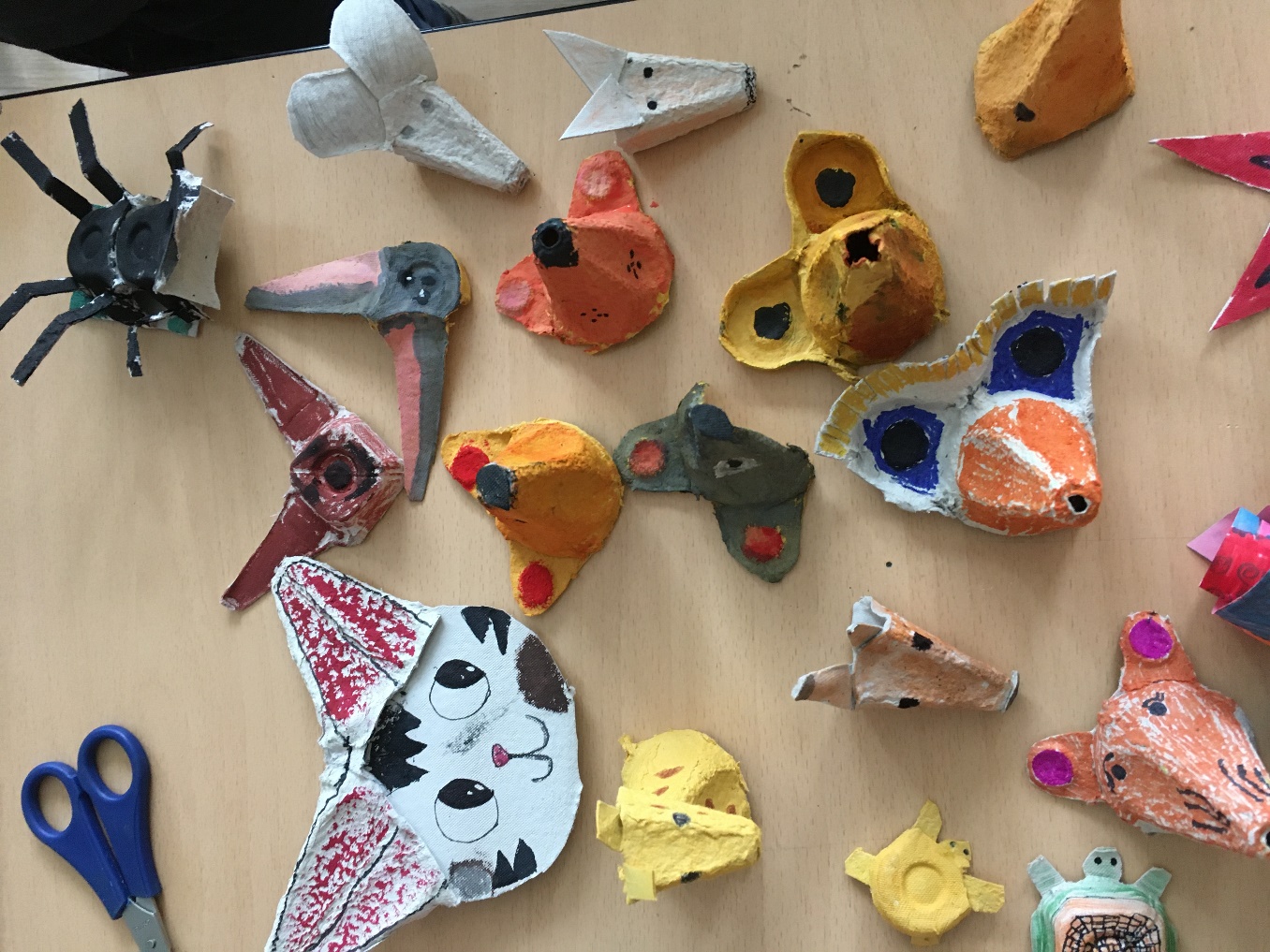 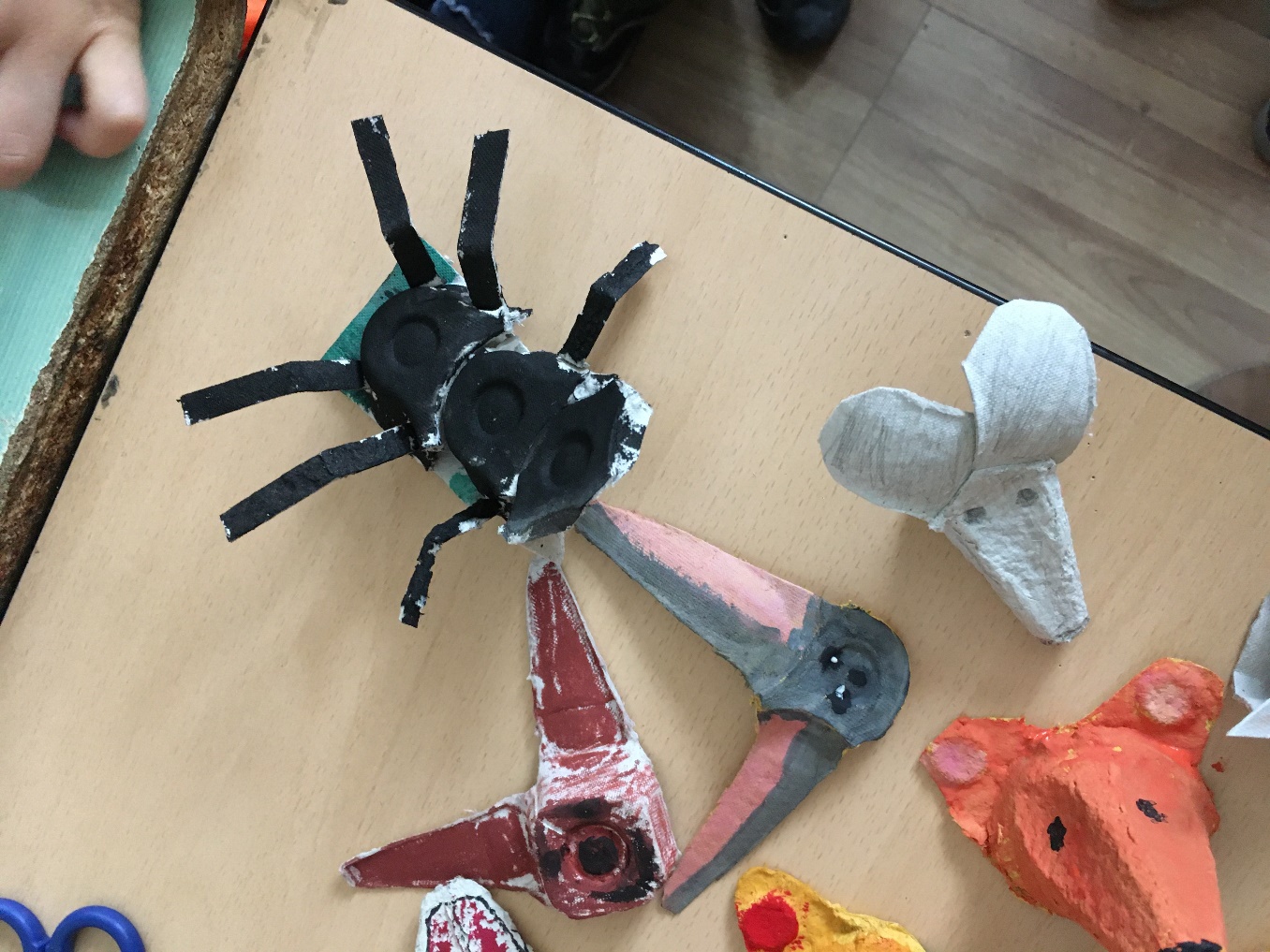 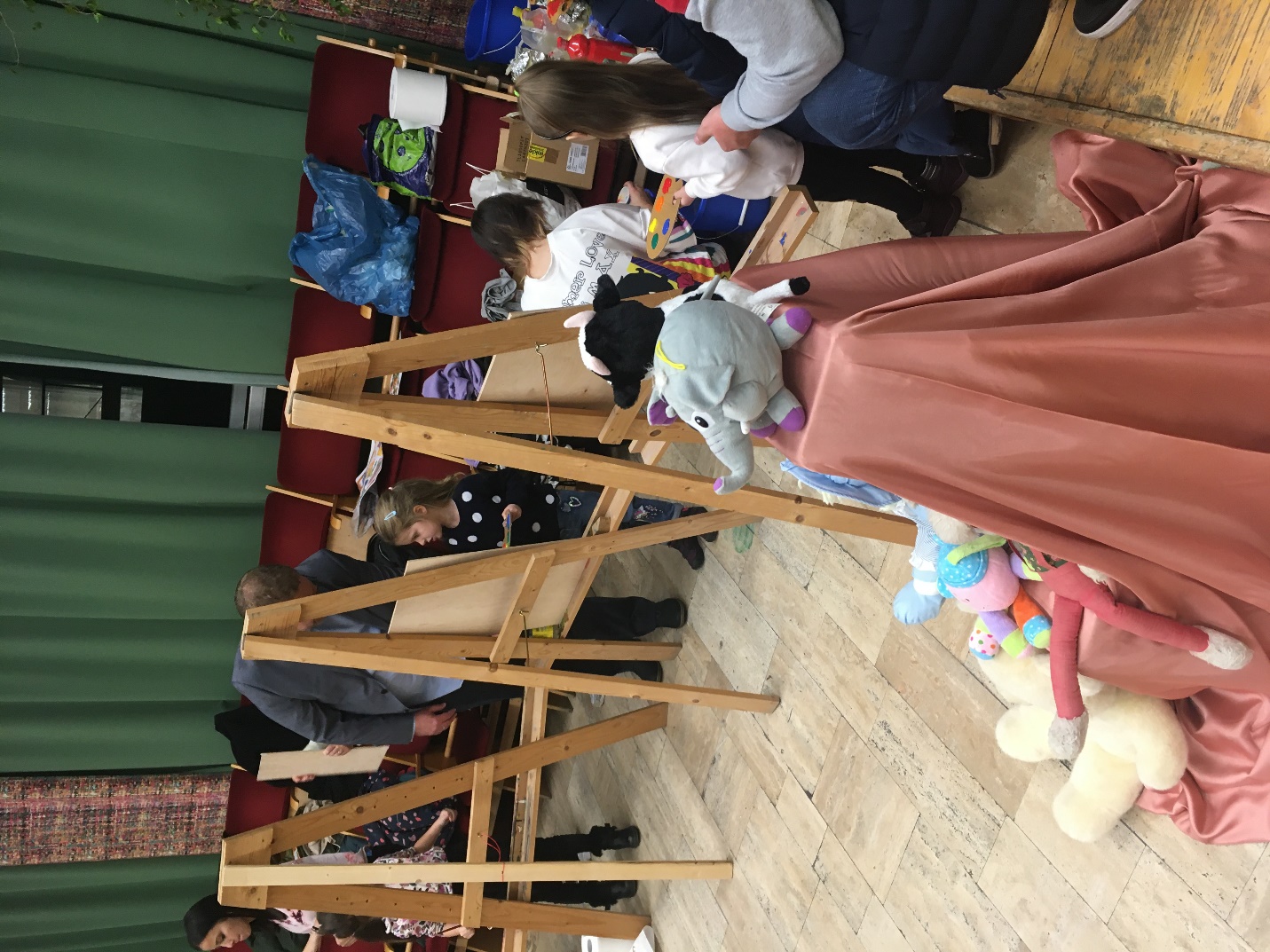 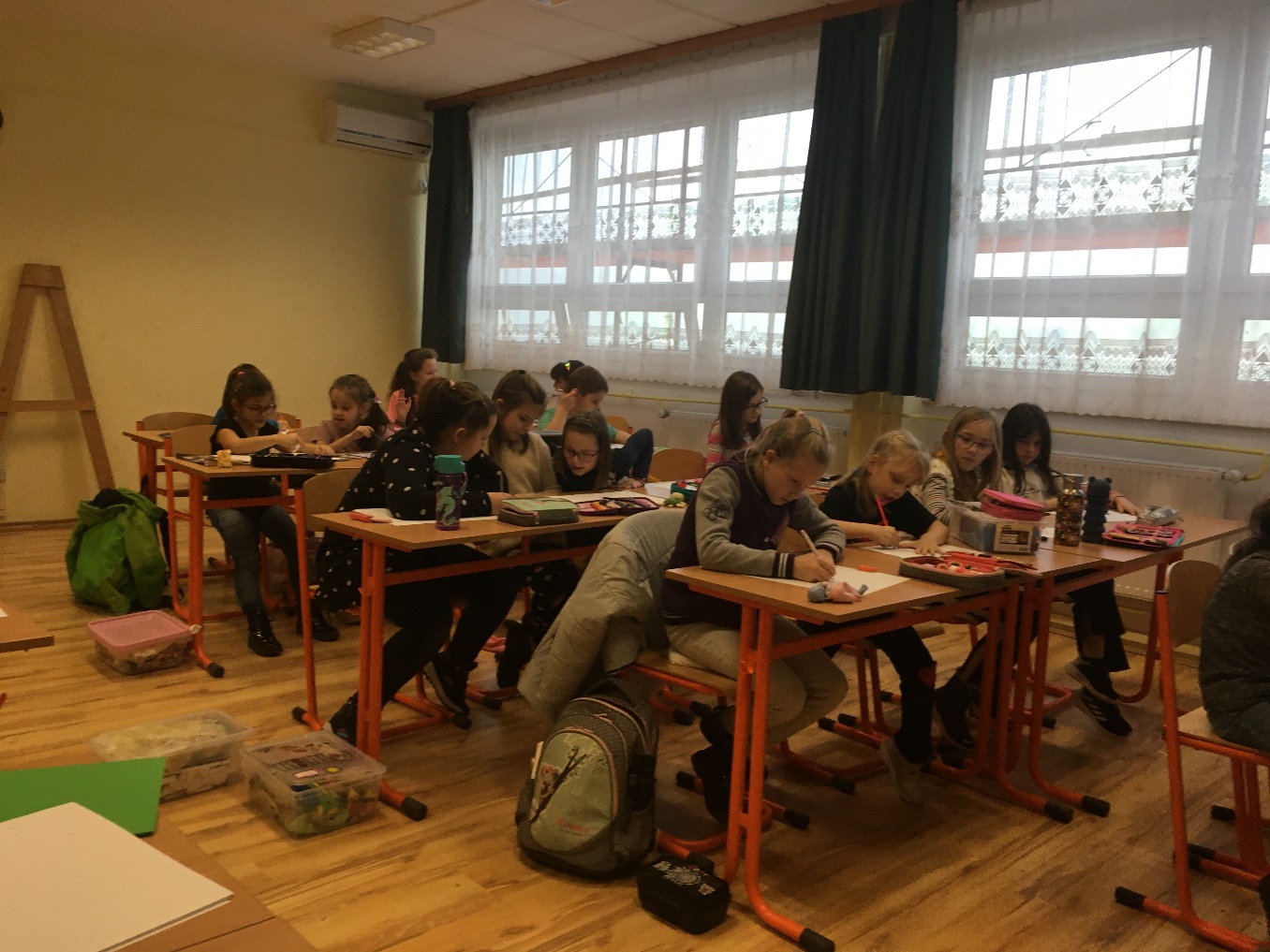 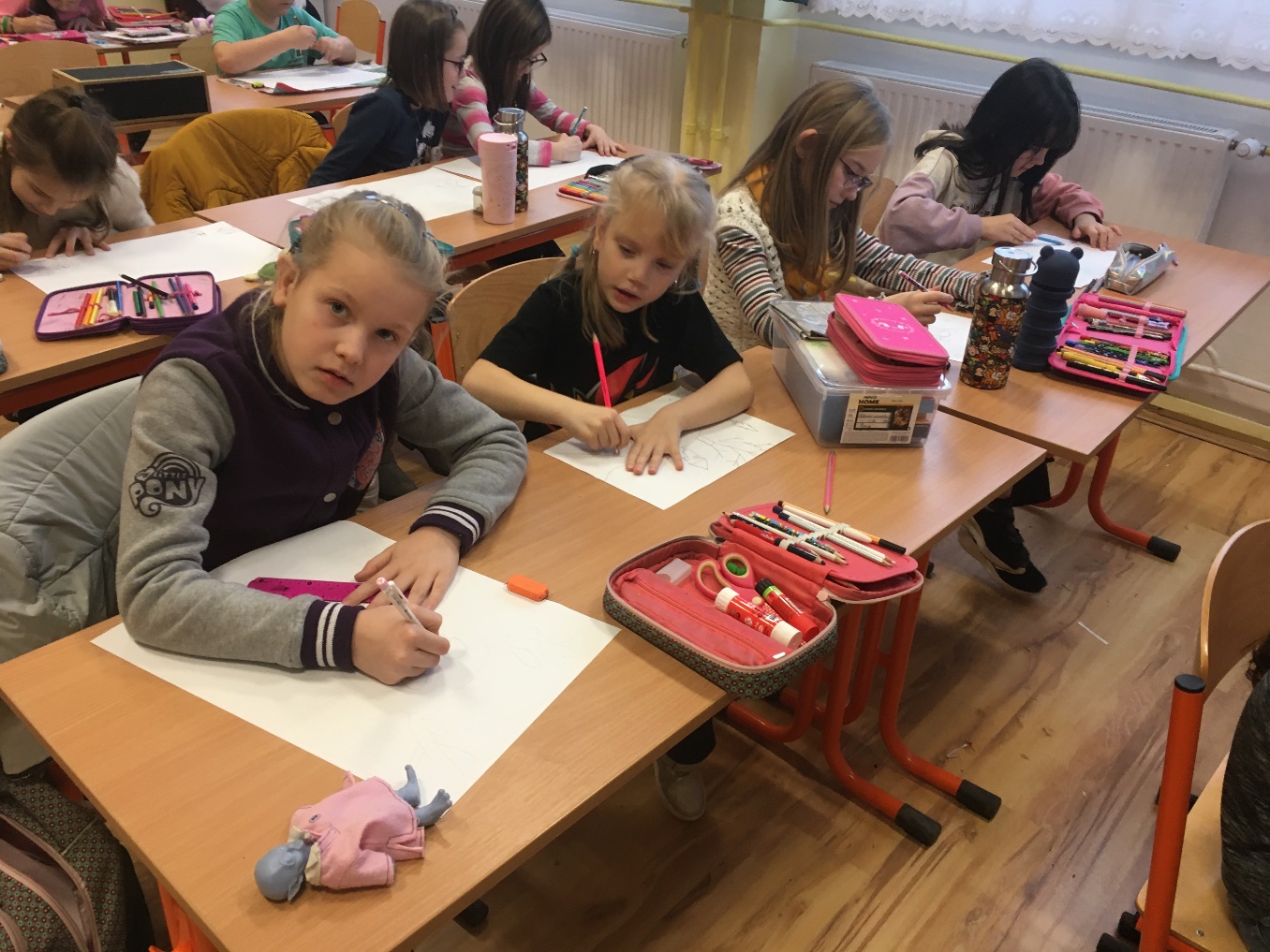 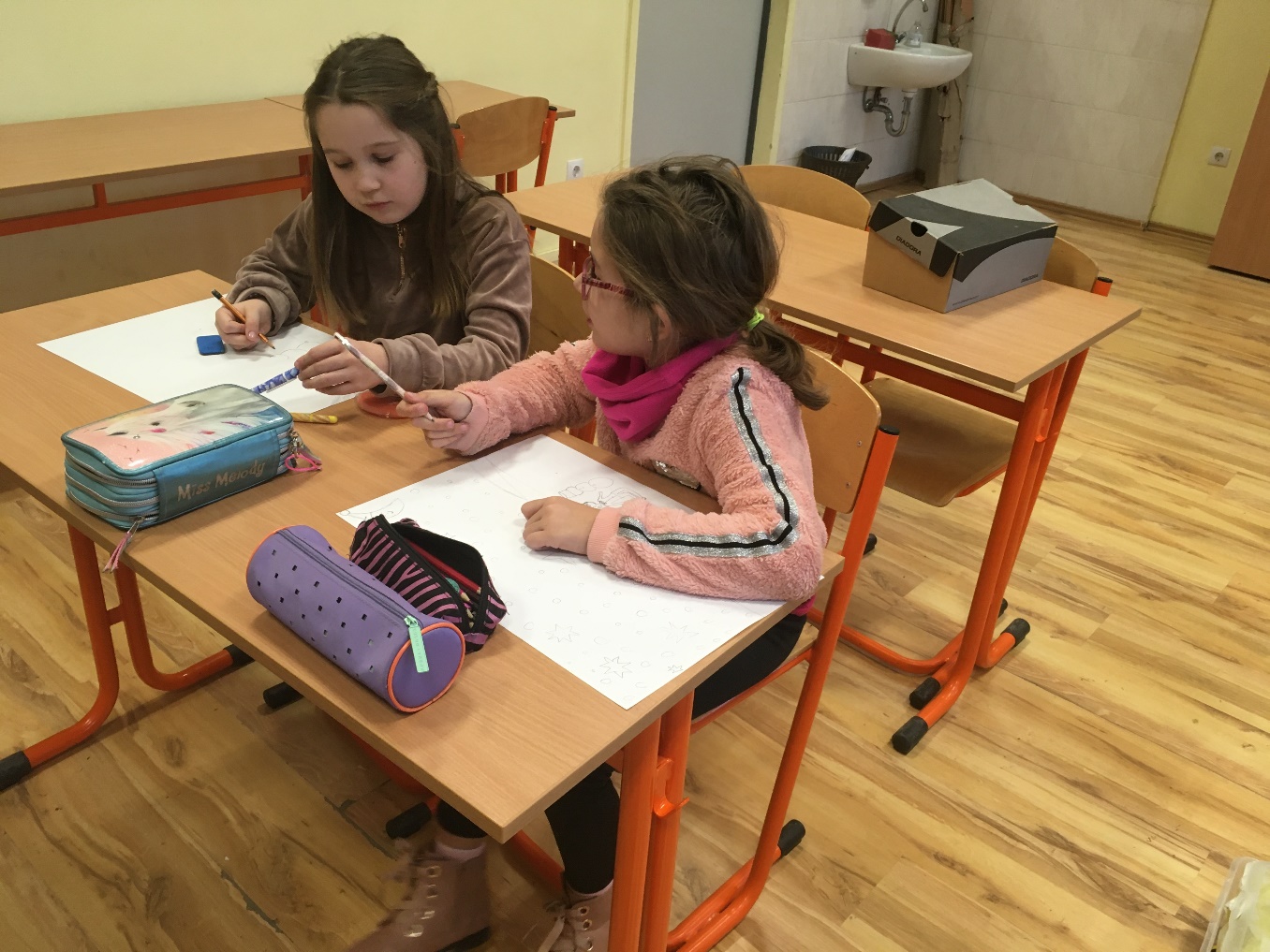 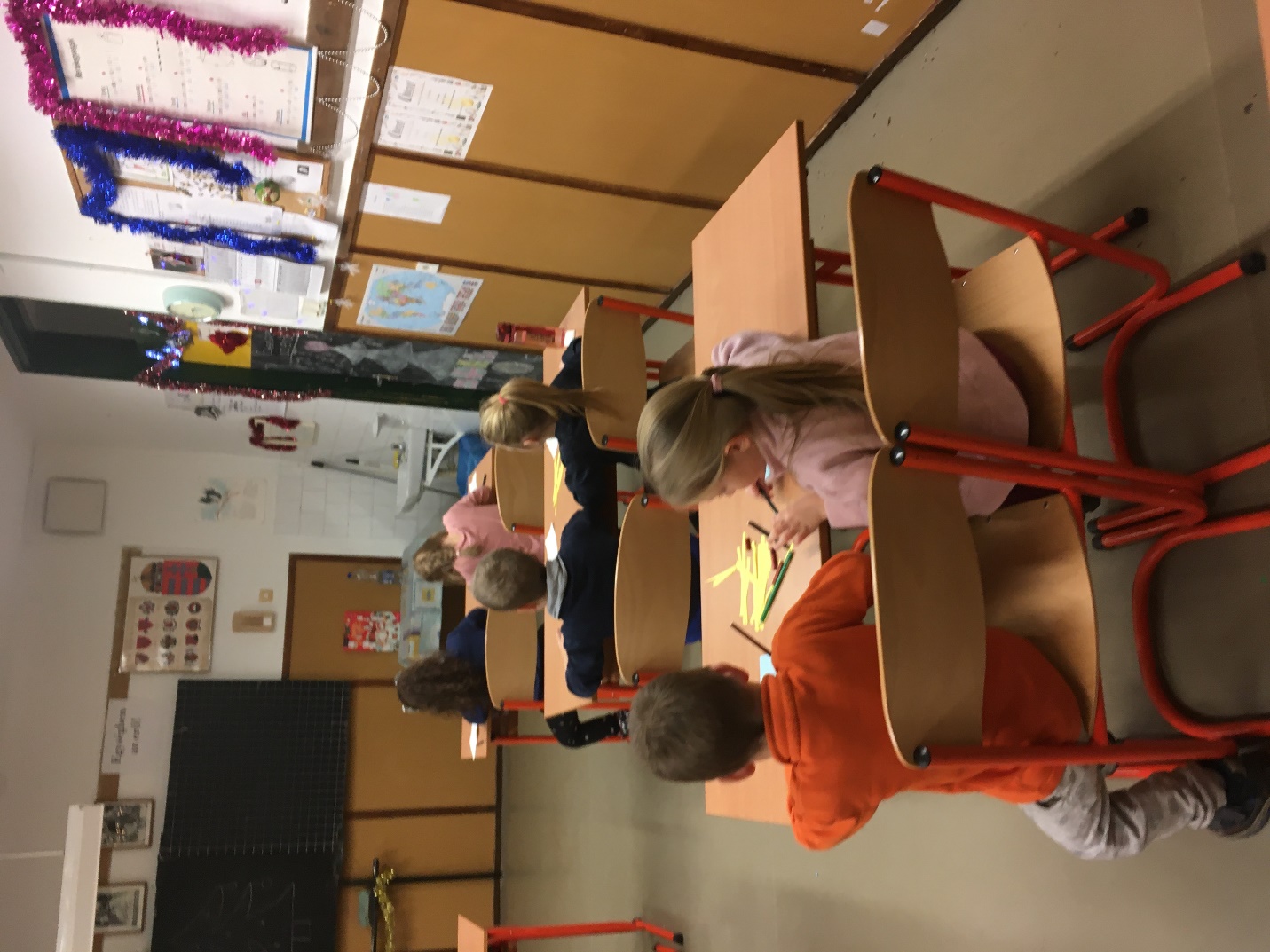 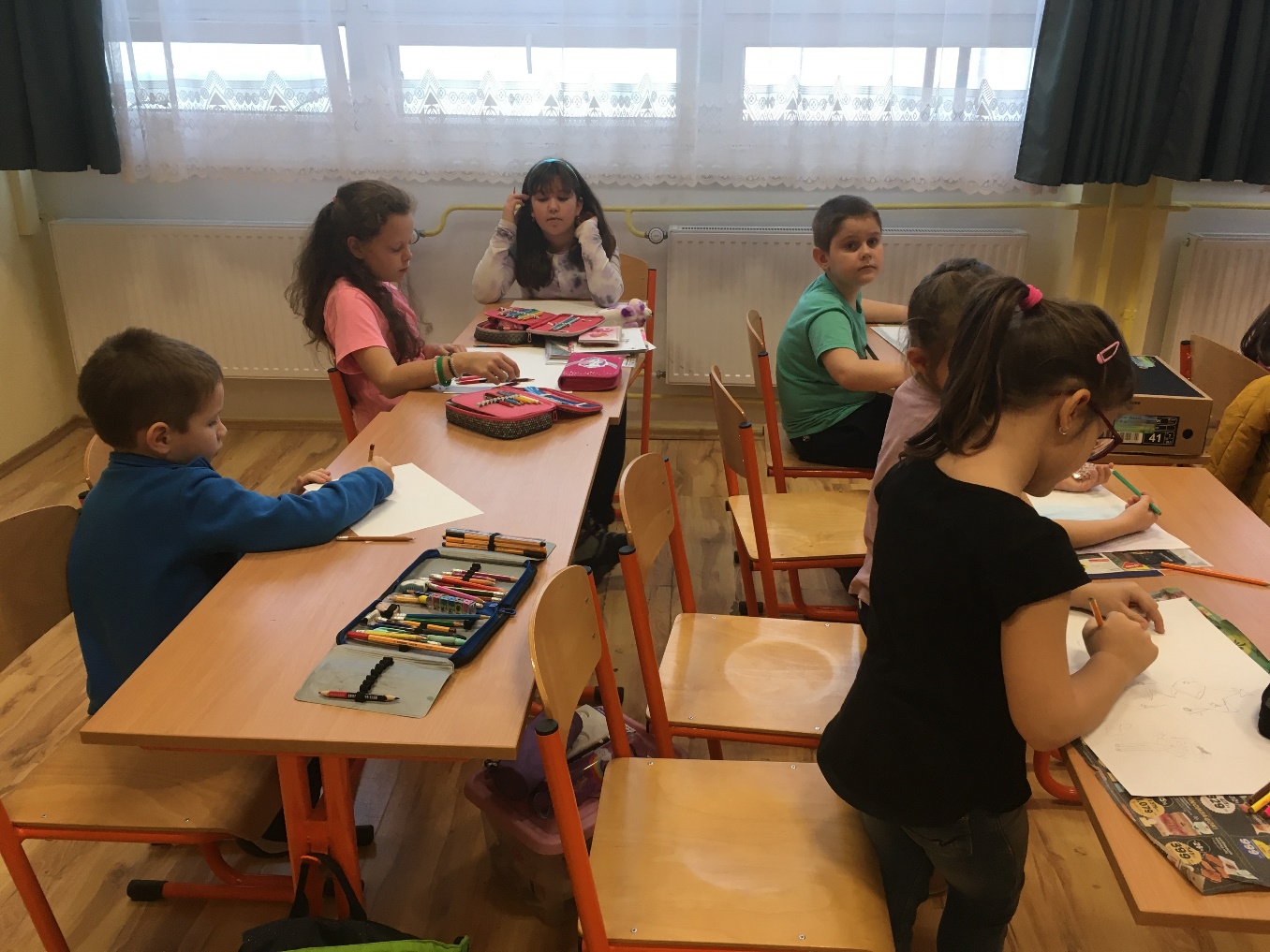 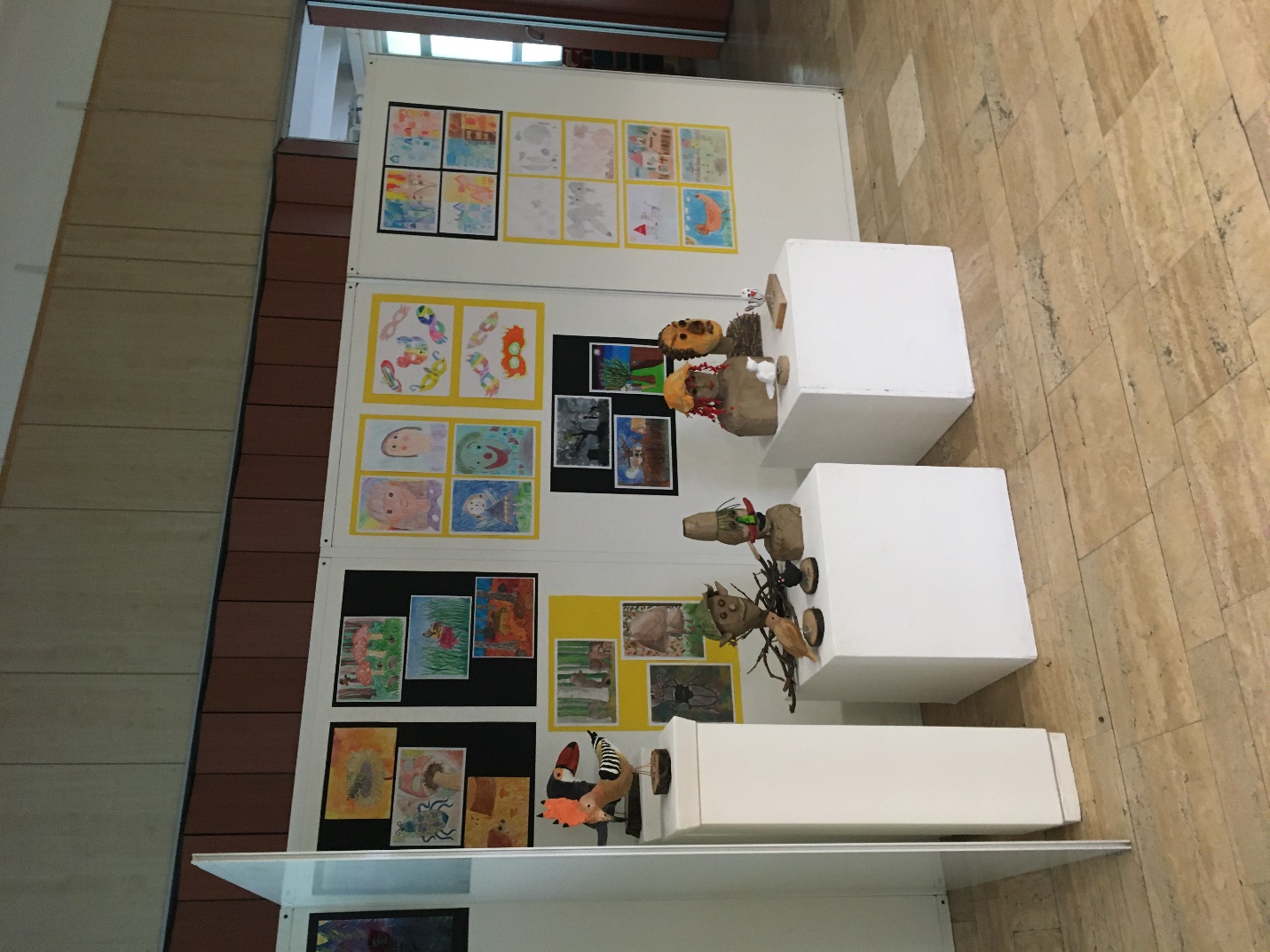 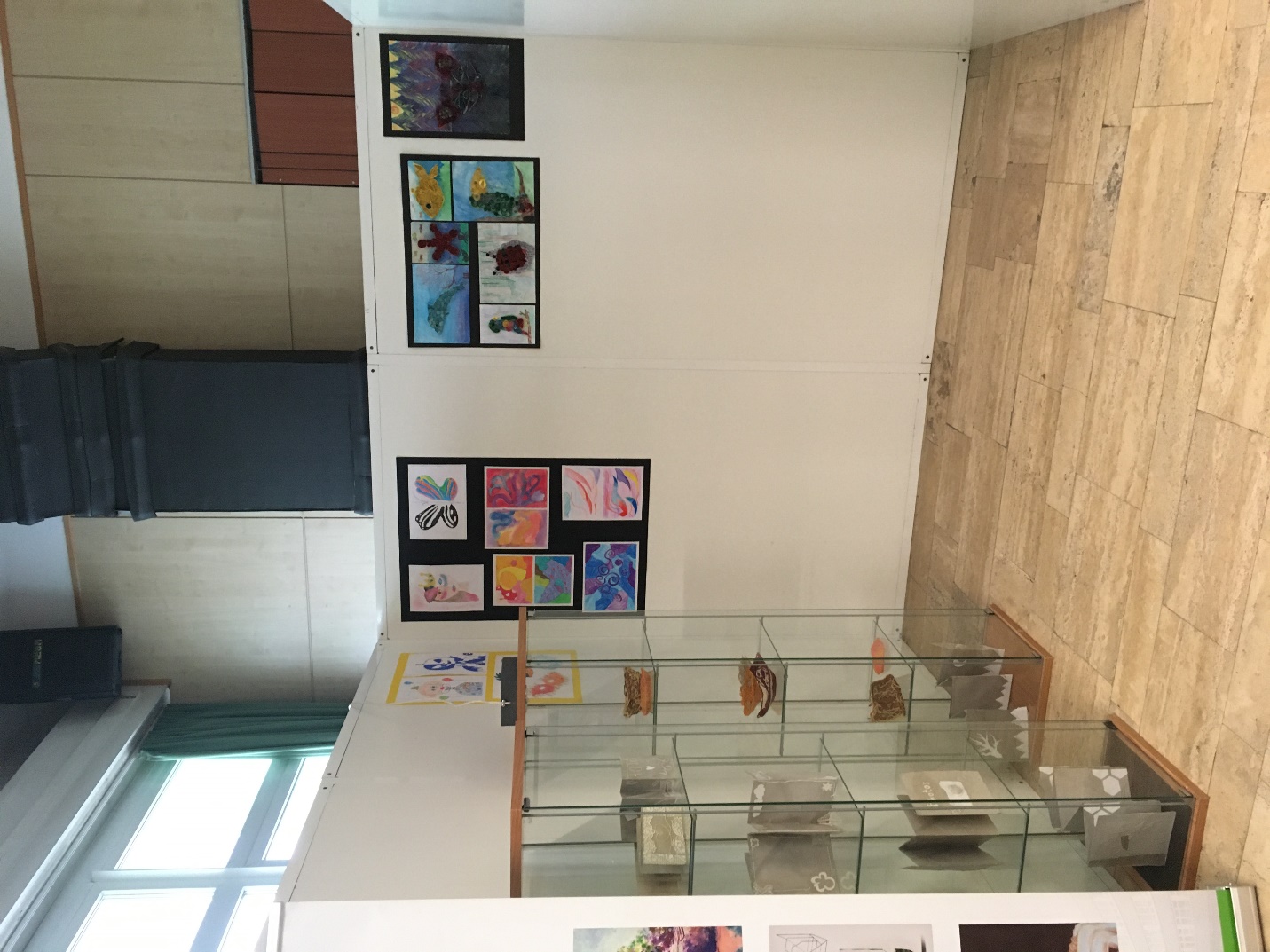 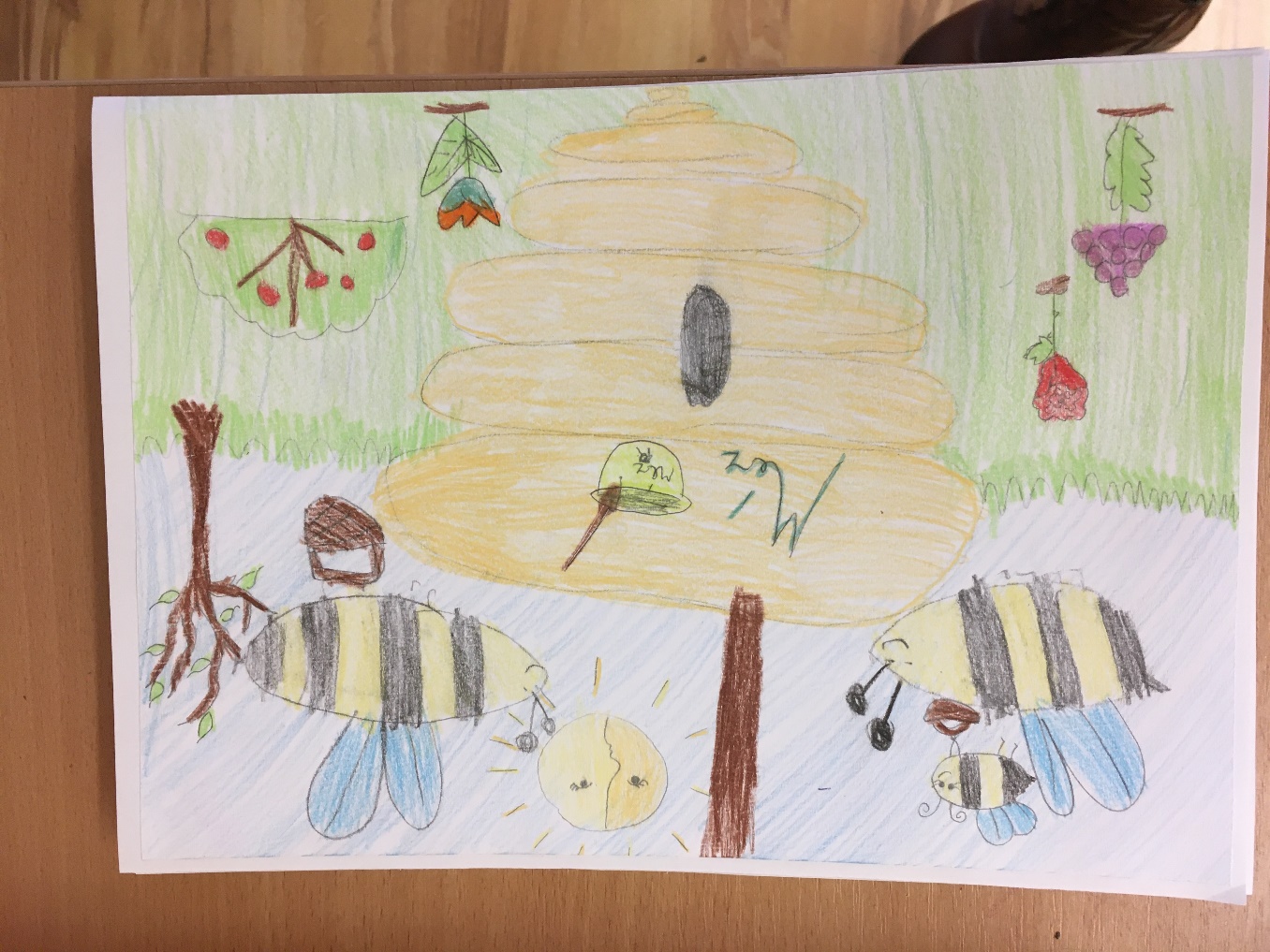 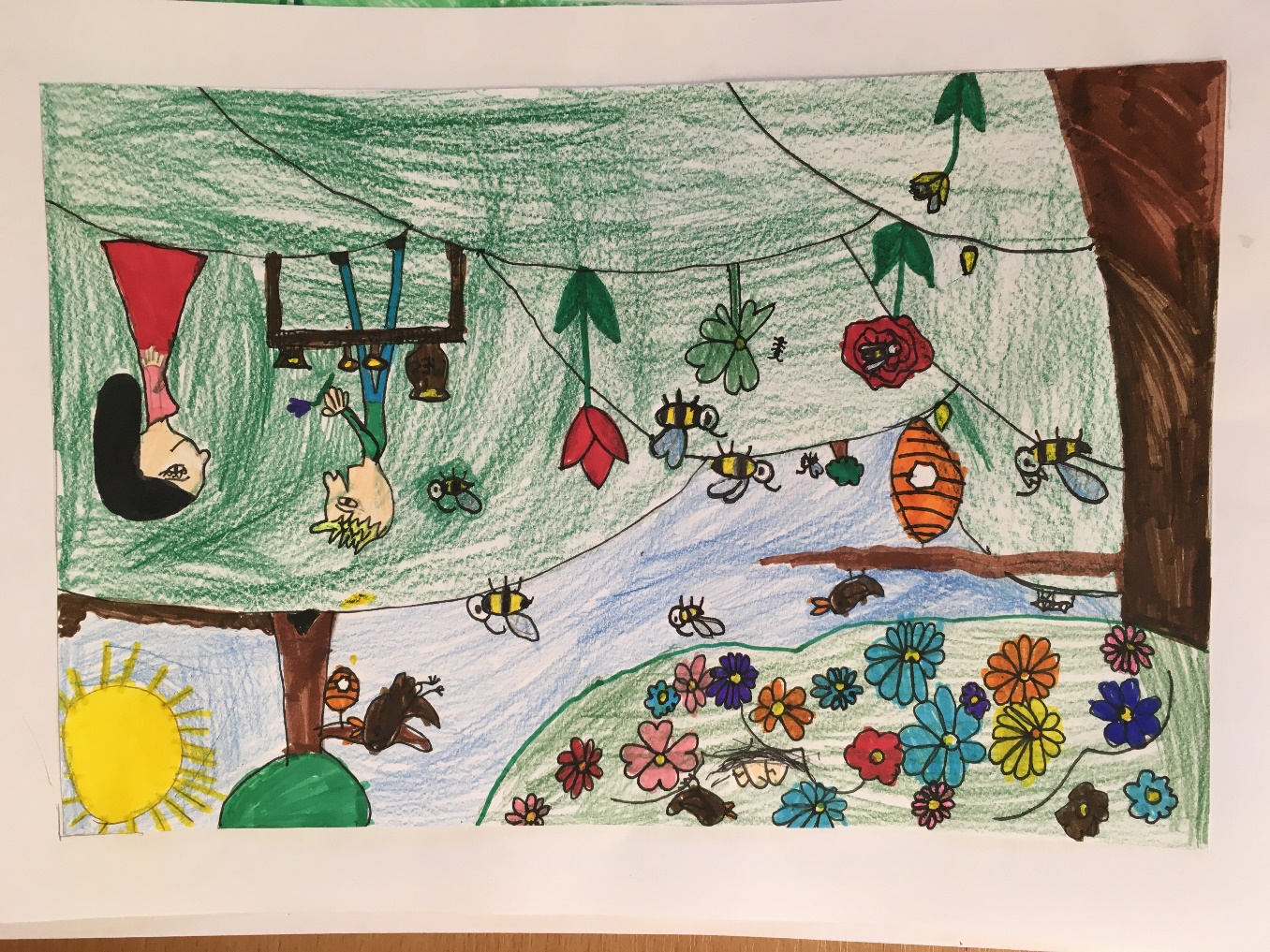 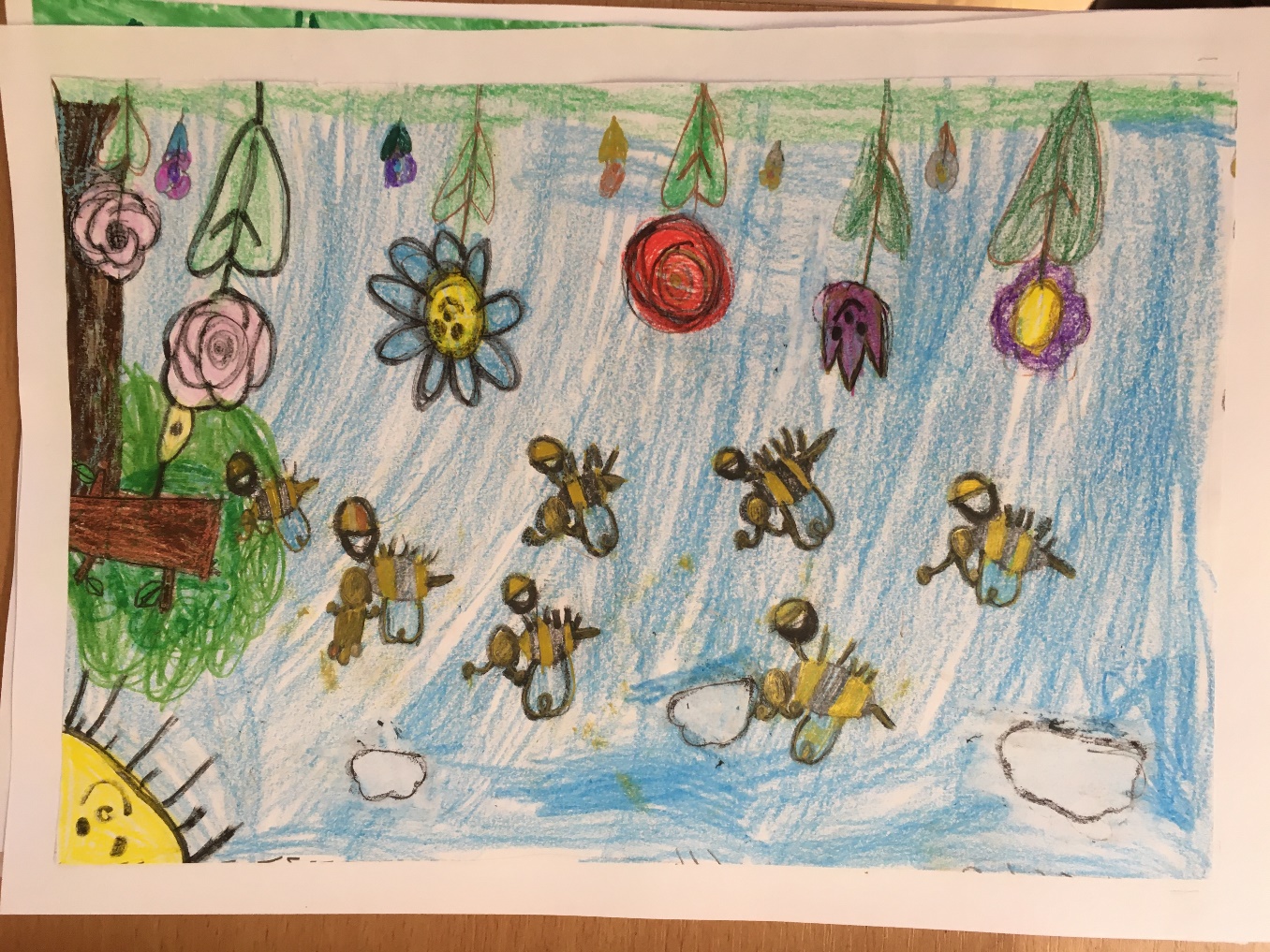 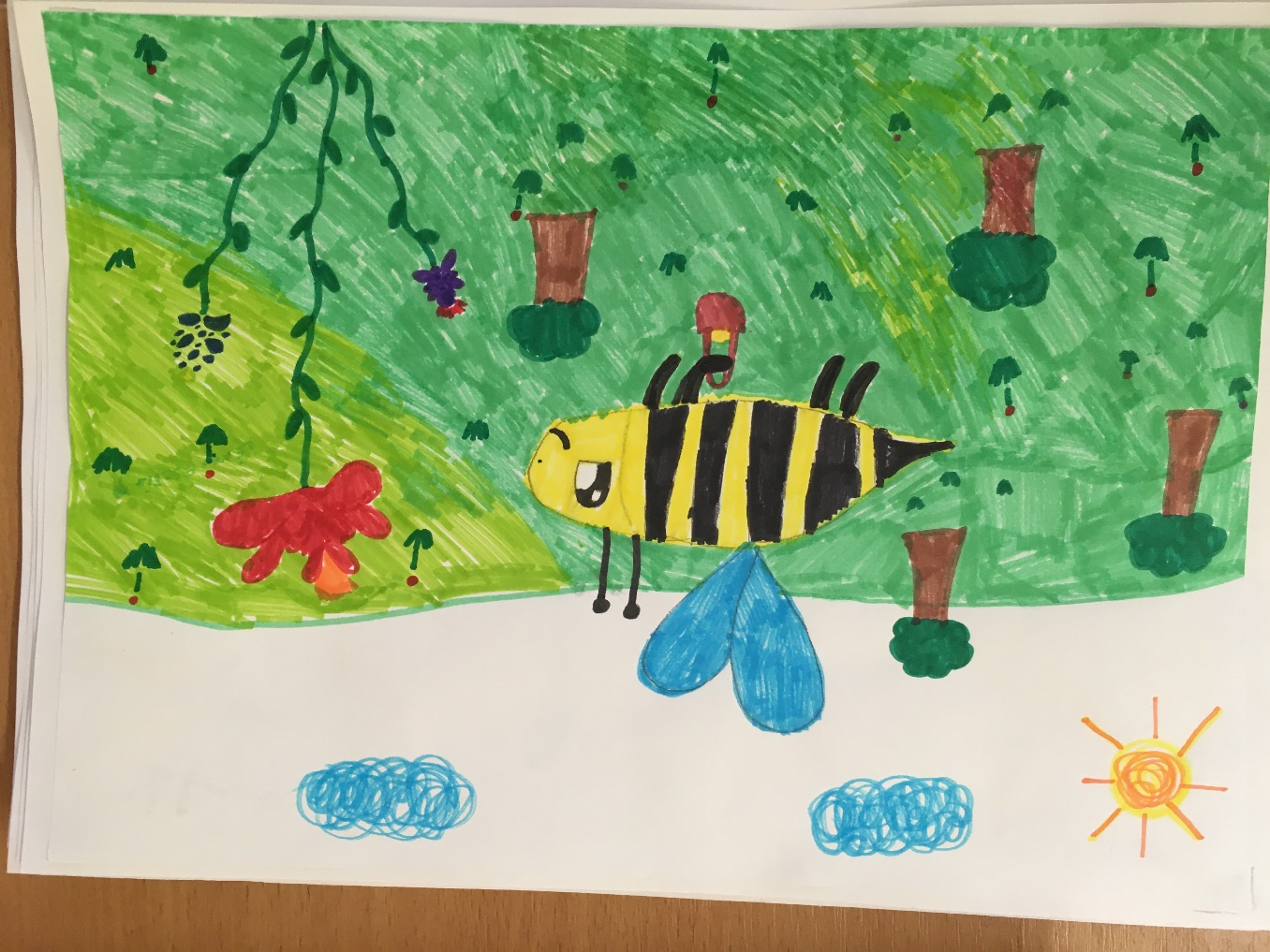 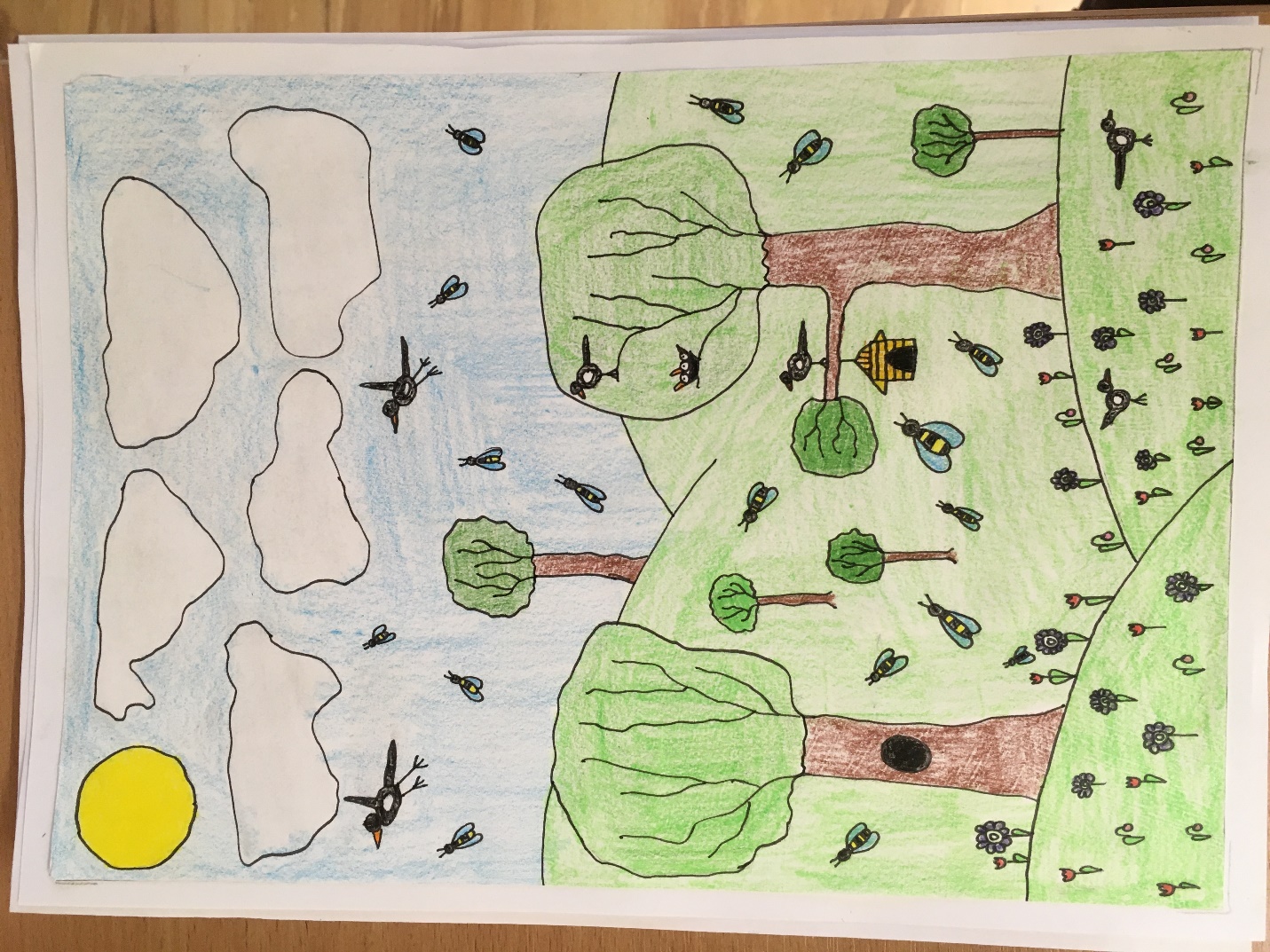 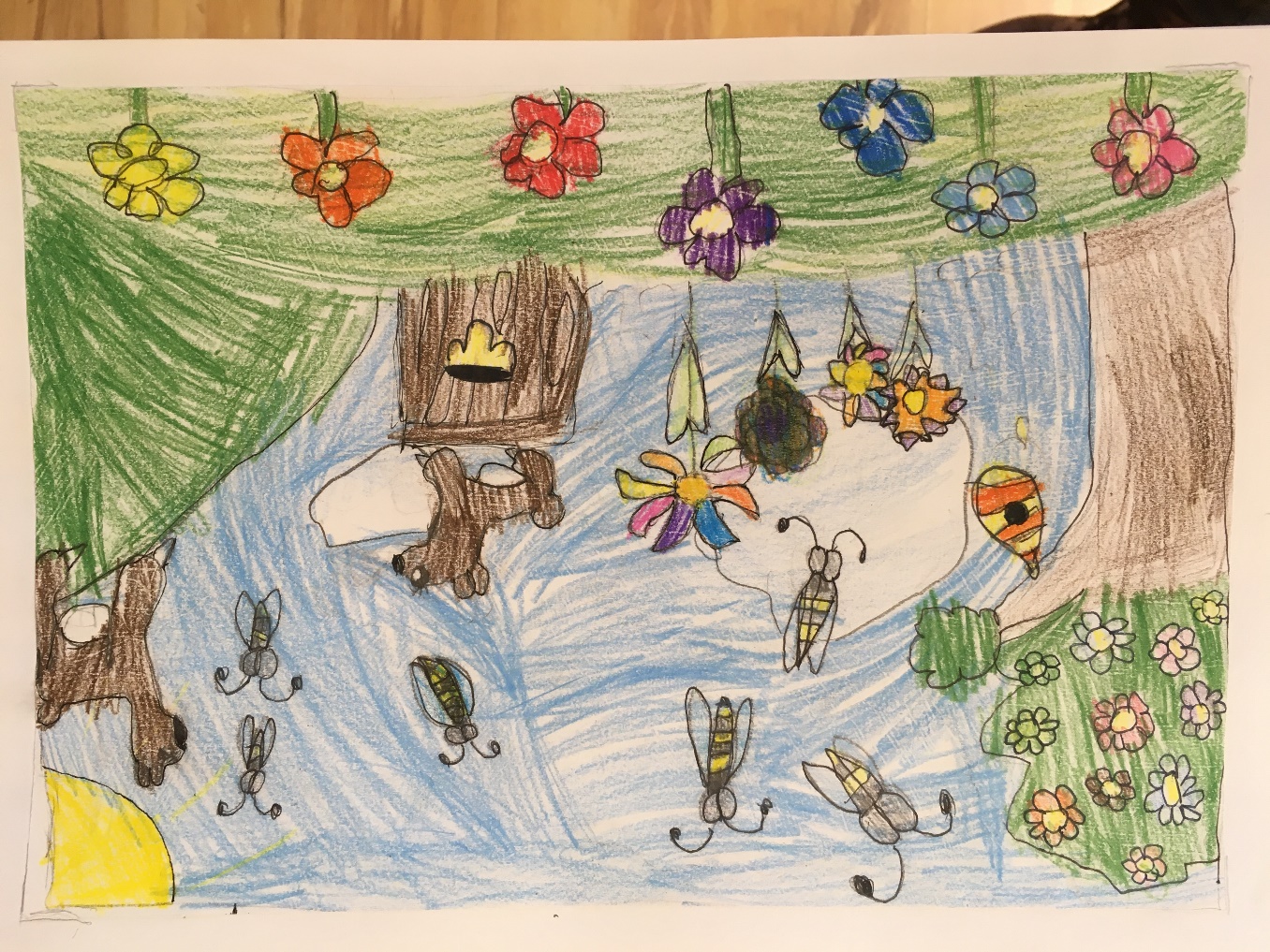 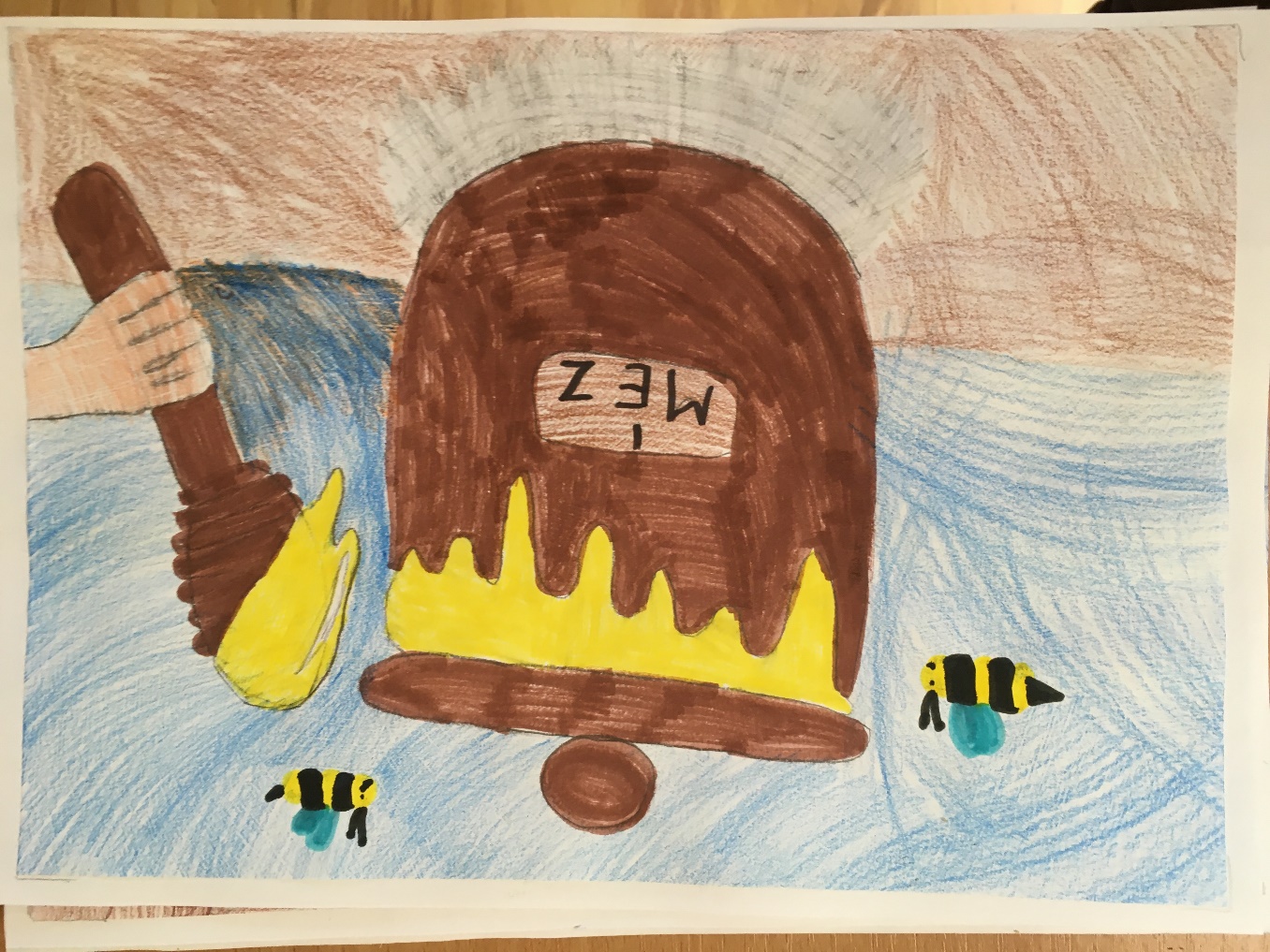 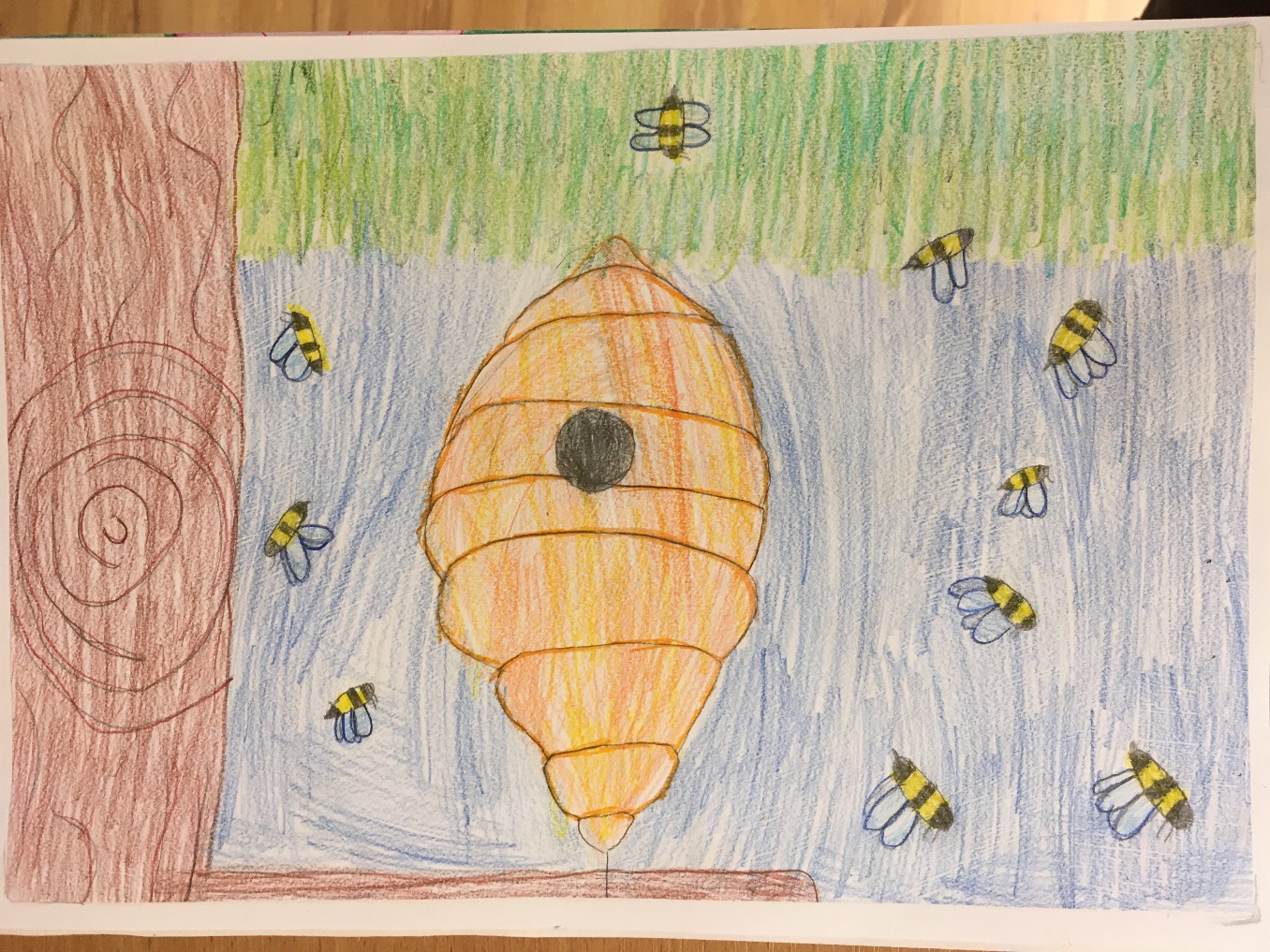 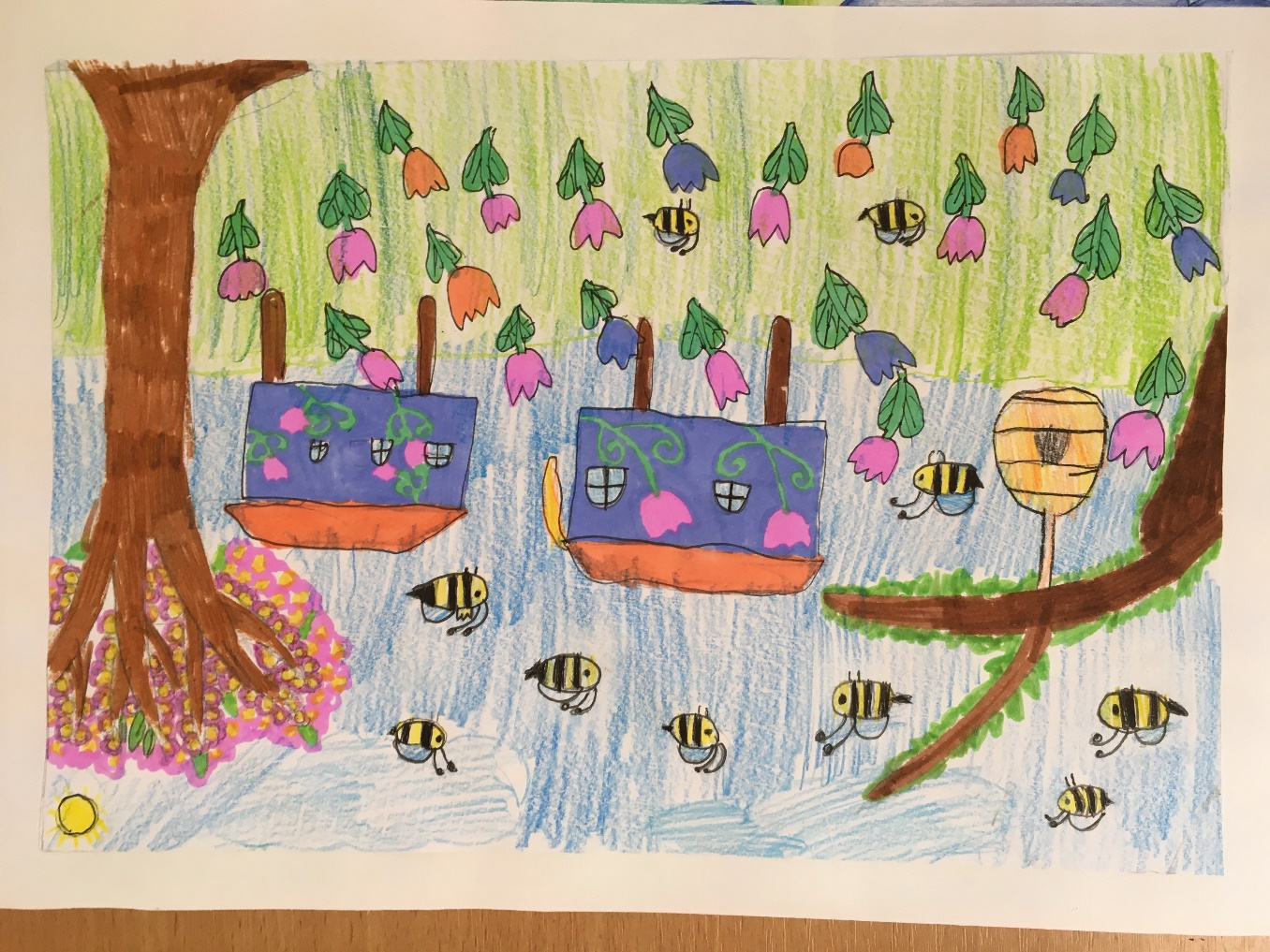 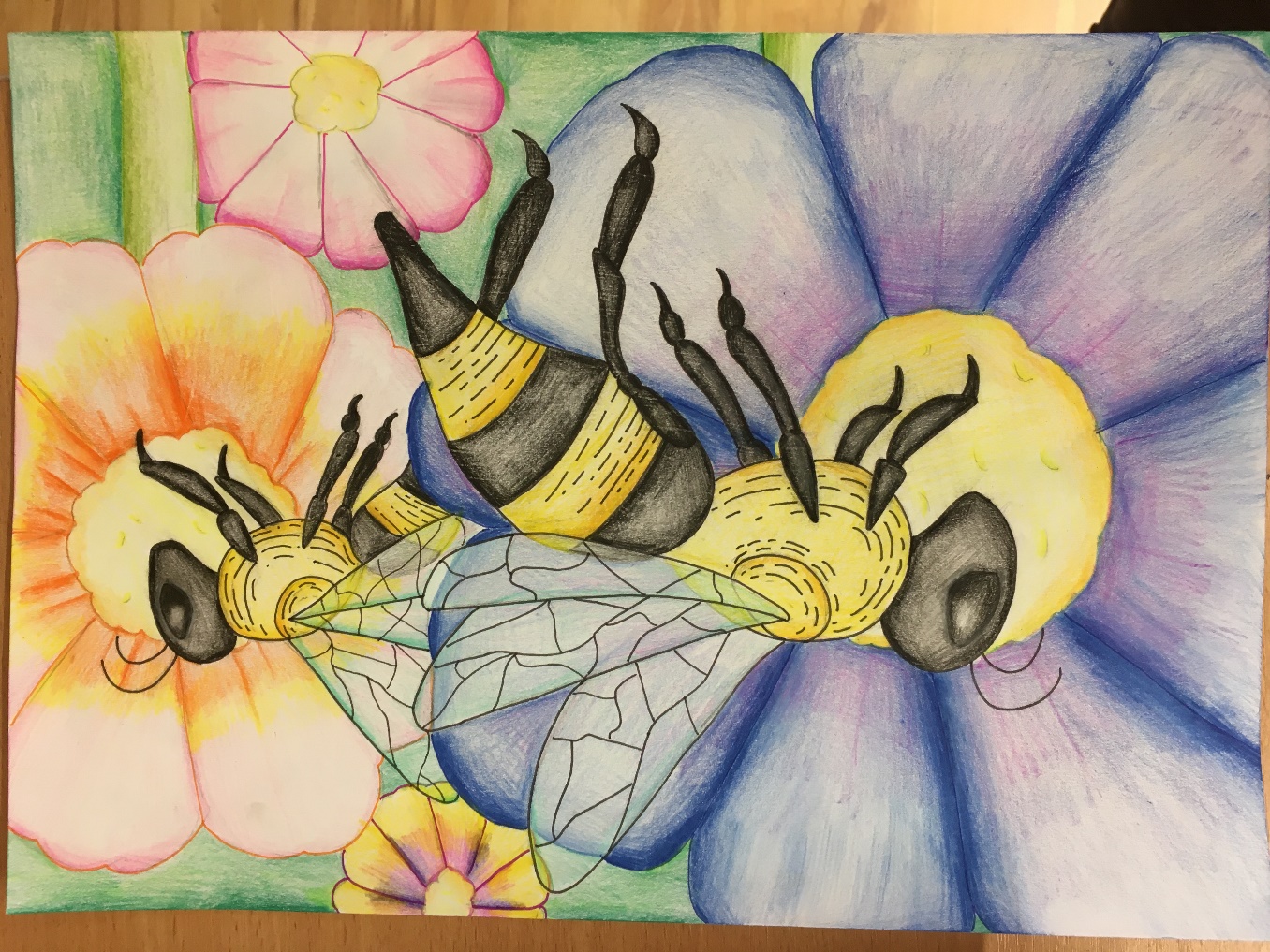 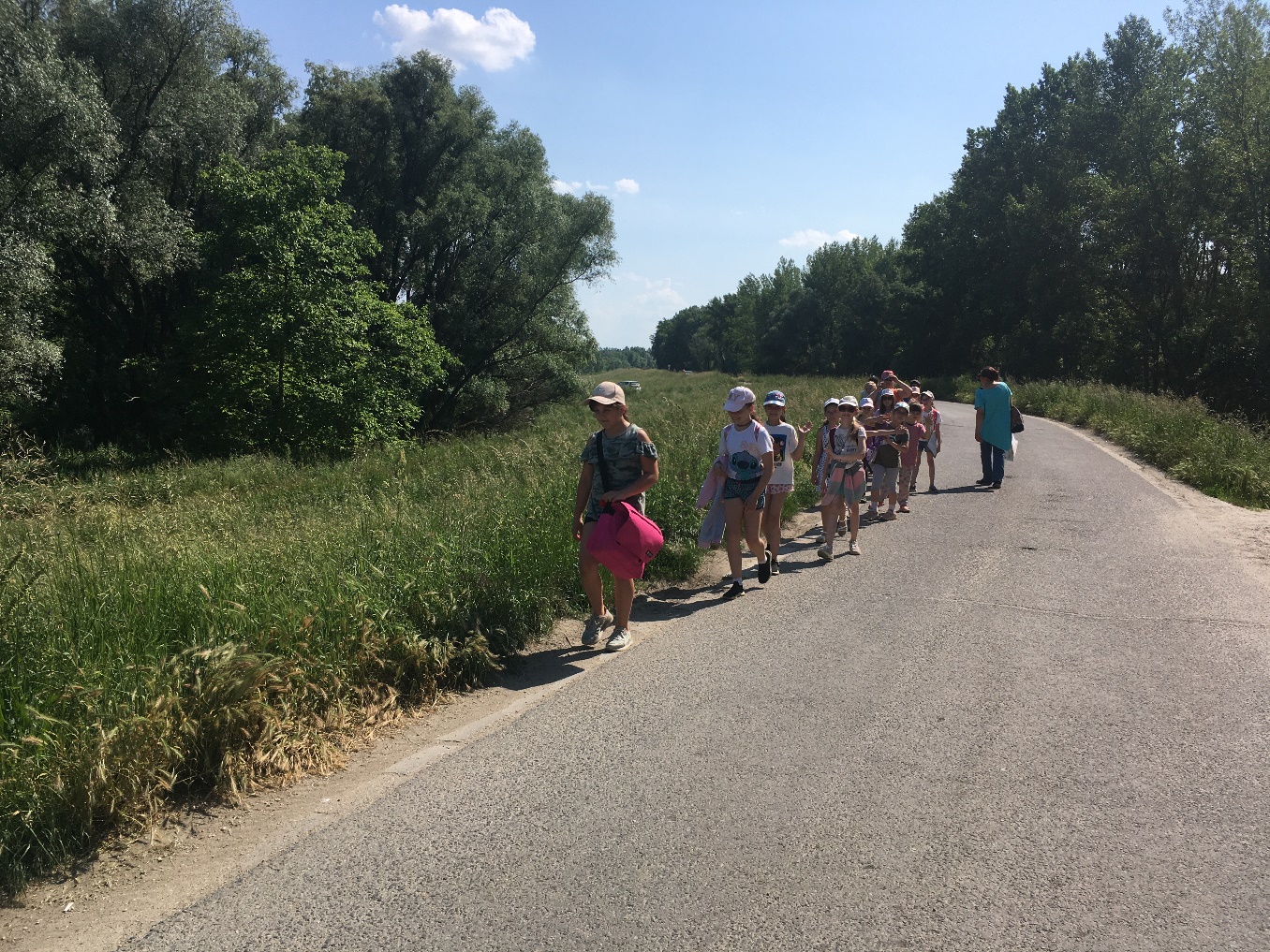 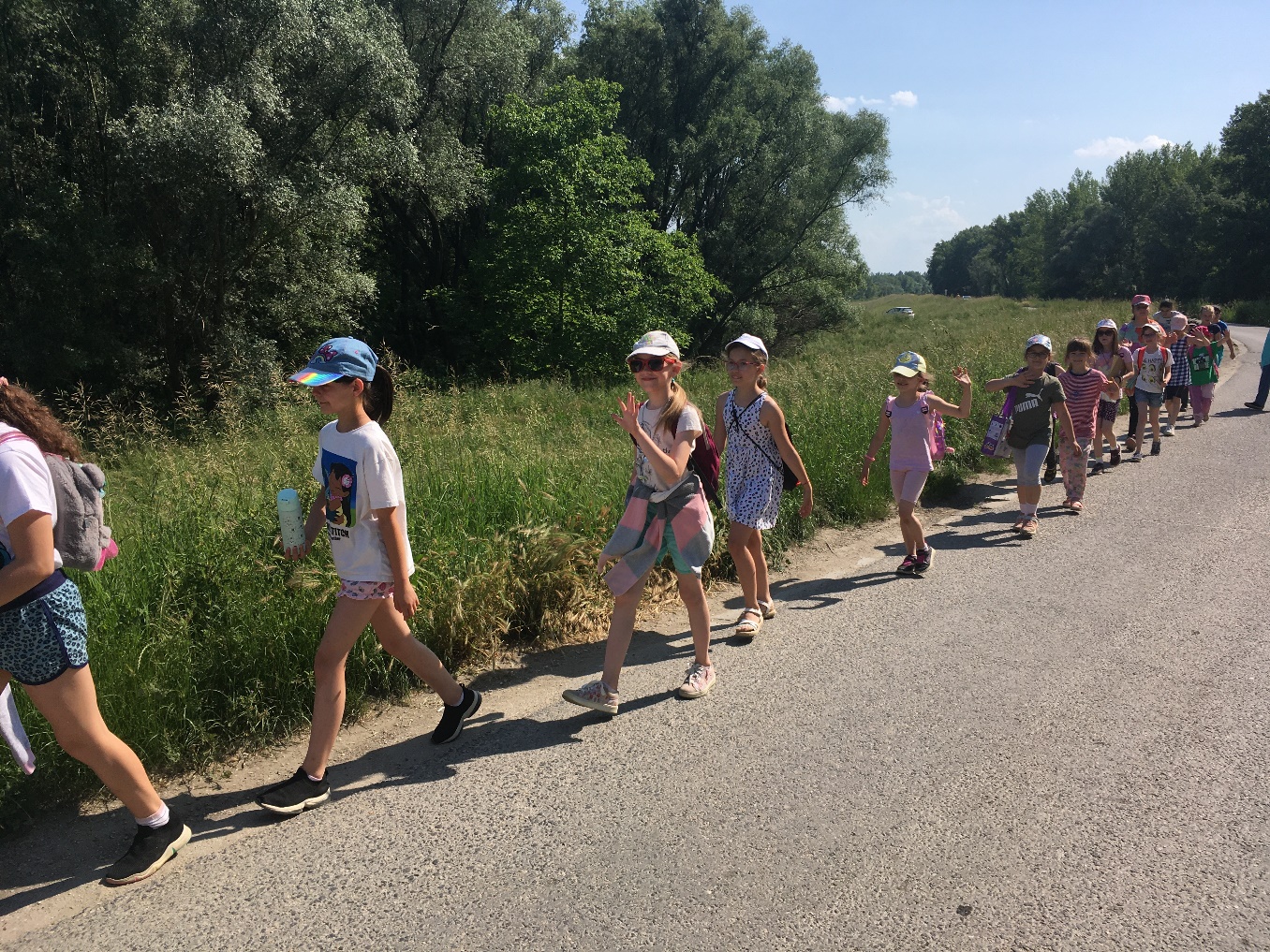 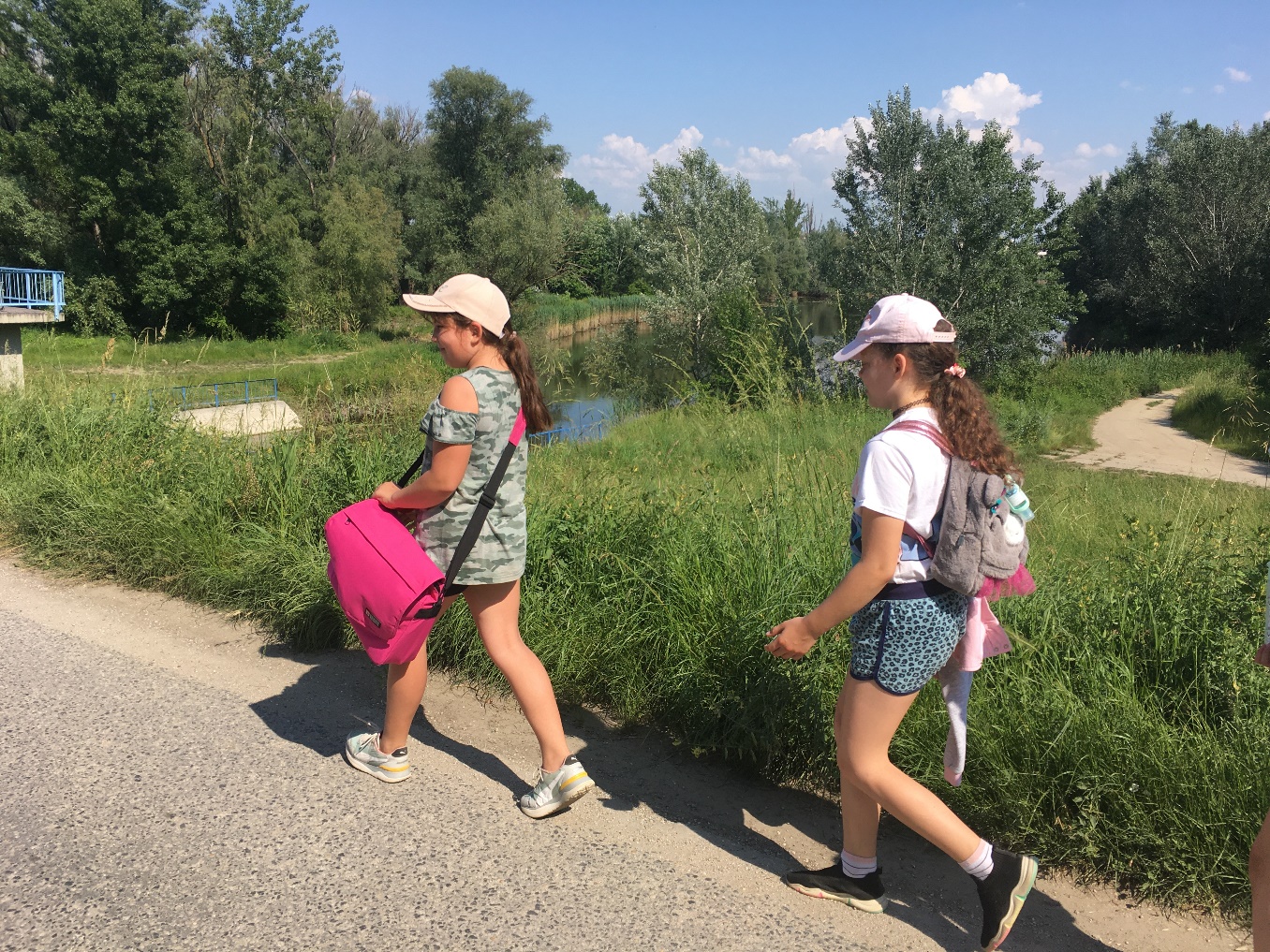 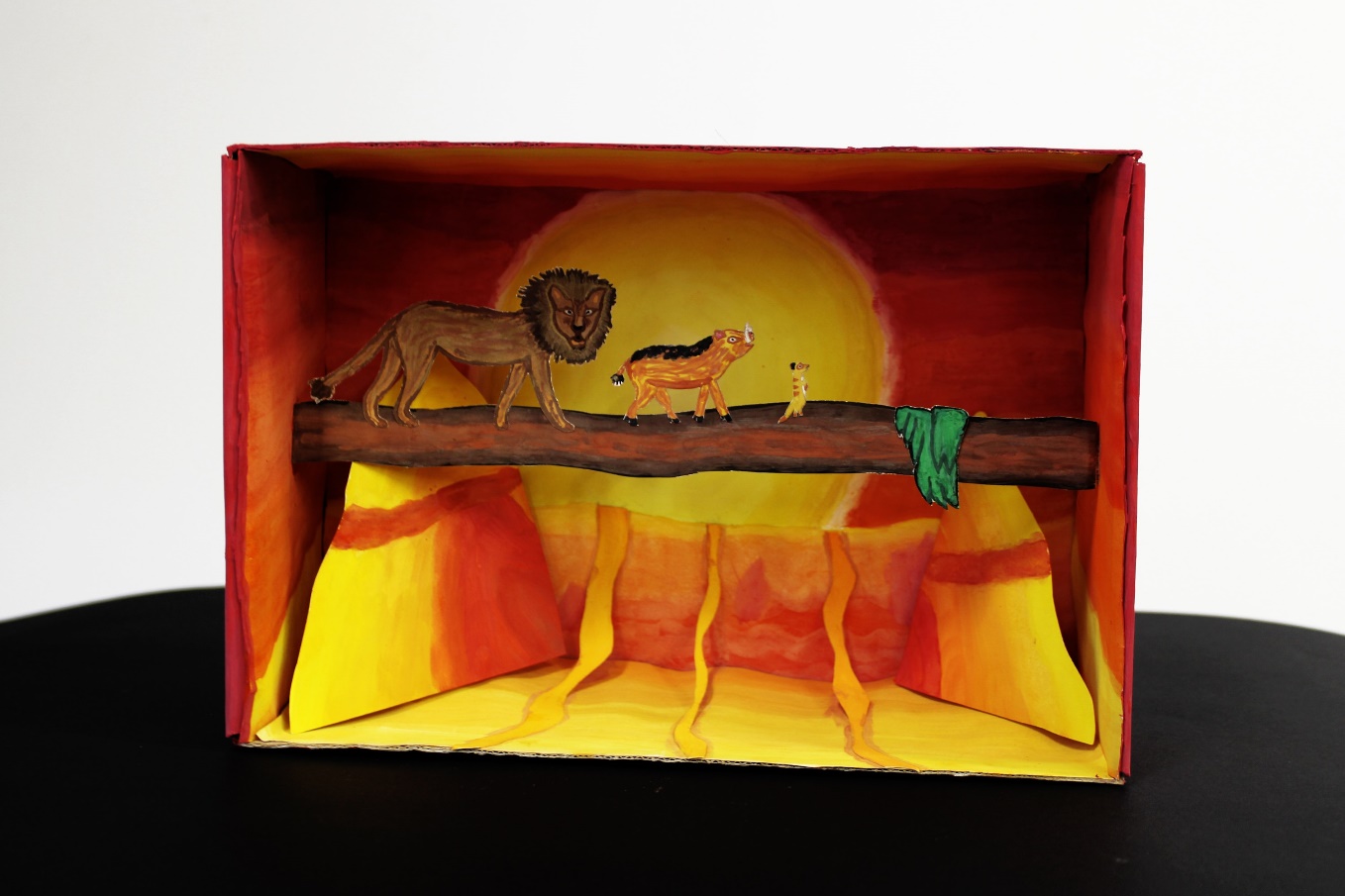 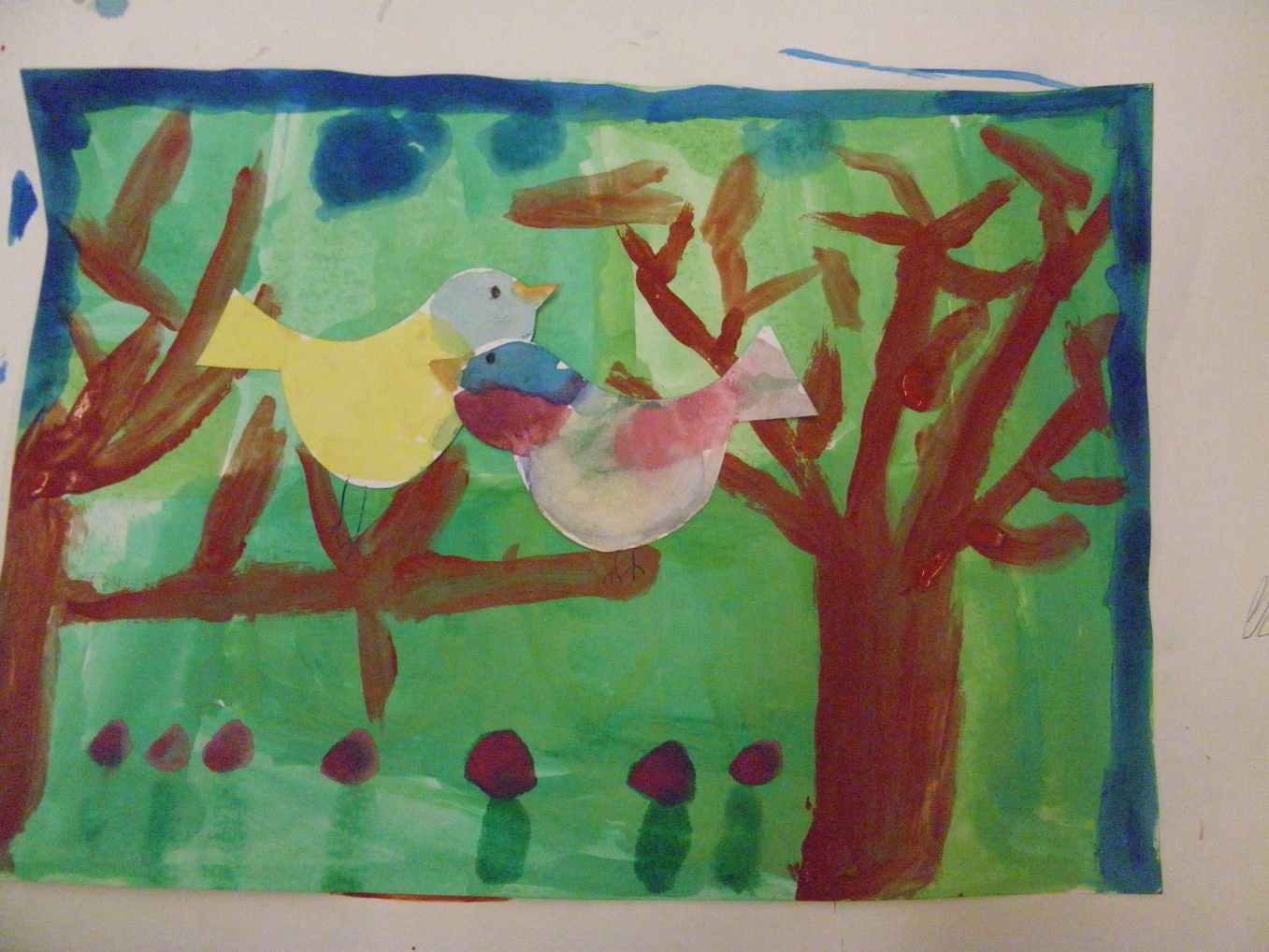 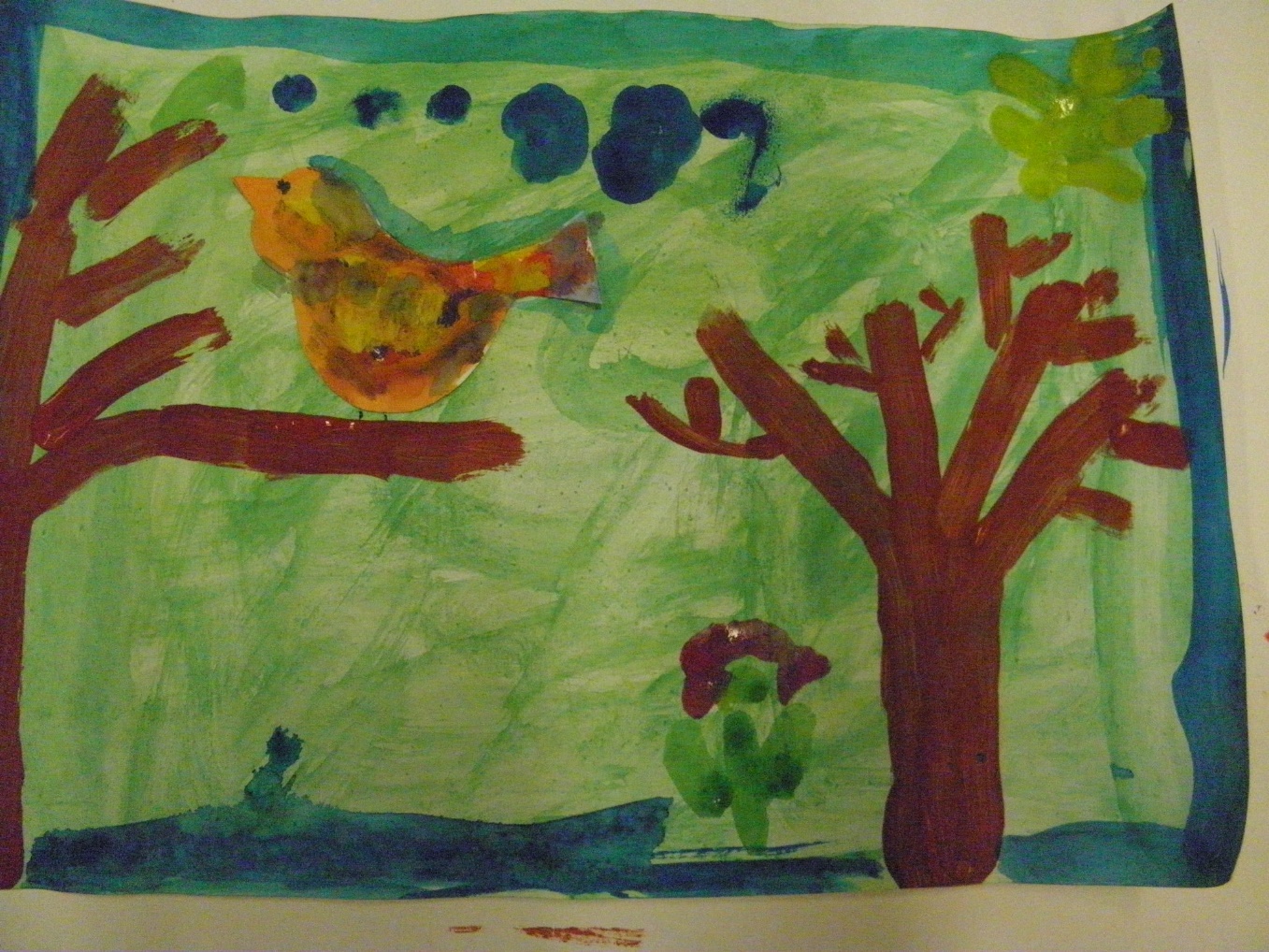 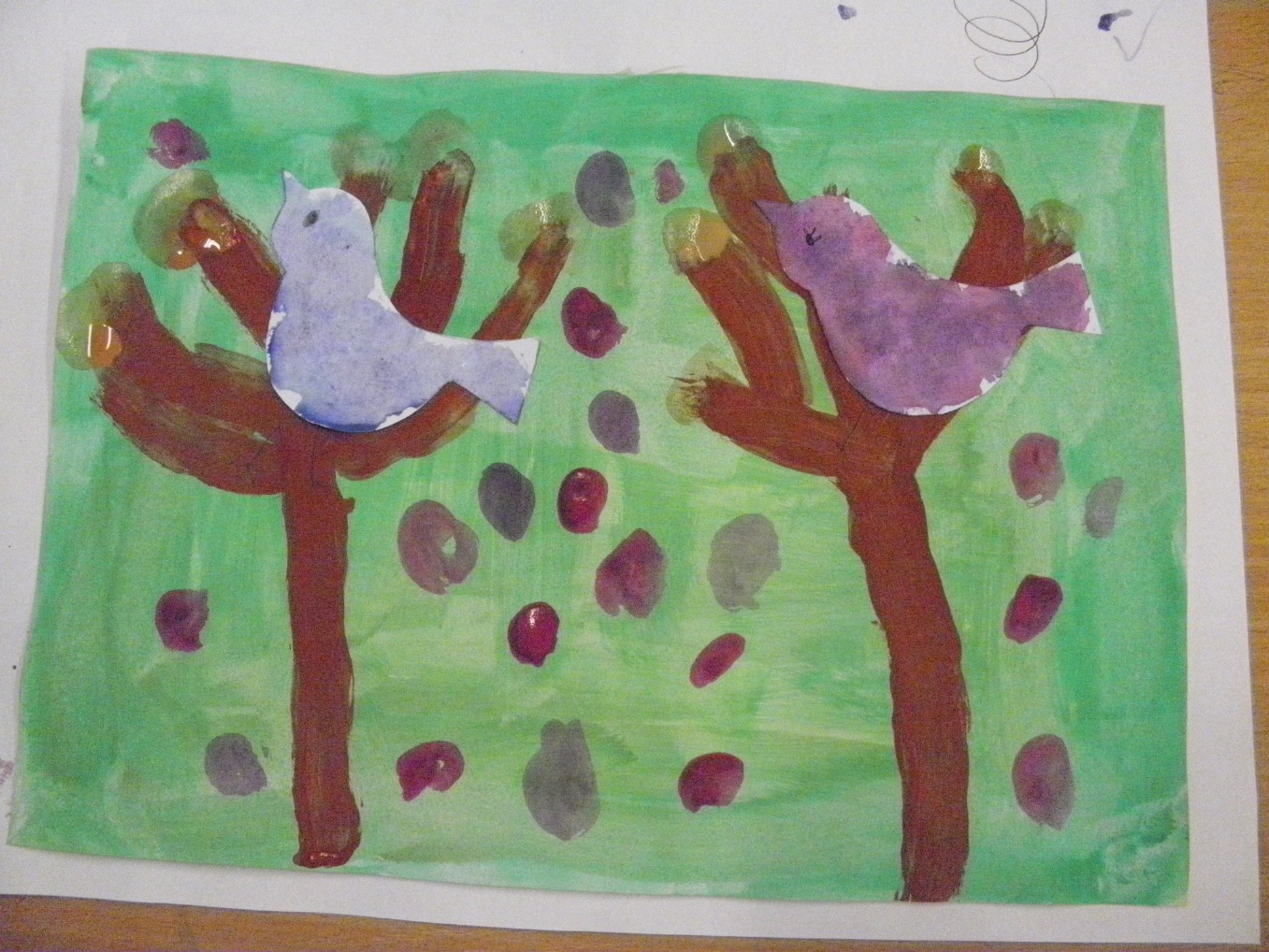 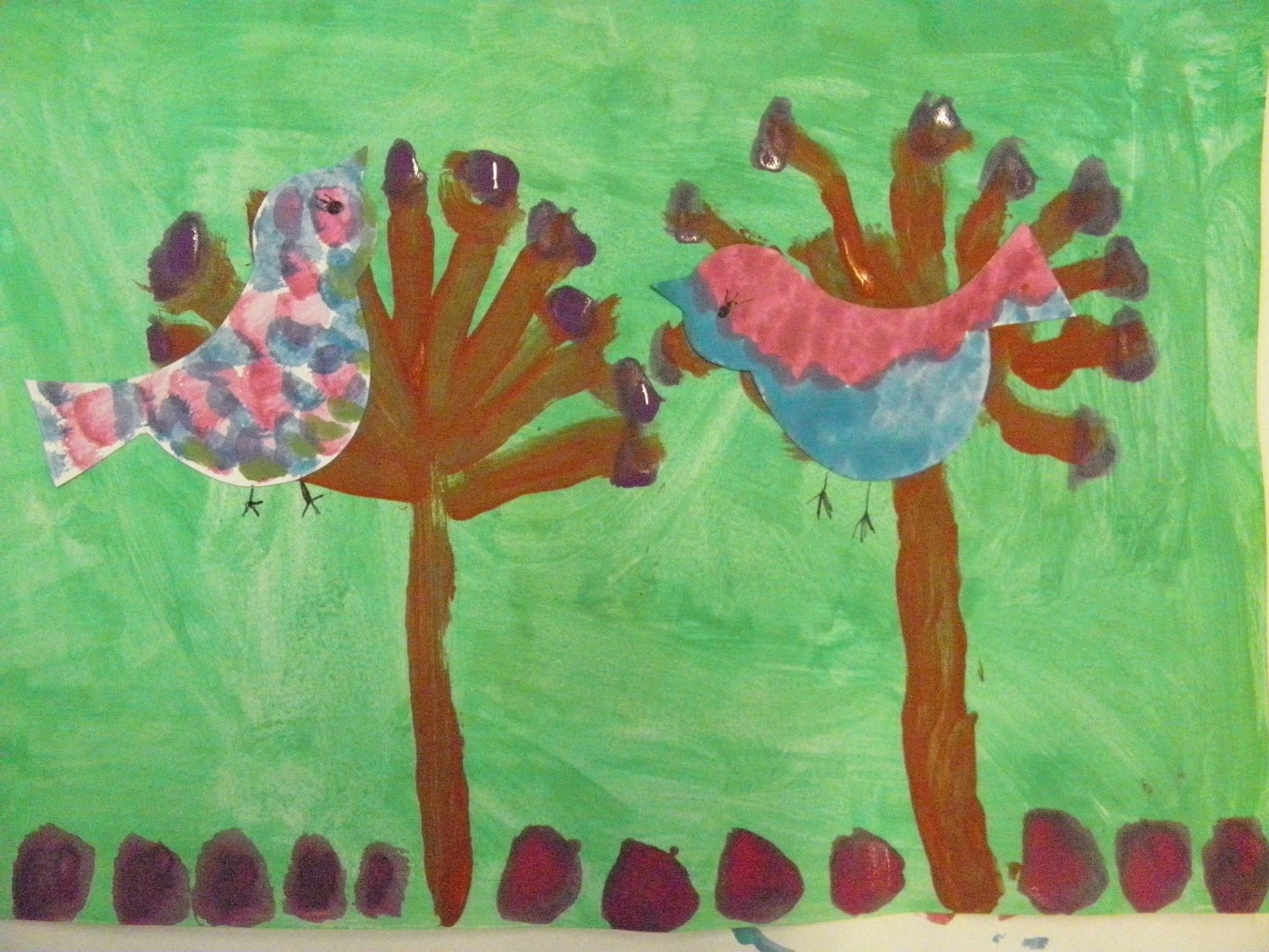 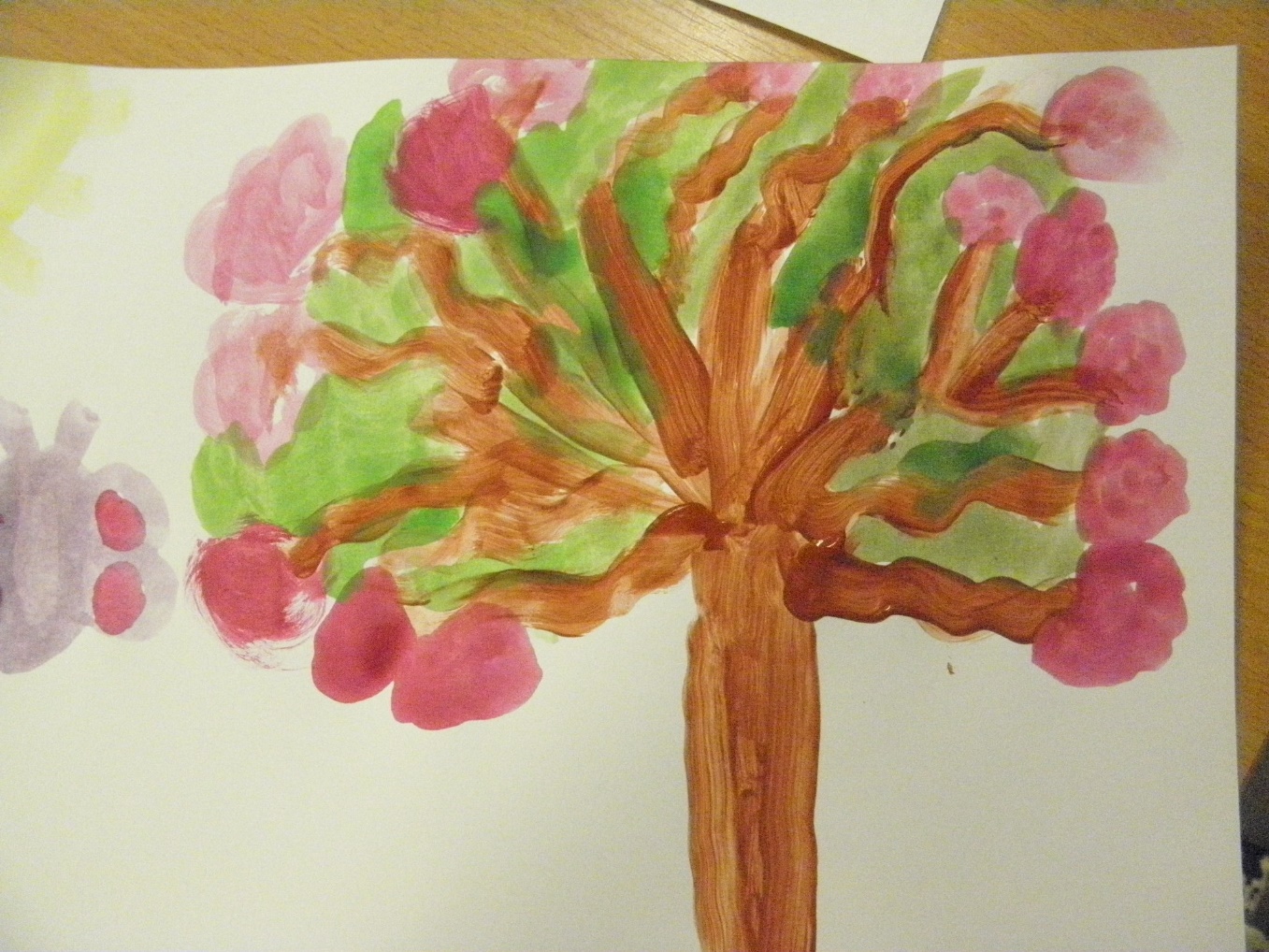 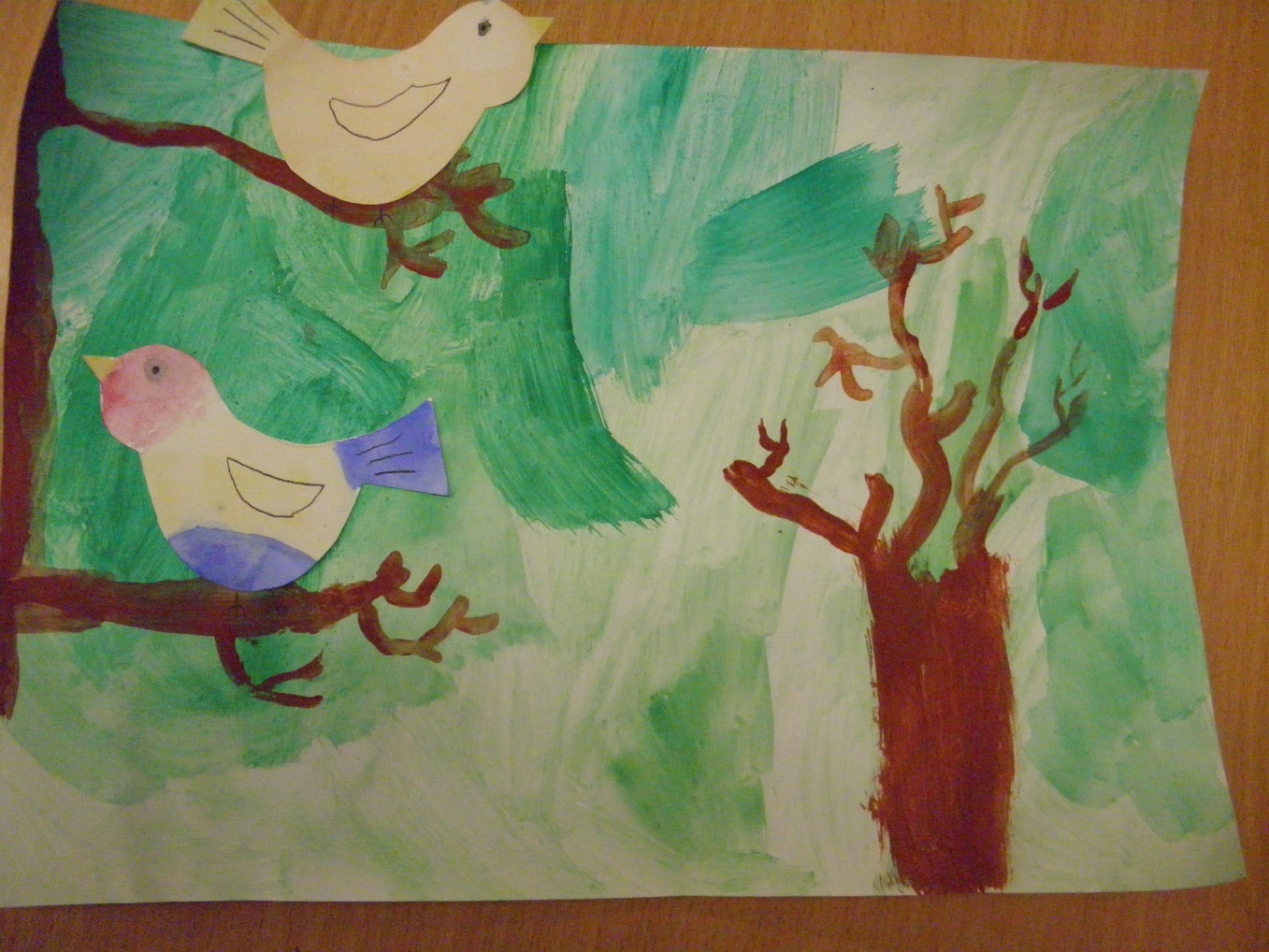 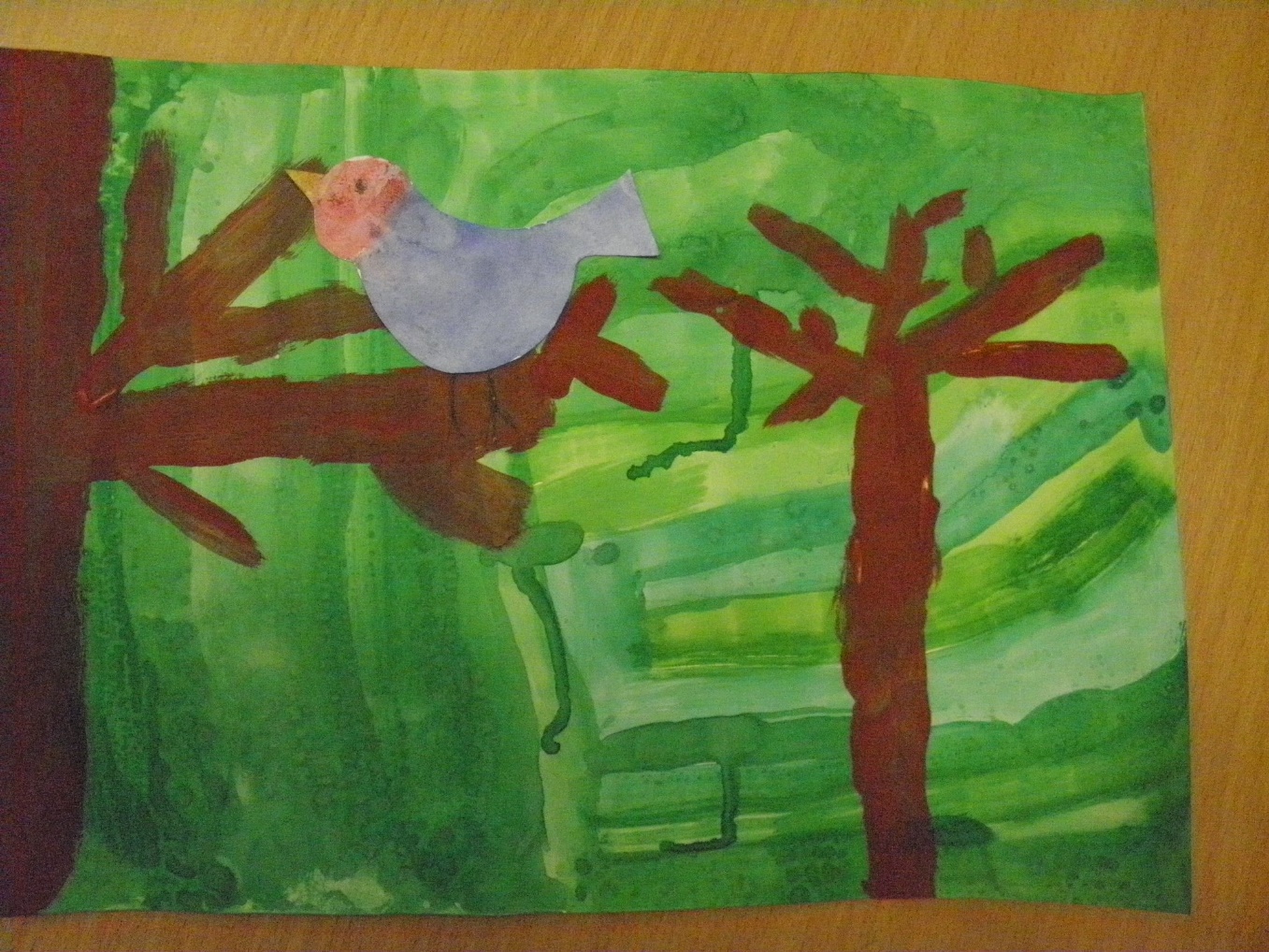 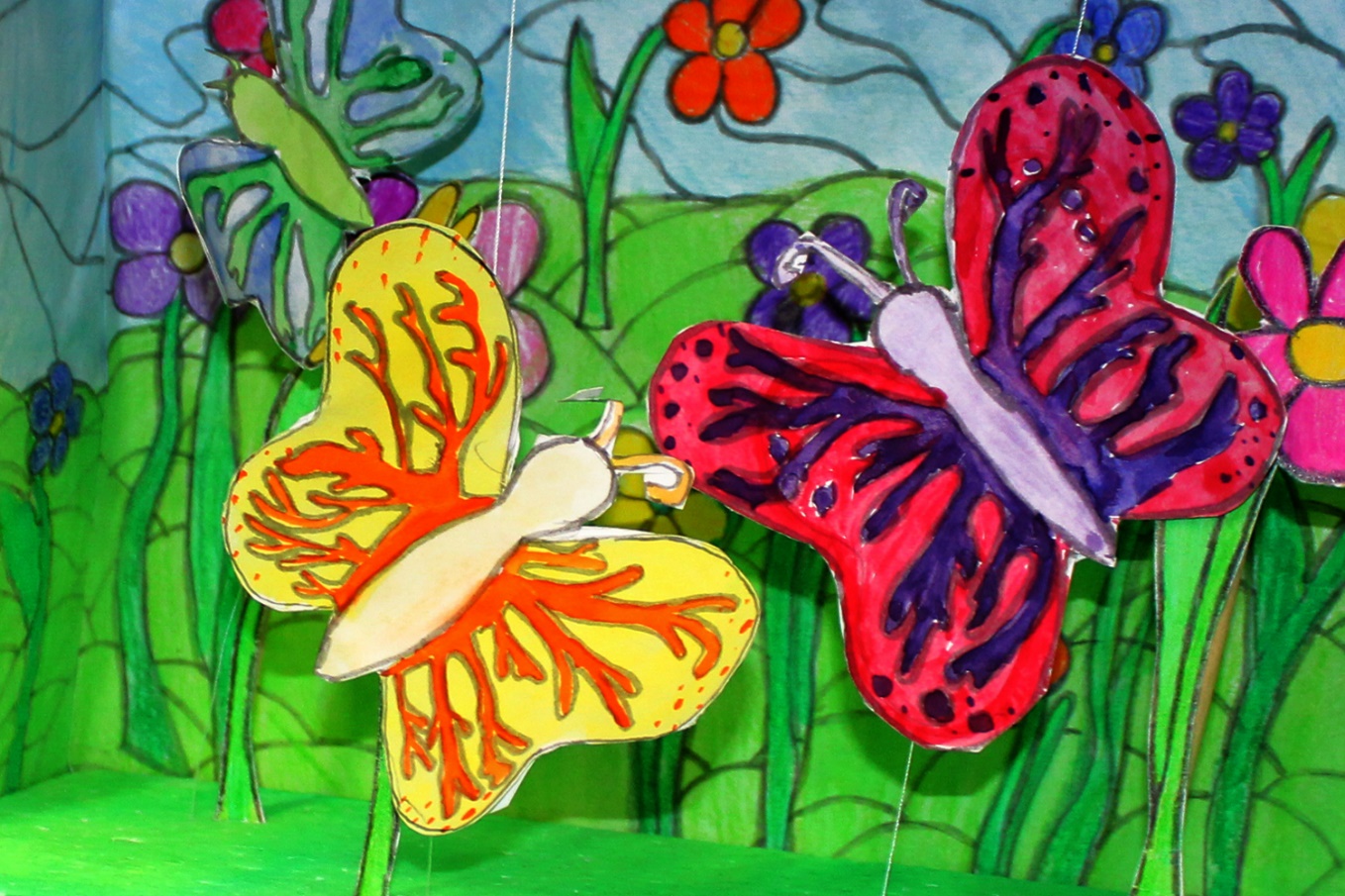 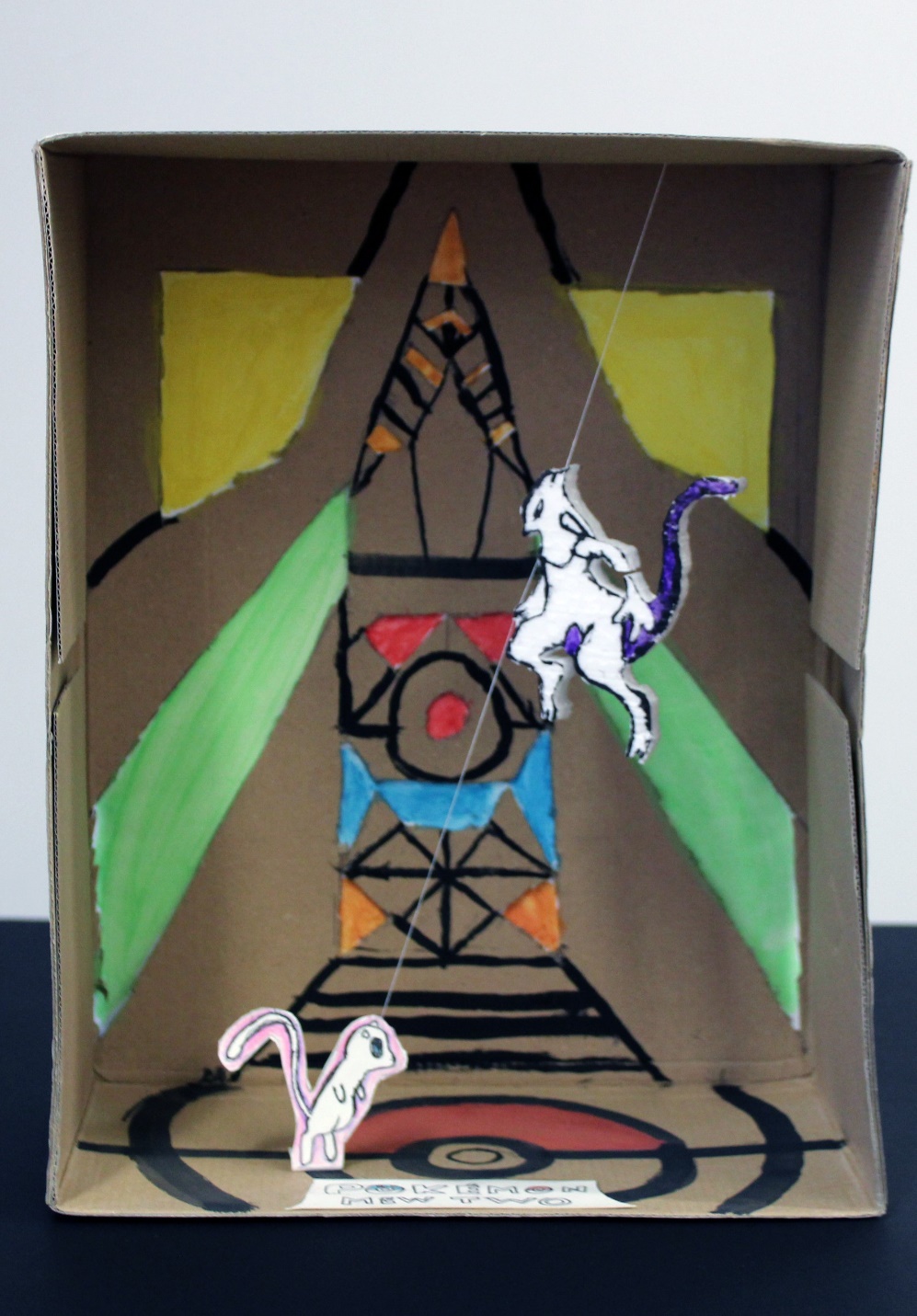 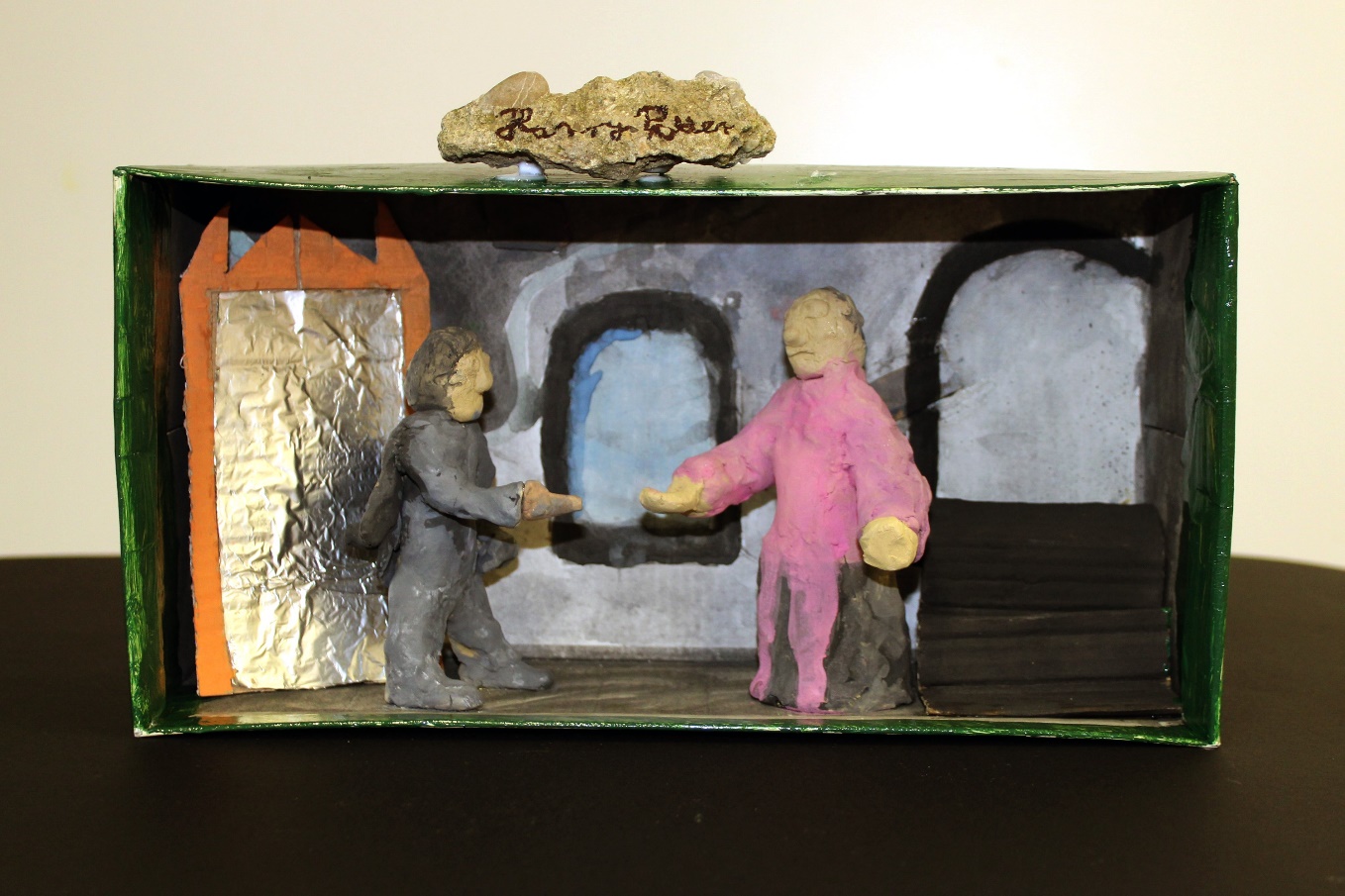 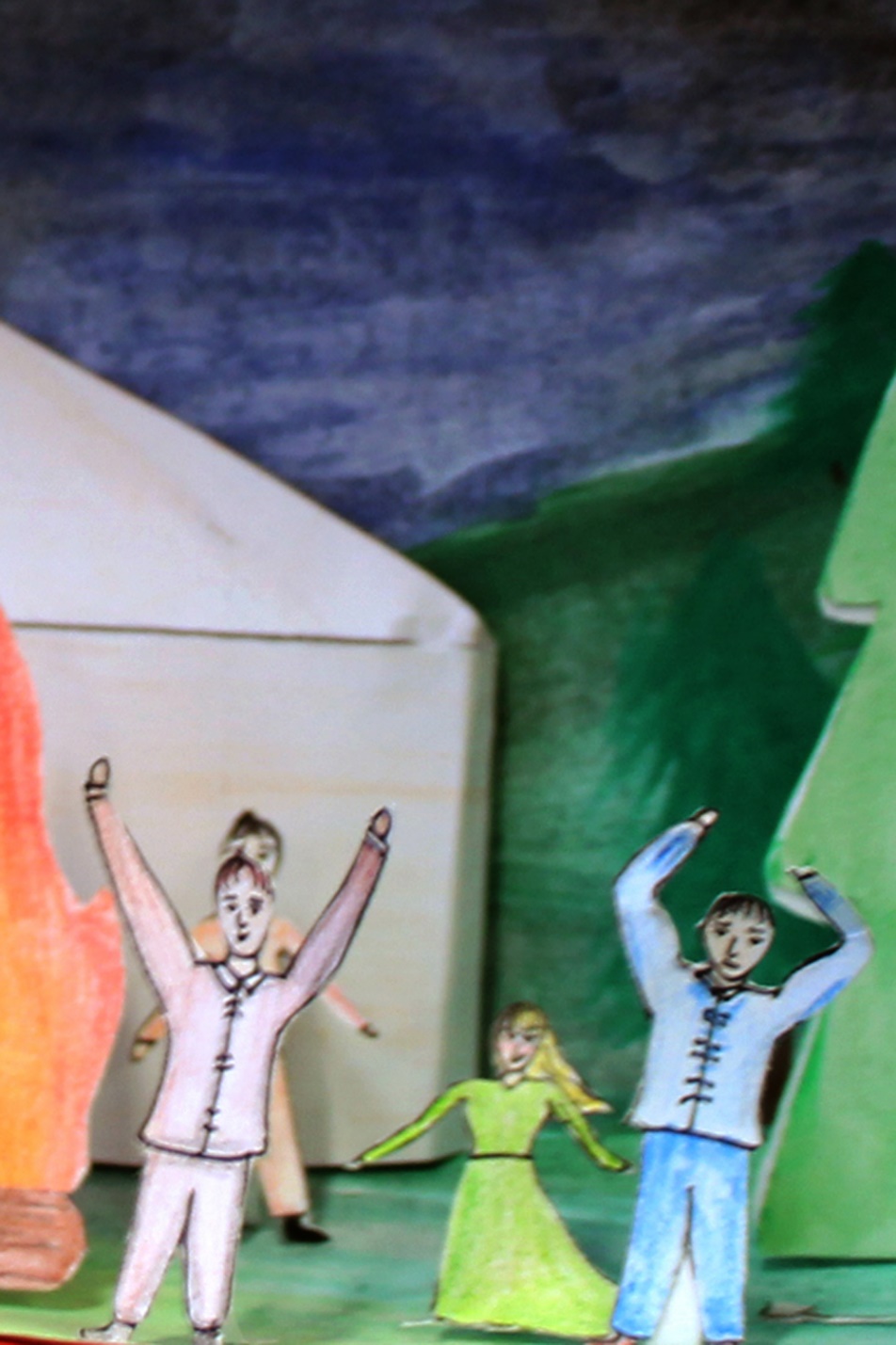 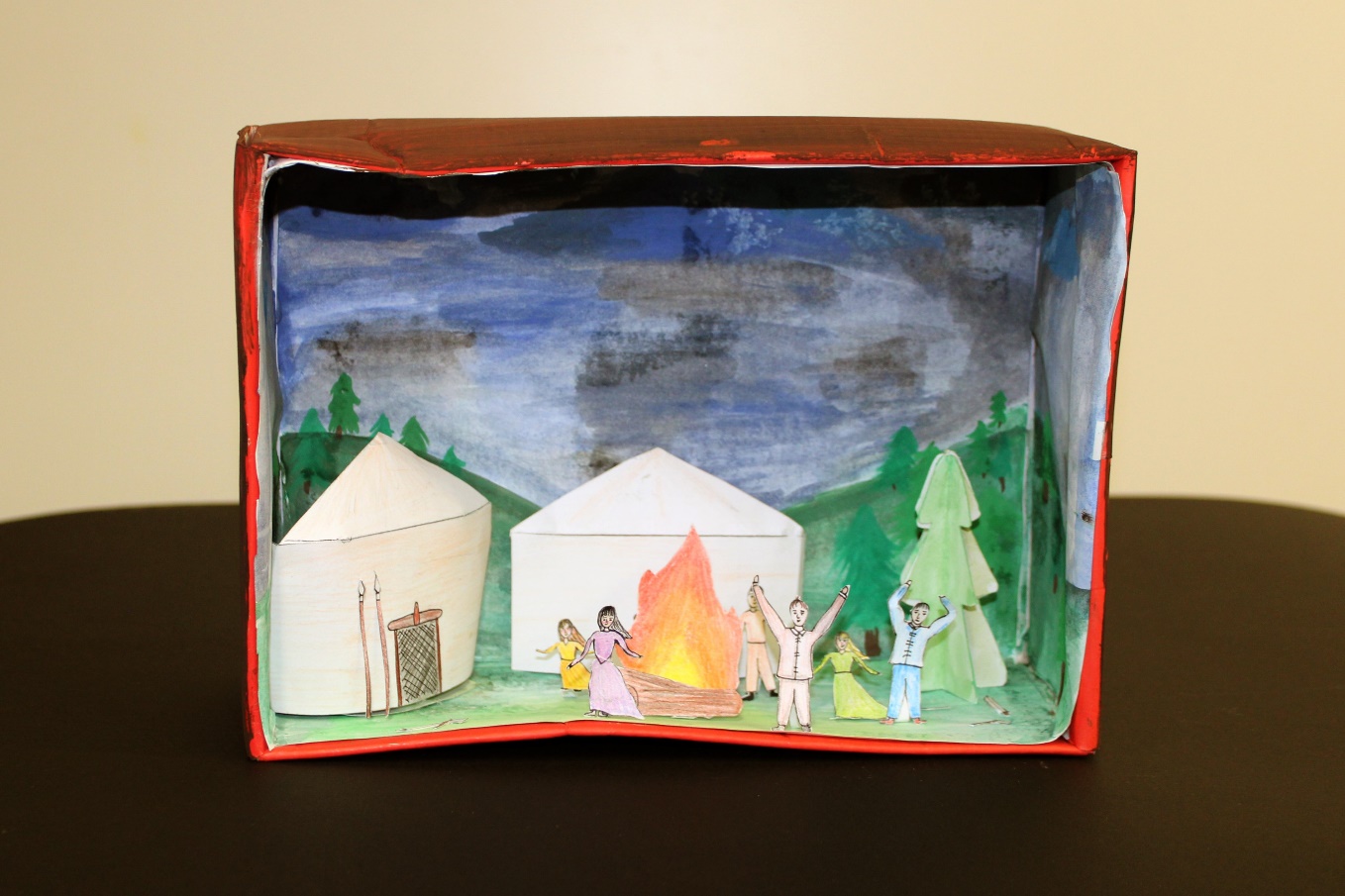 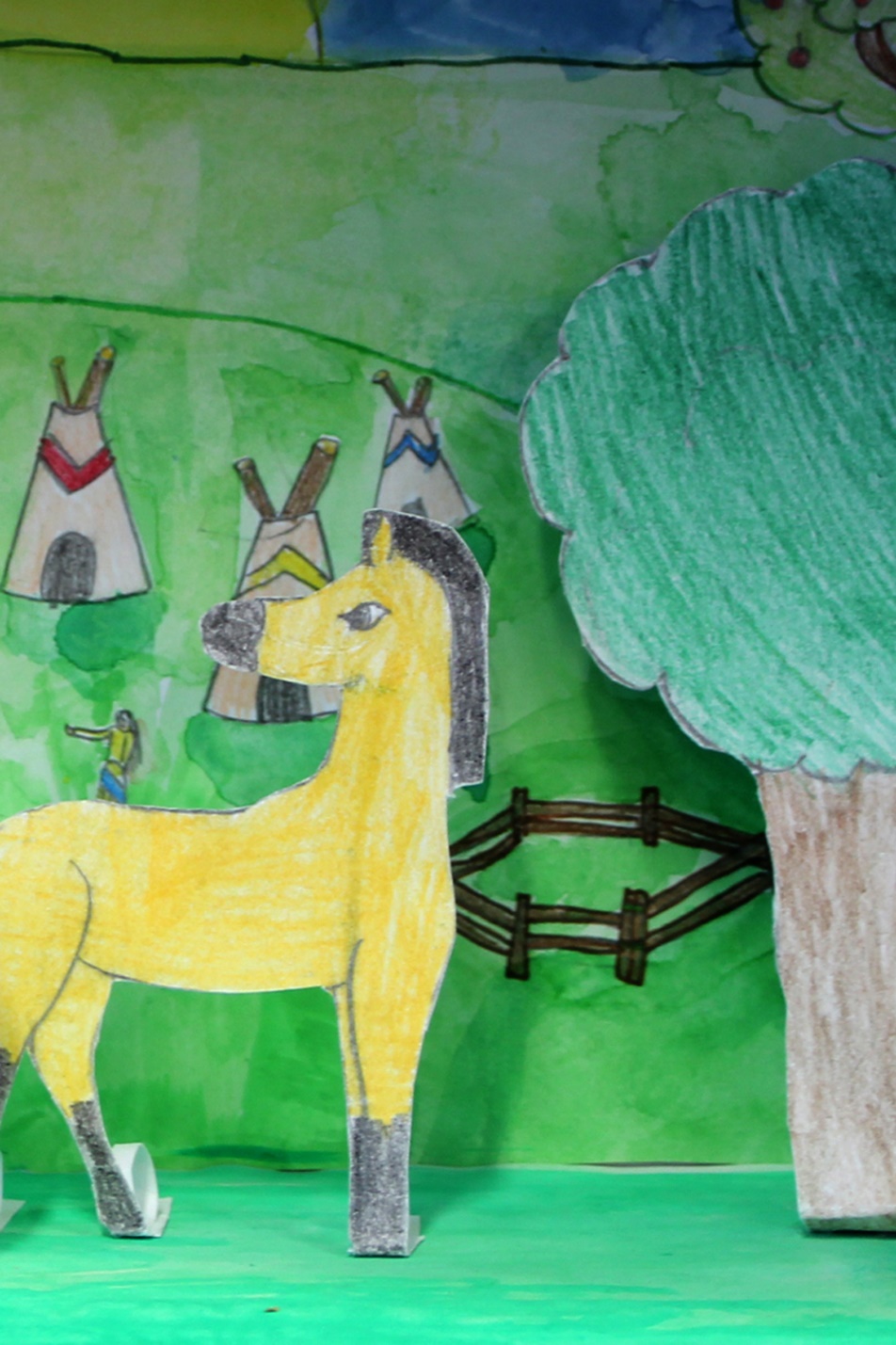 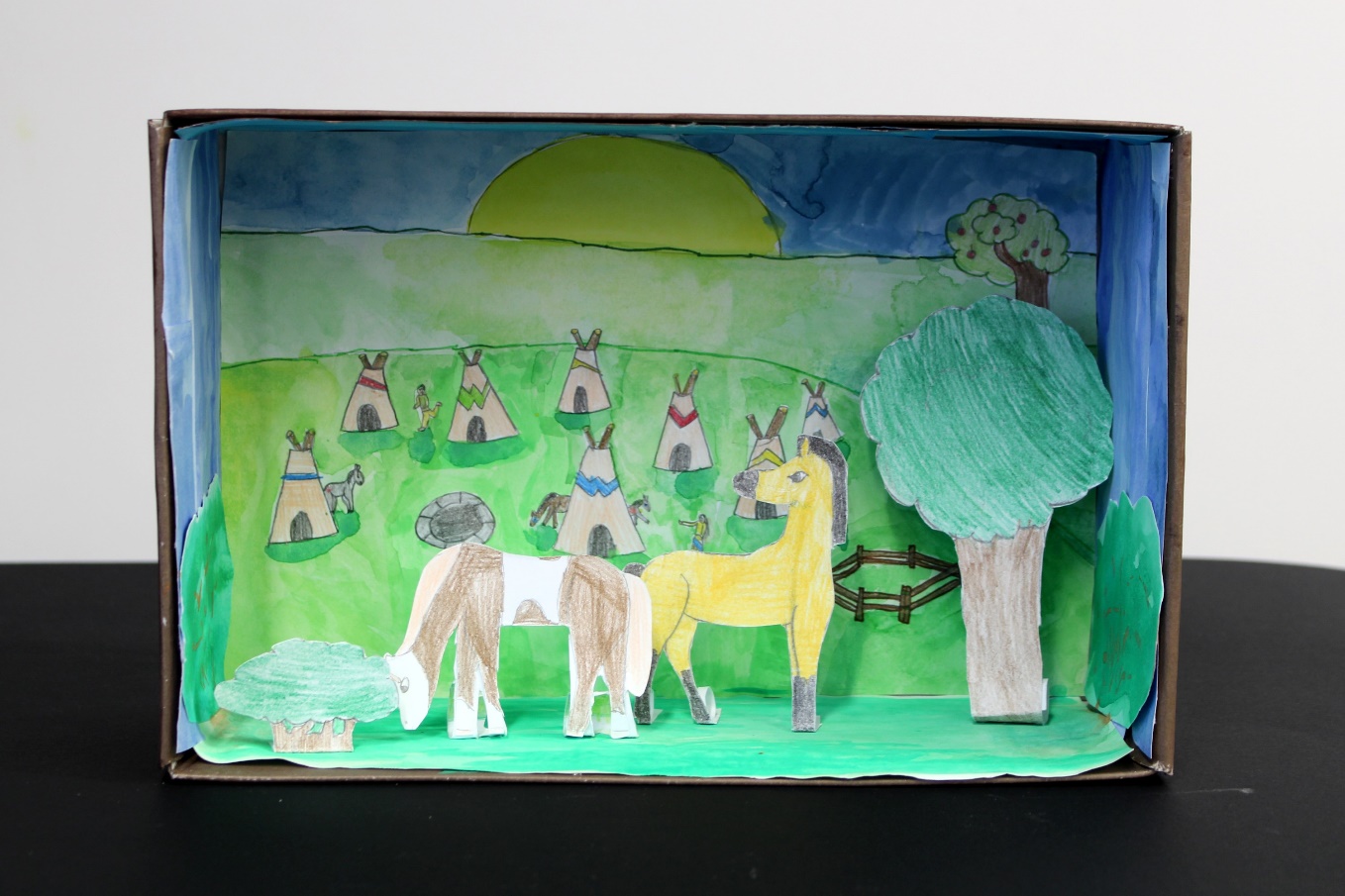 „A művészet természeténél fogva valami olyat próbál megragadni, ami megragadhatatlan.”
Veres Attila